٥
الفصل
الضرب في عدد من رقم واحد
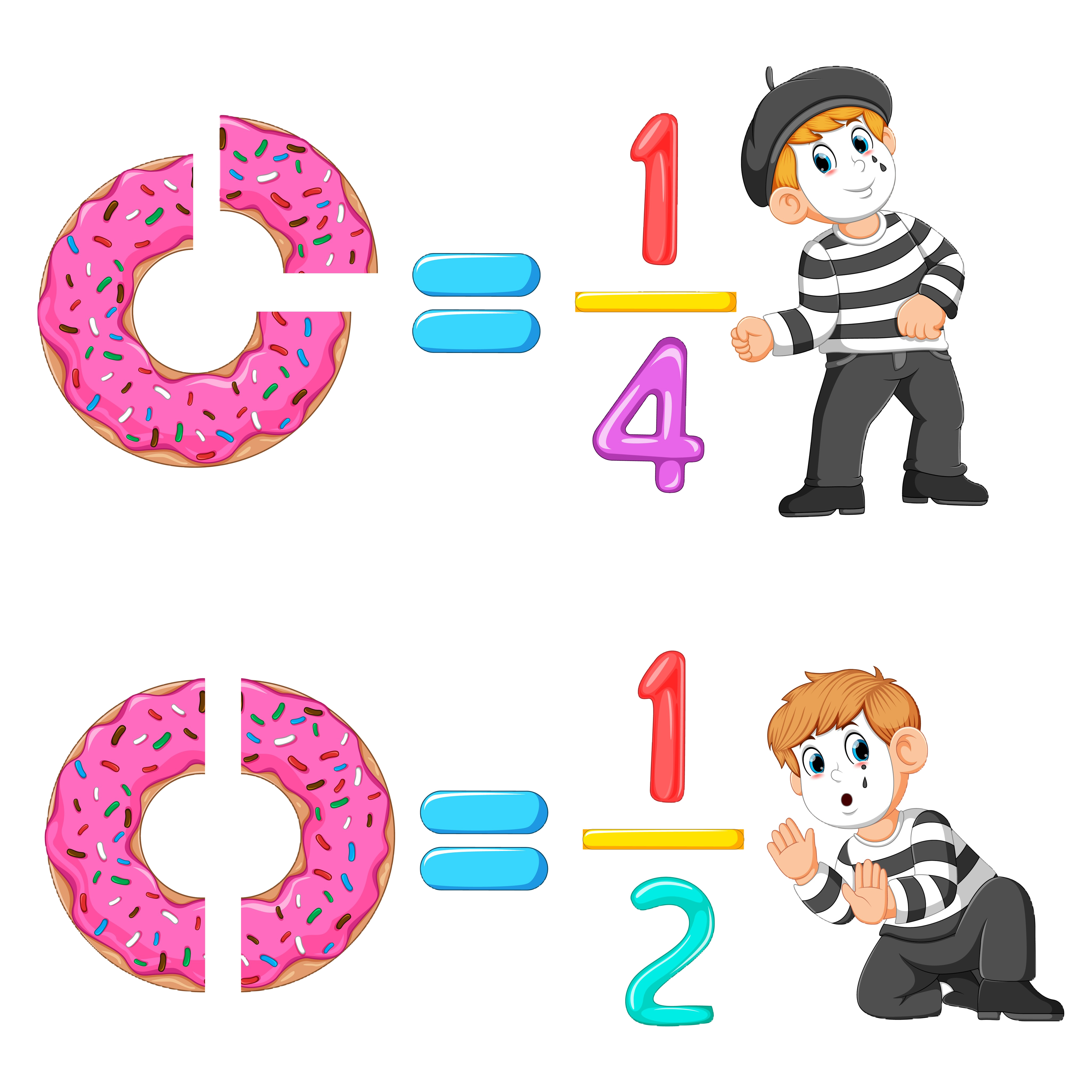 الفصل الخامس:الضرب في عدد من رقم واحد
٥-١  القواسم والمضاعفات
صفحة ١٣
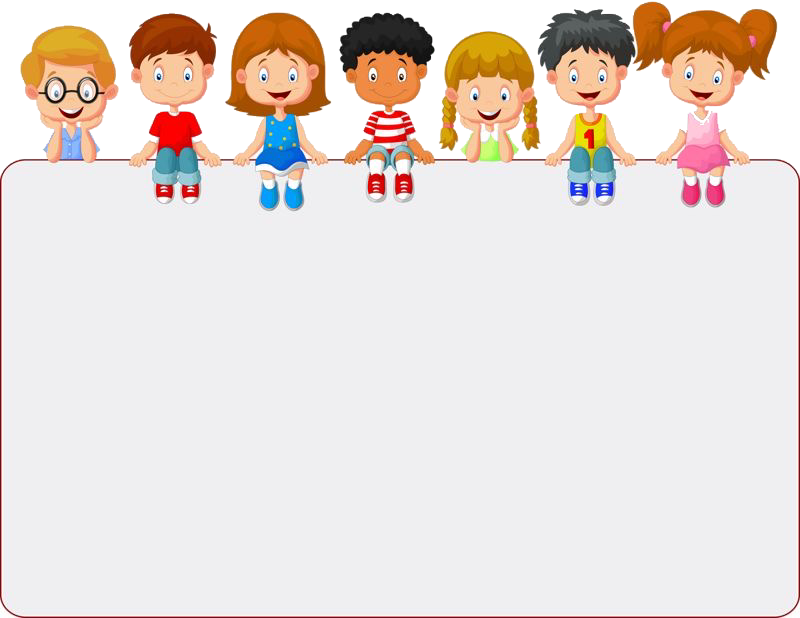 2
1
3
4
5
جدول التعلم
ماذا أعرف
ماذا تعلمت
ماذا أريد أن أعرف
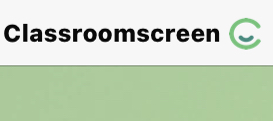 أدوات
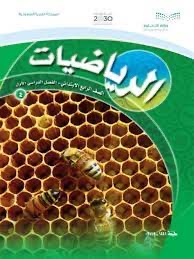 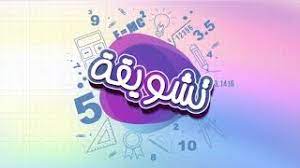 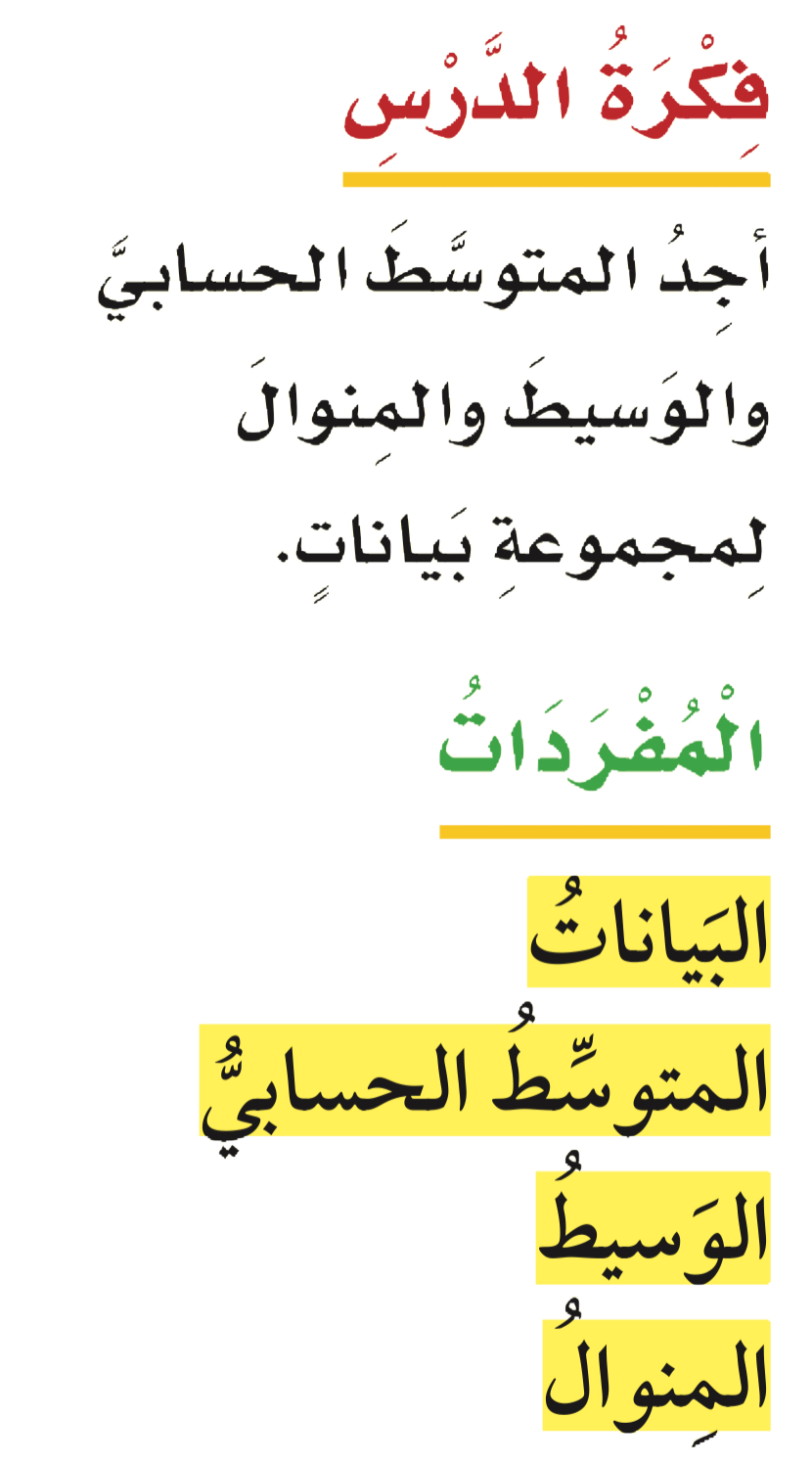 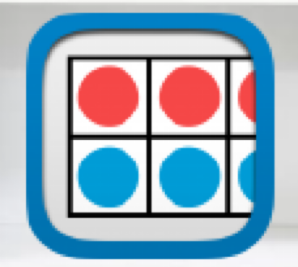 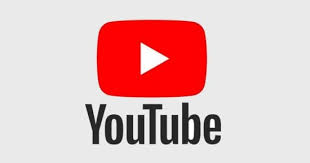 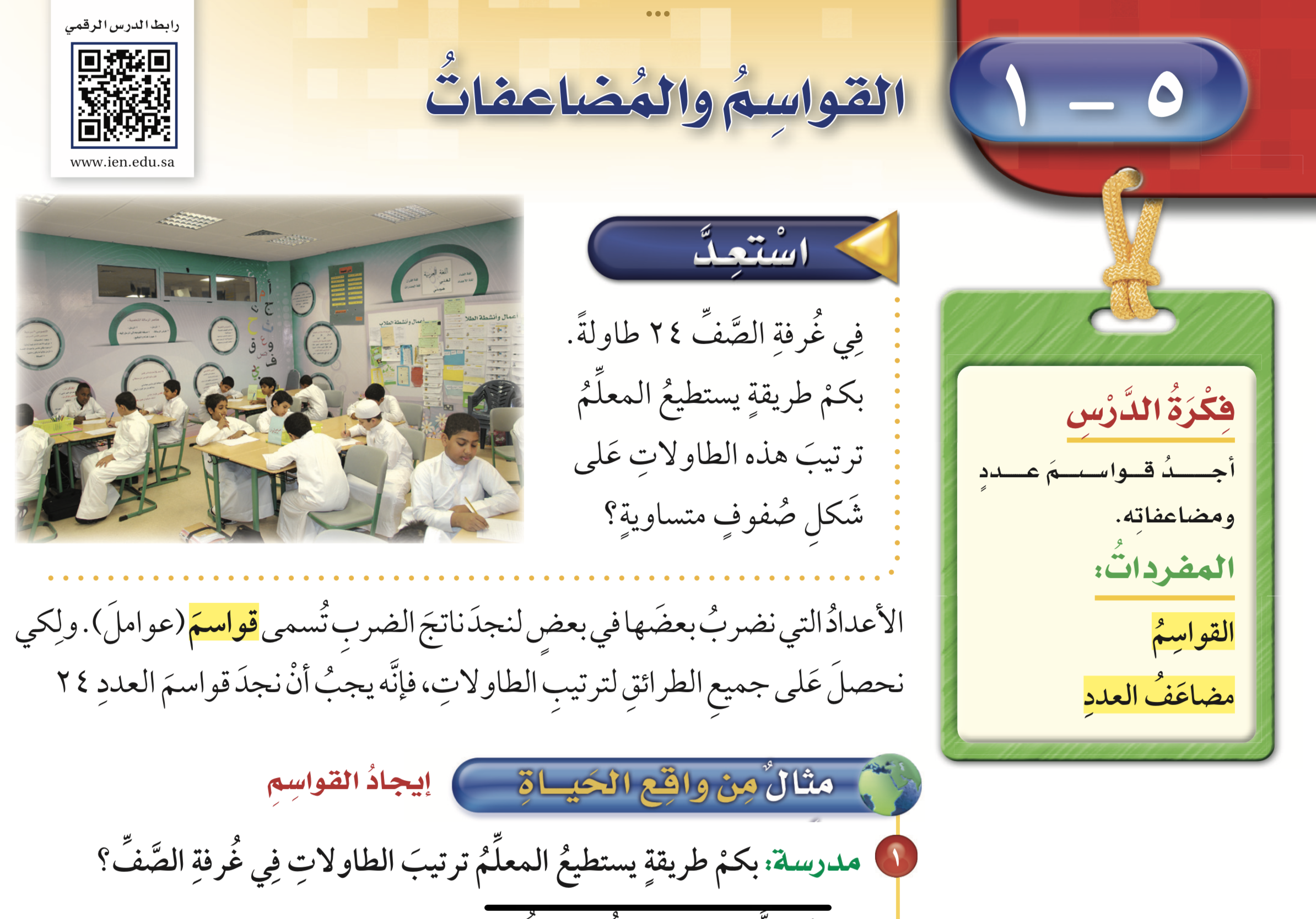 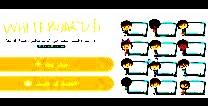 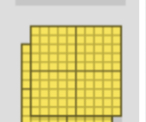 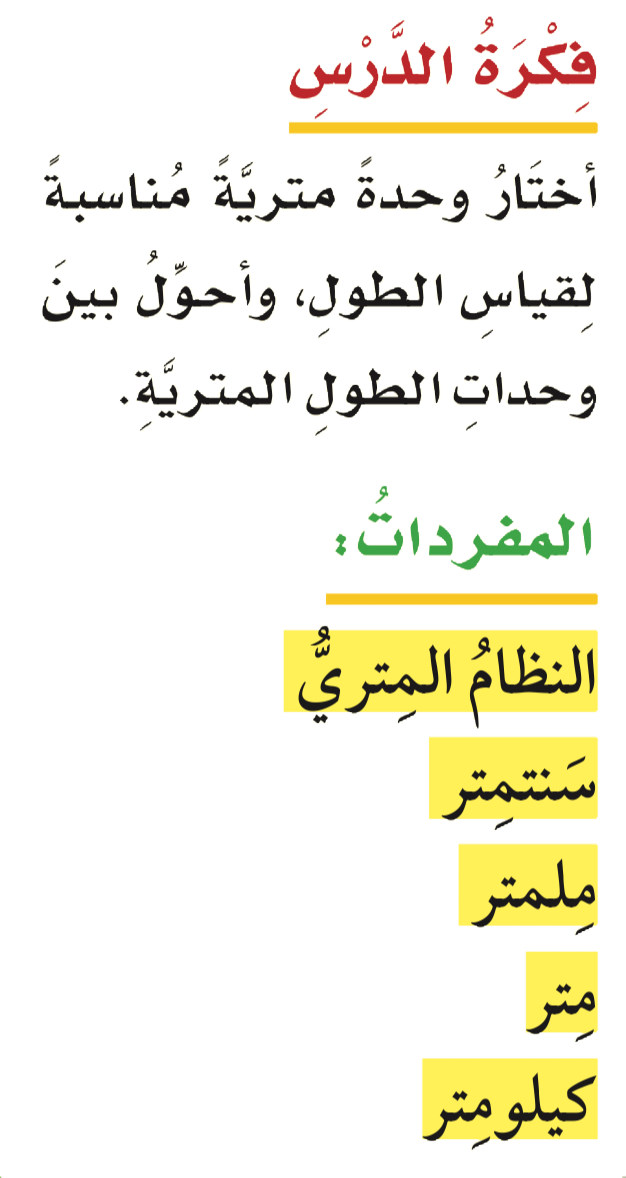 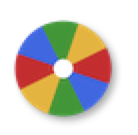 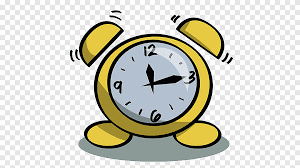 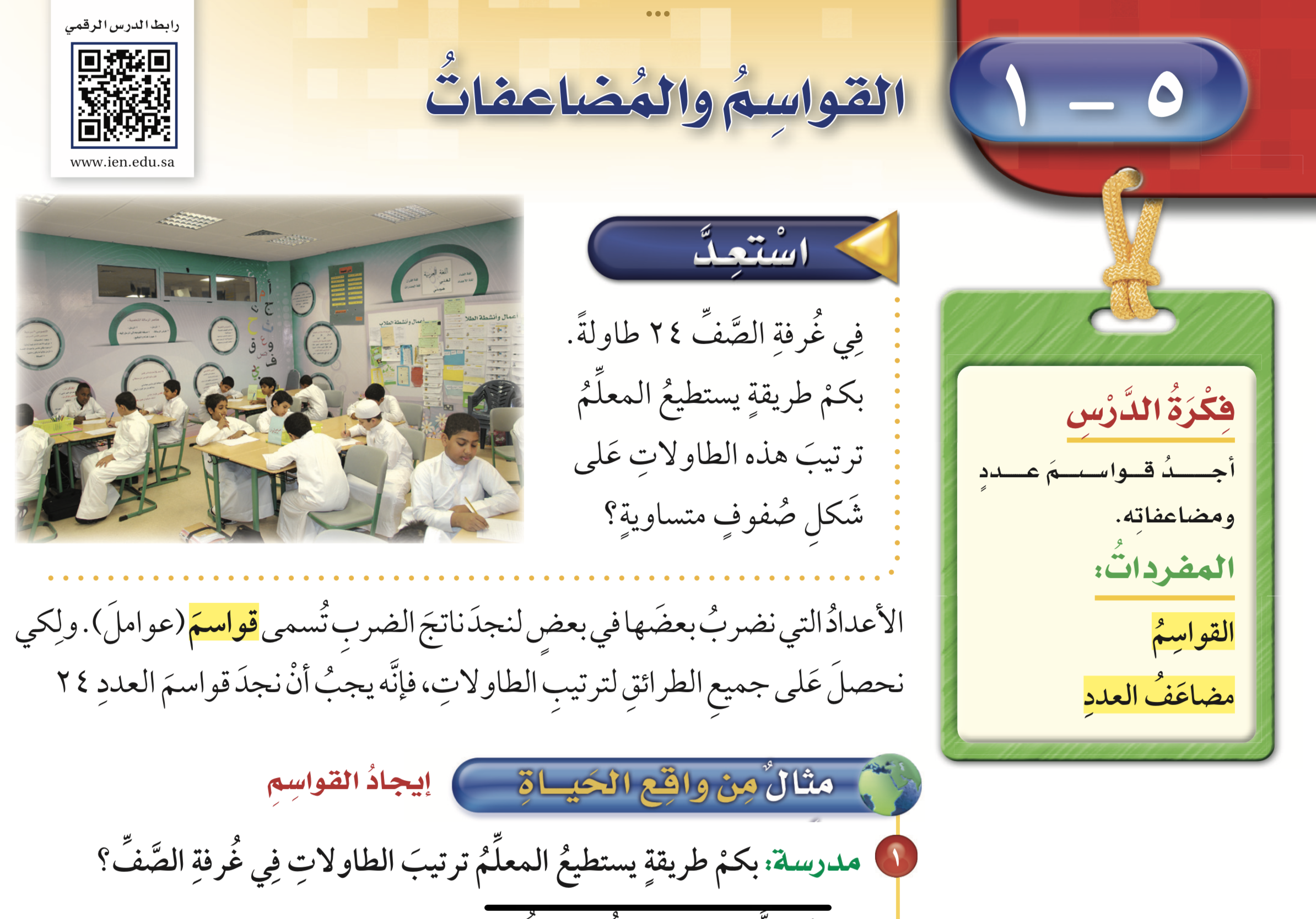 نشاط
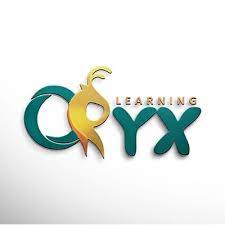 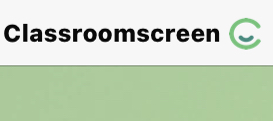 أدوات
استعد
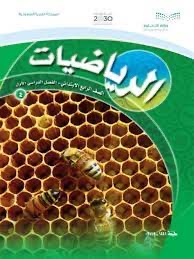 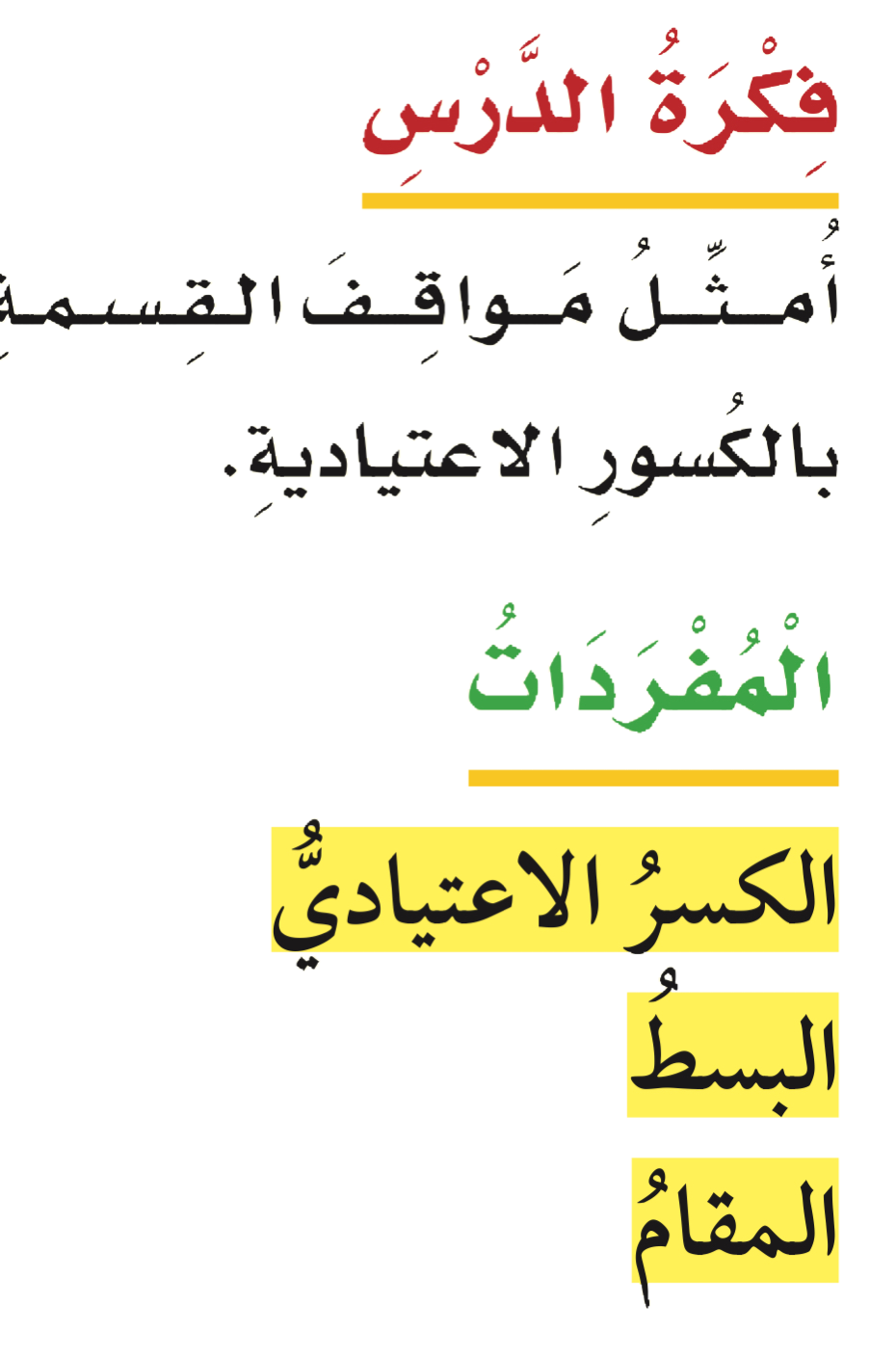 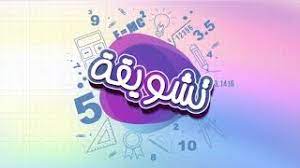 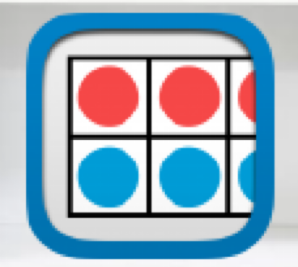 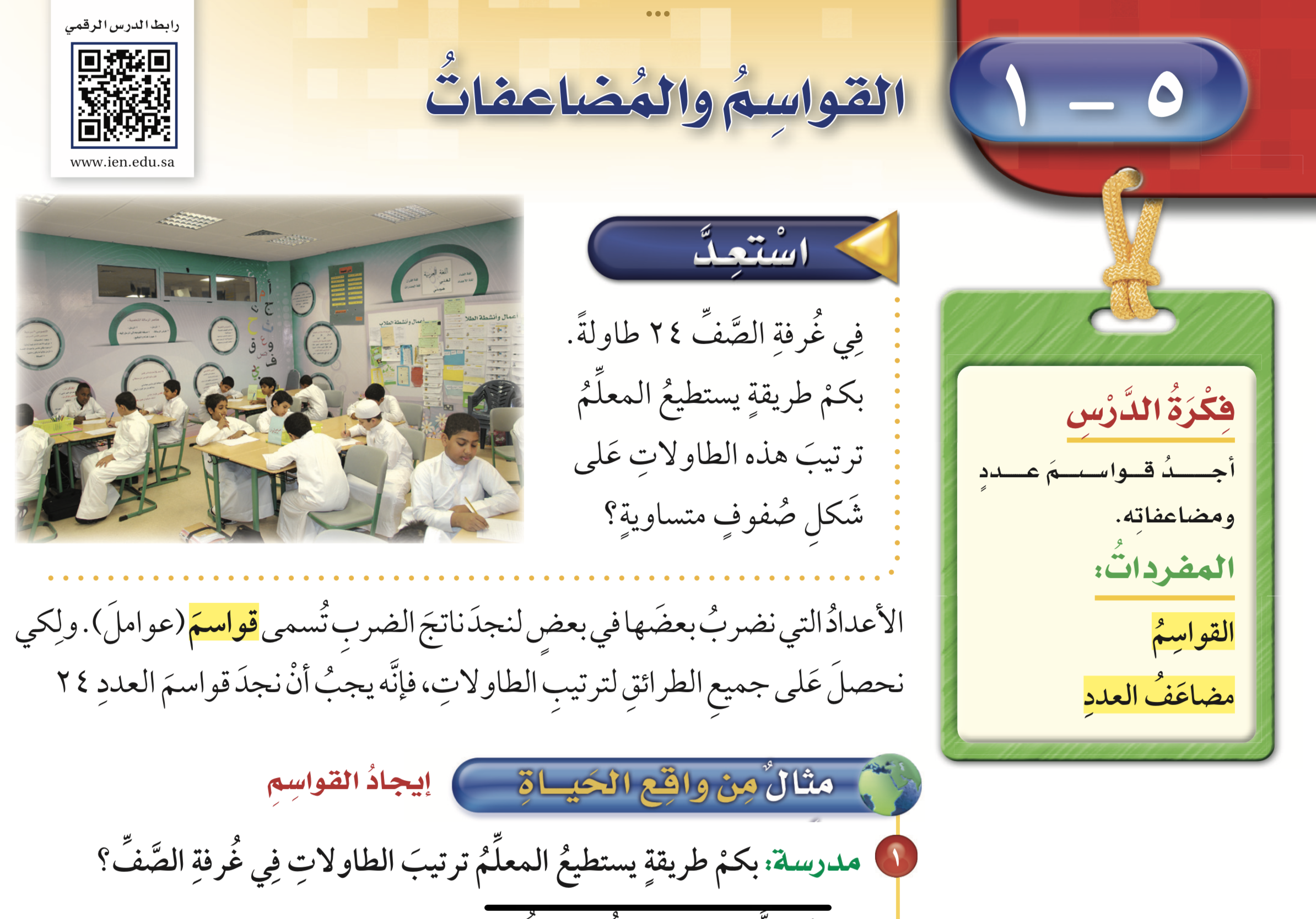 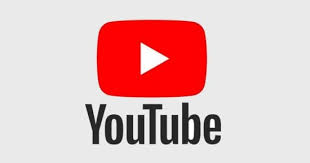 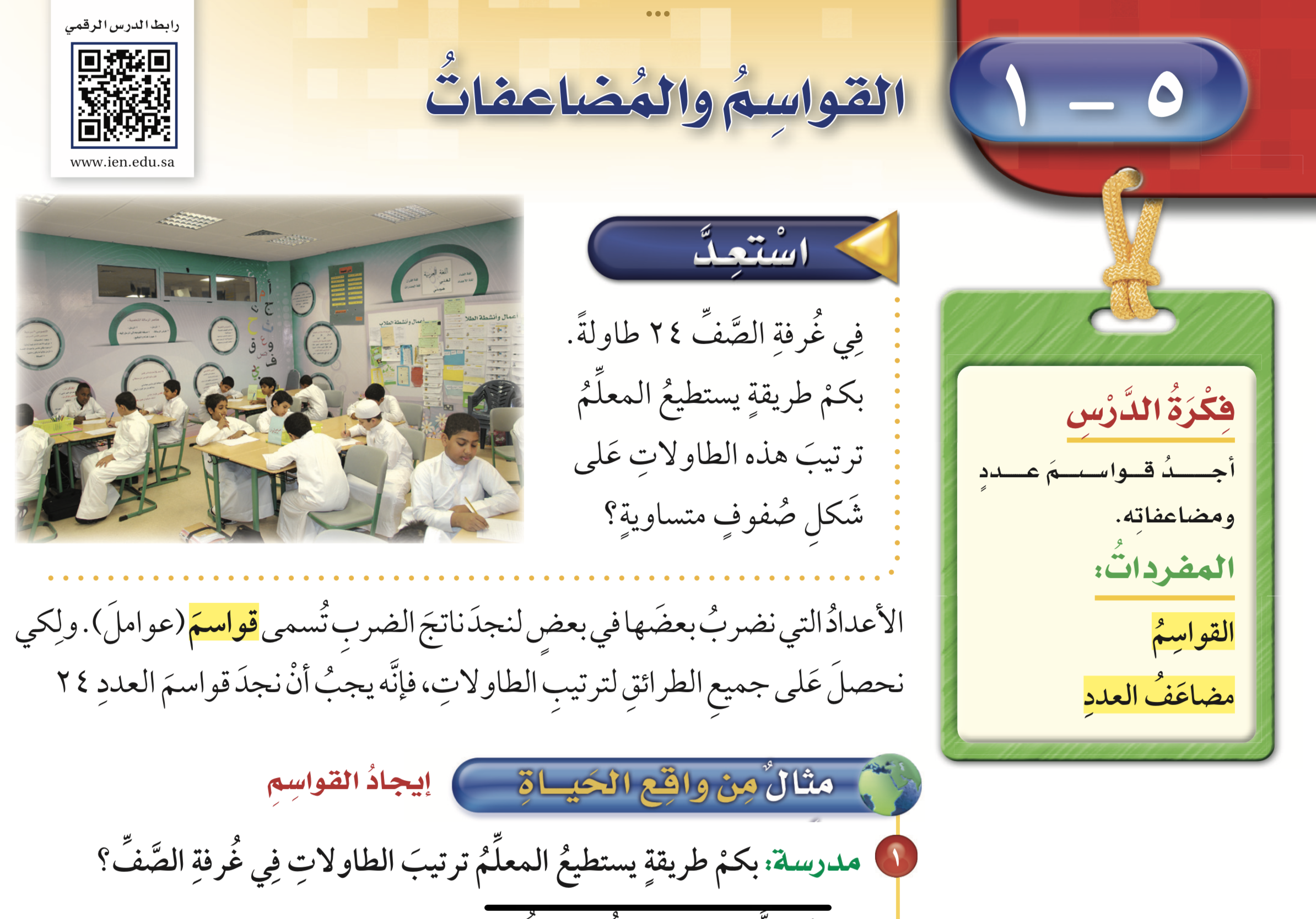 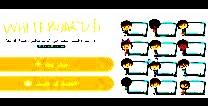 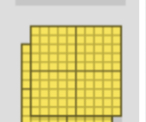 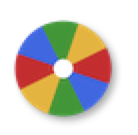 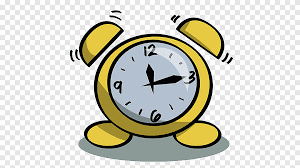 نشاط
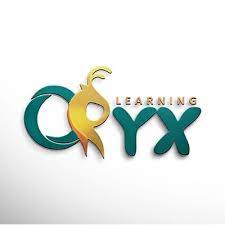 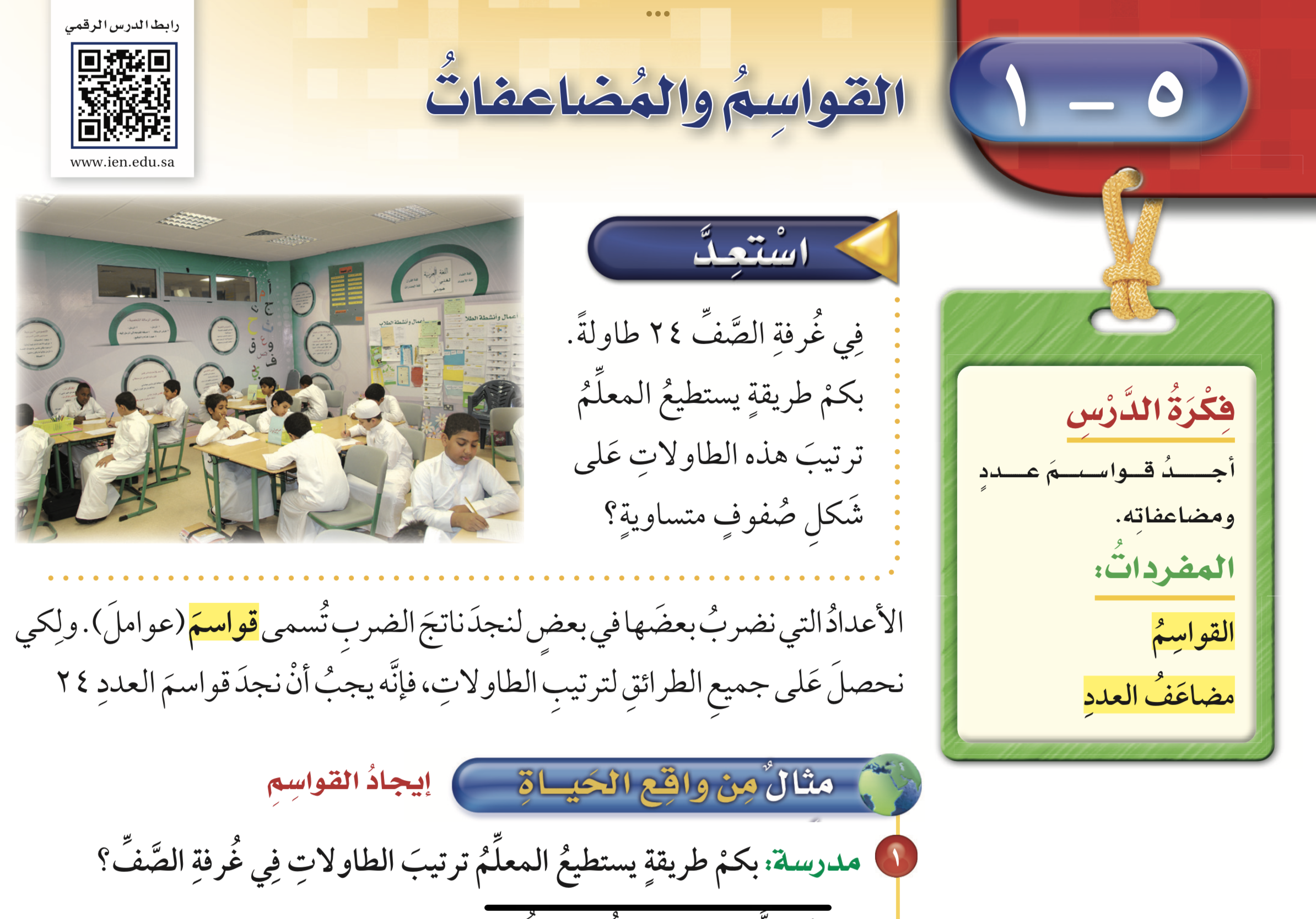 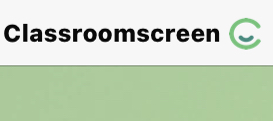 أدوات
مثال
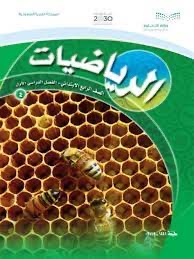 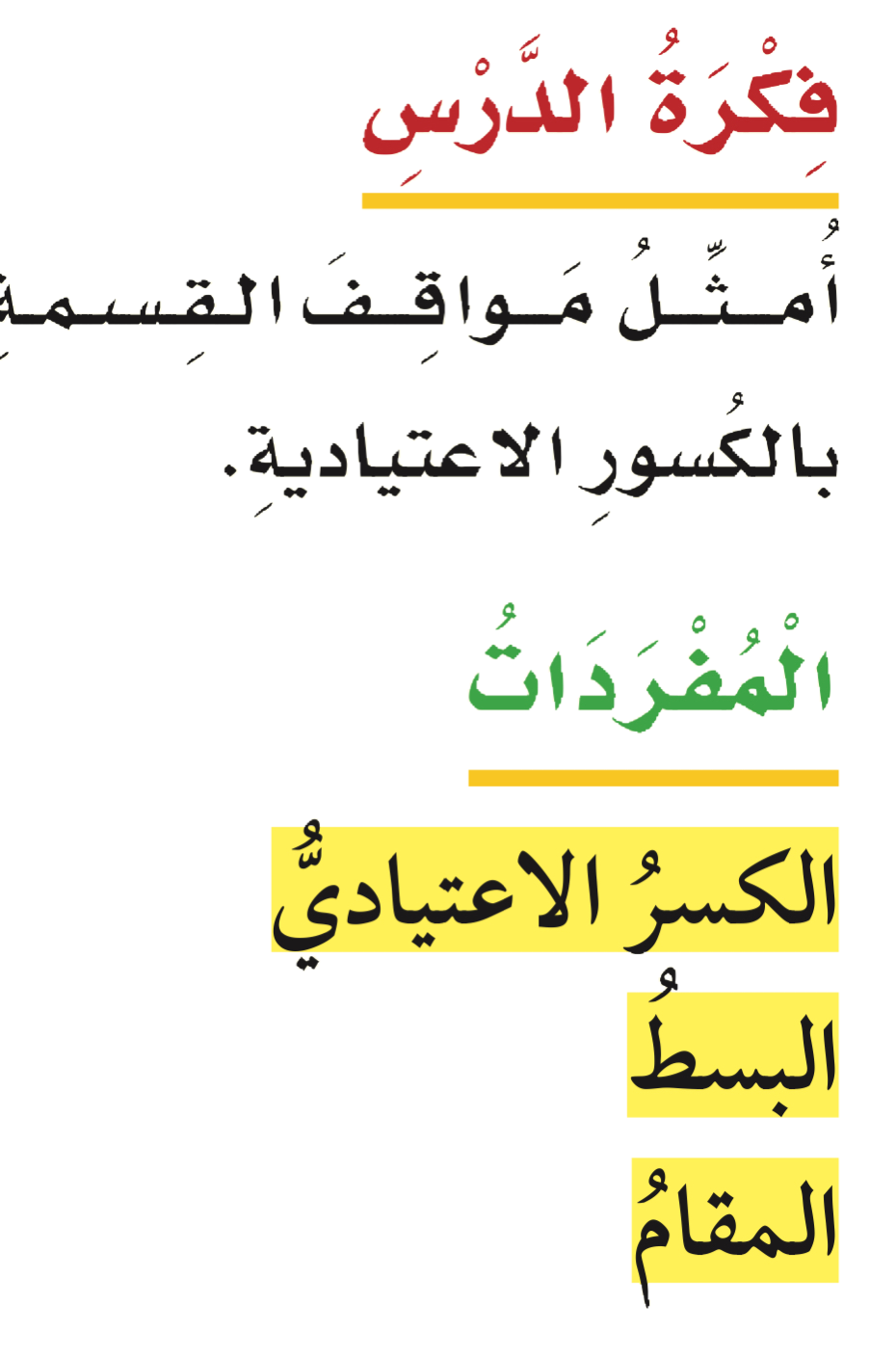 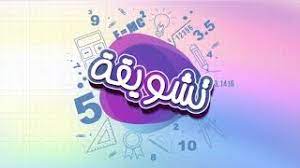 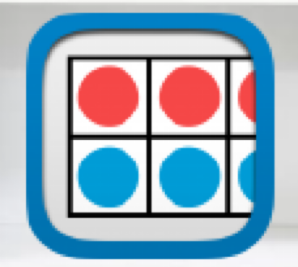 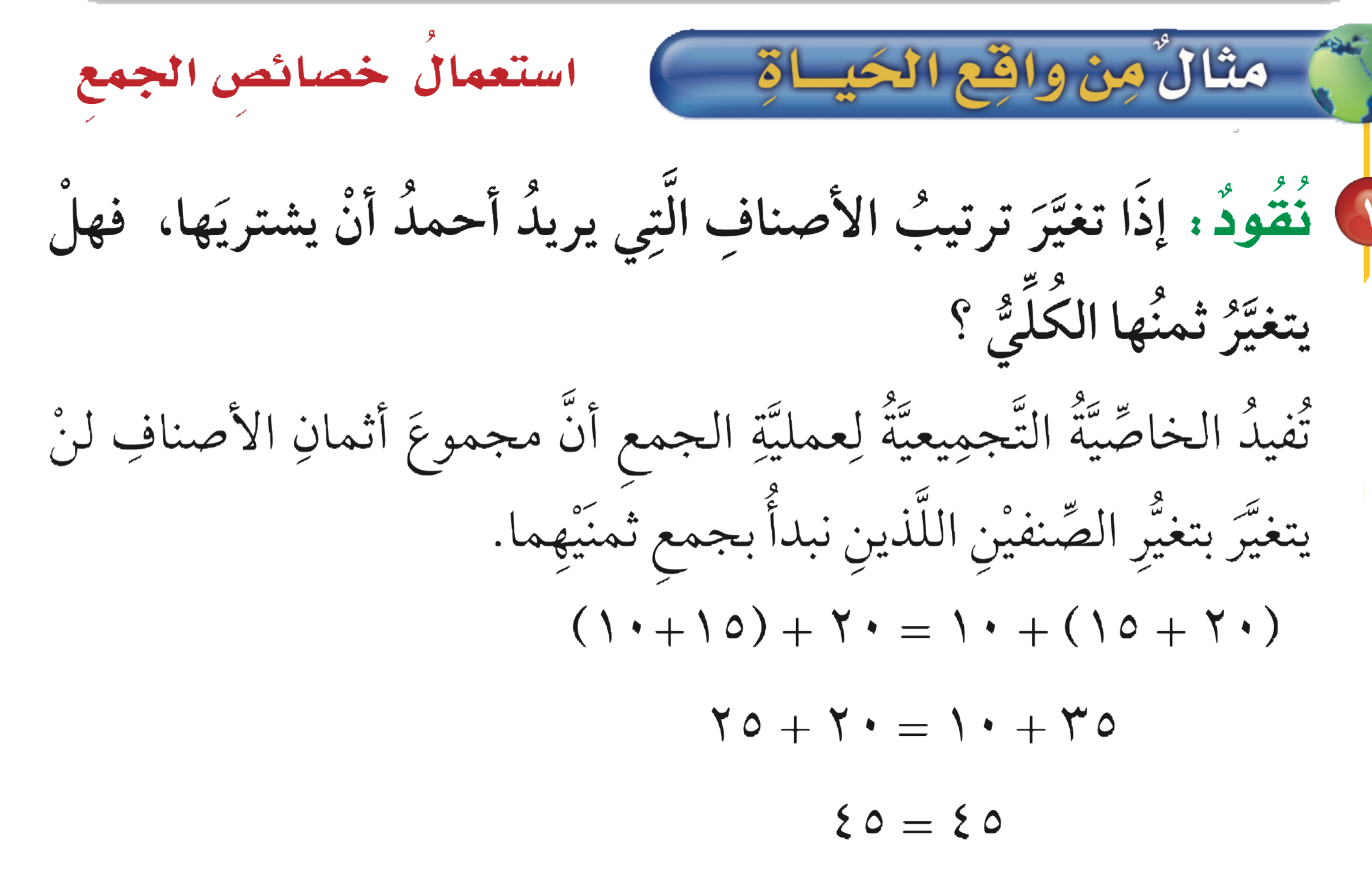 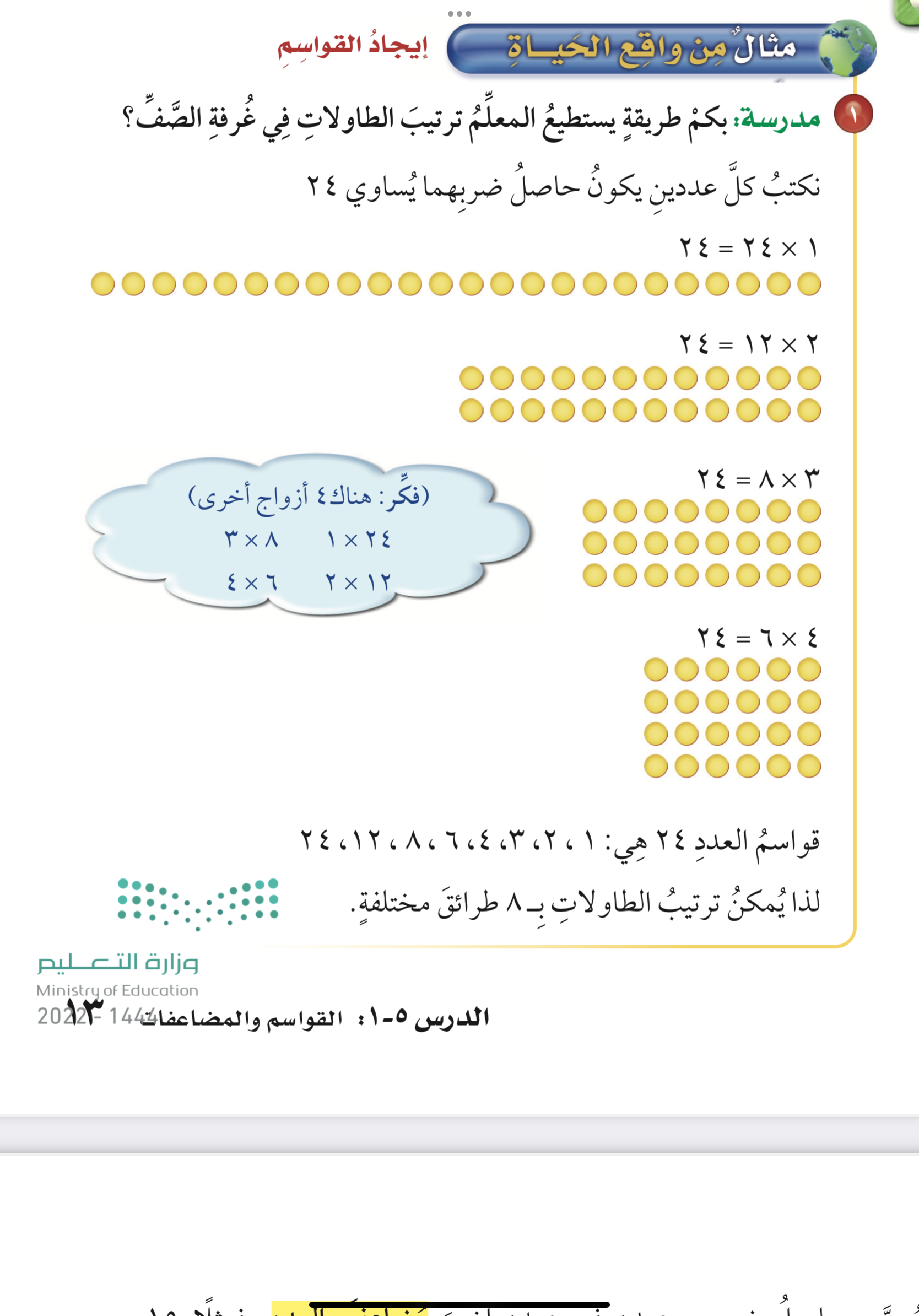 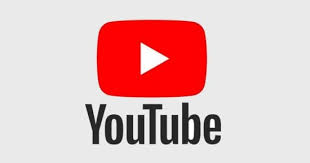 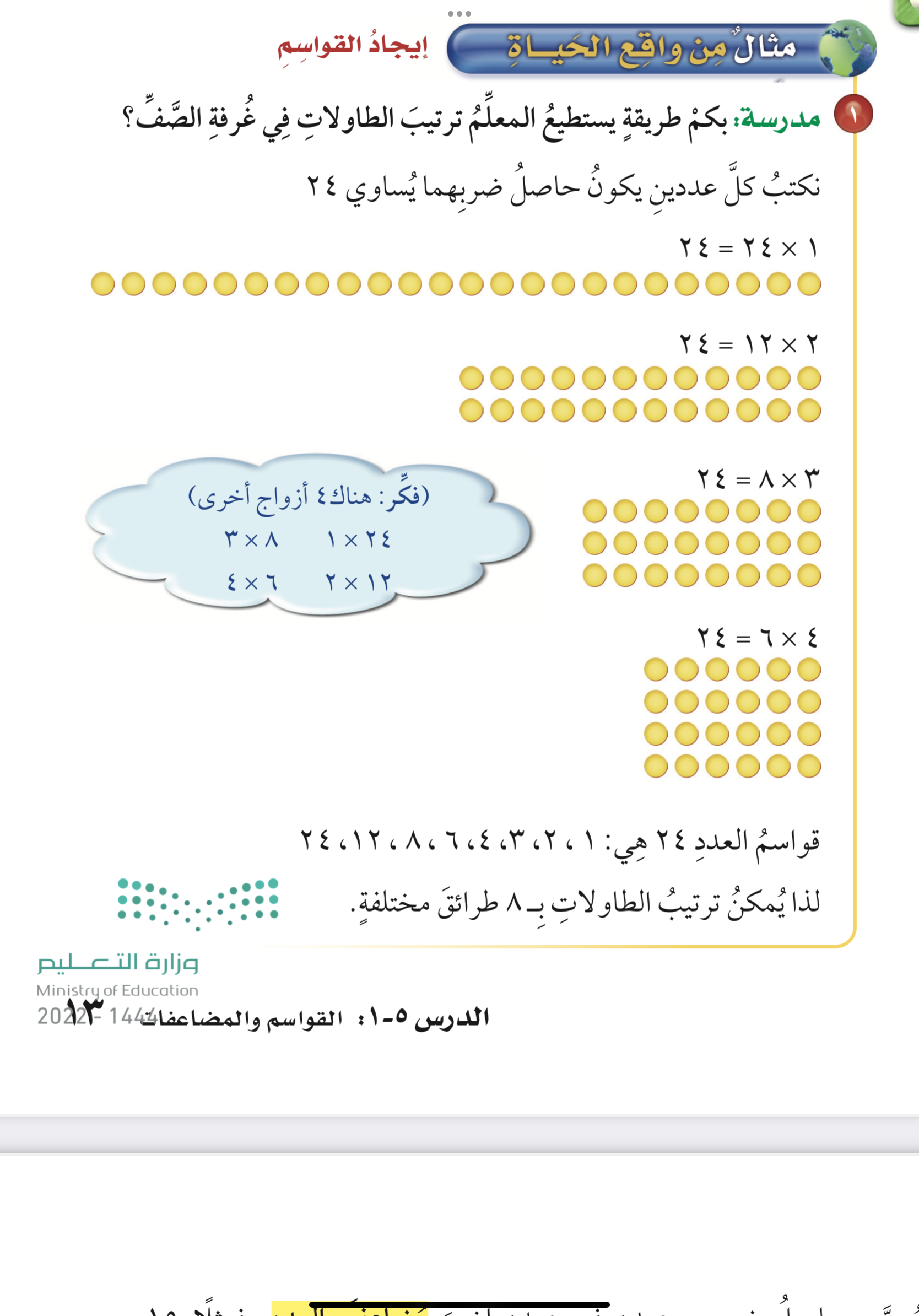 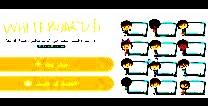 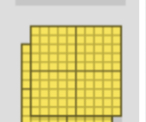 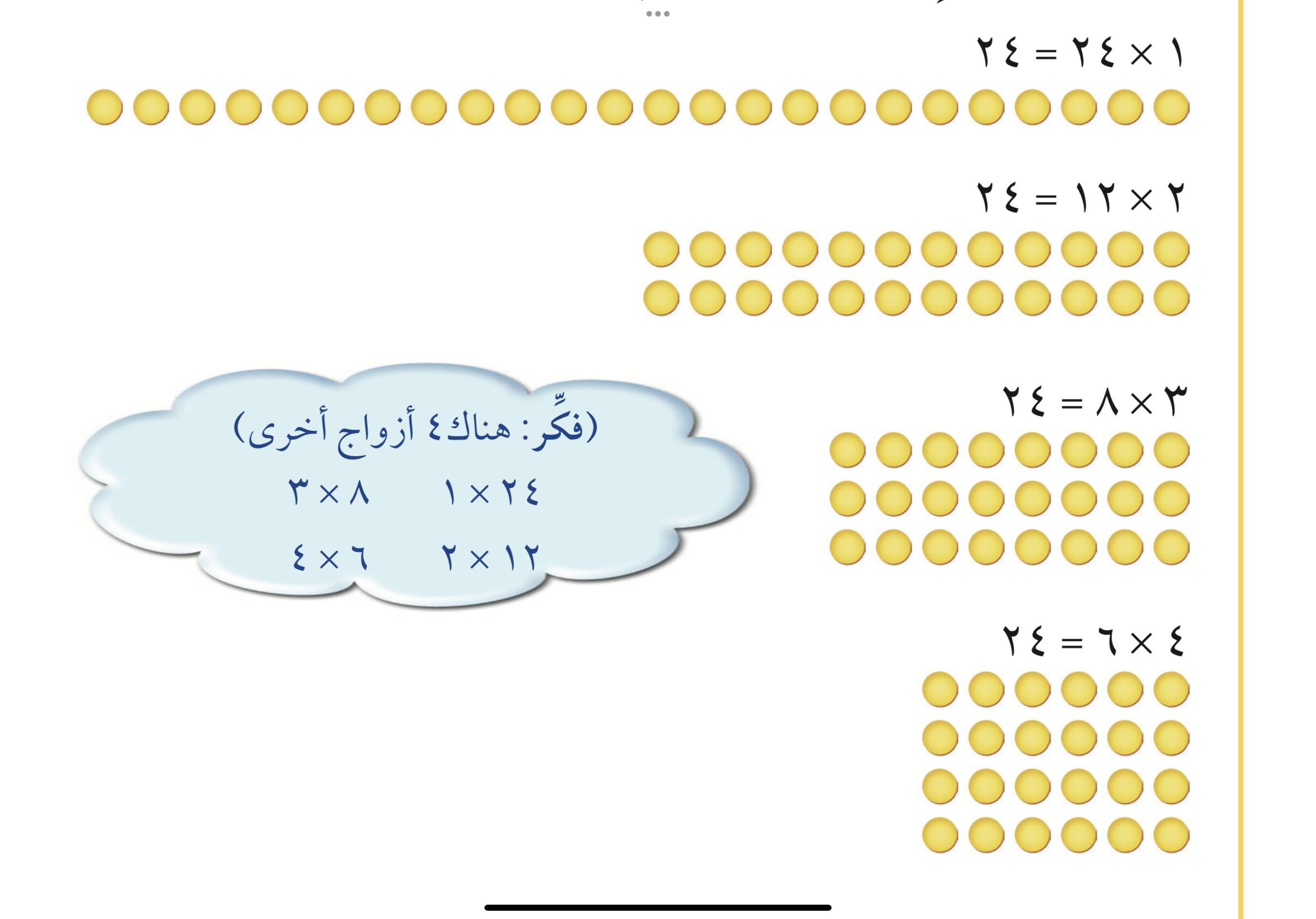 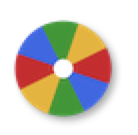 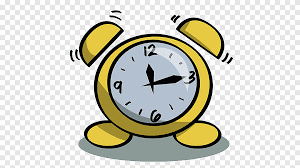 نشاط
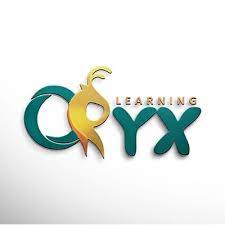 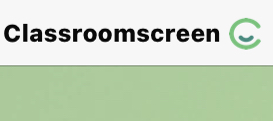 أدوات
مثال
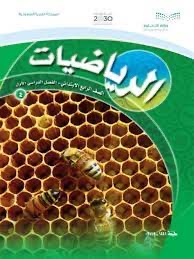 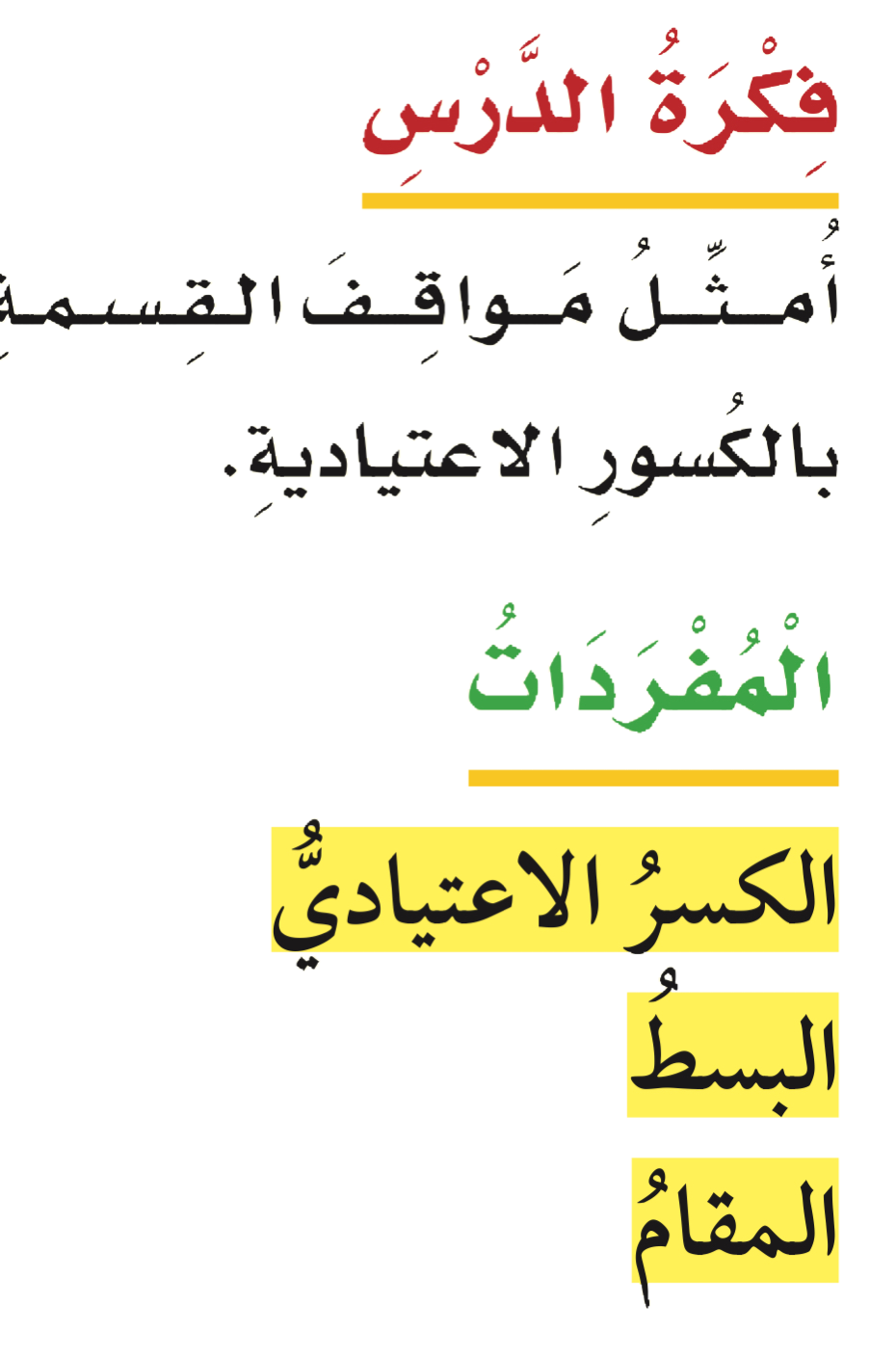 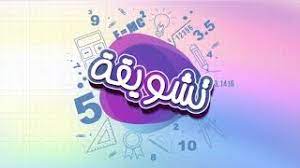 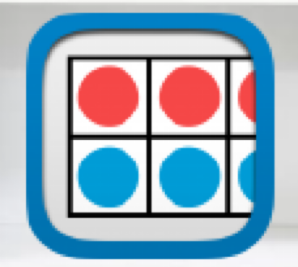 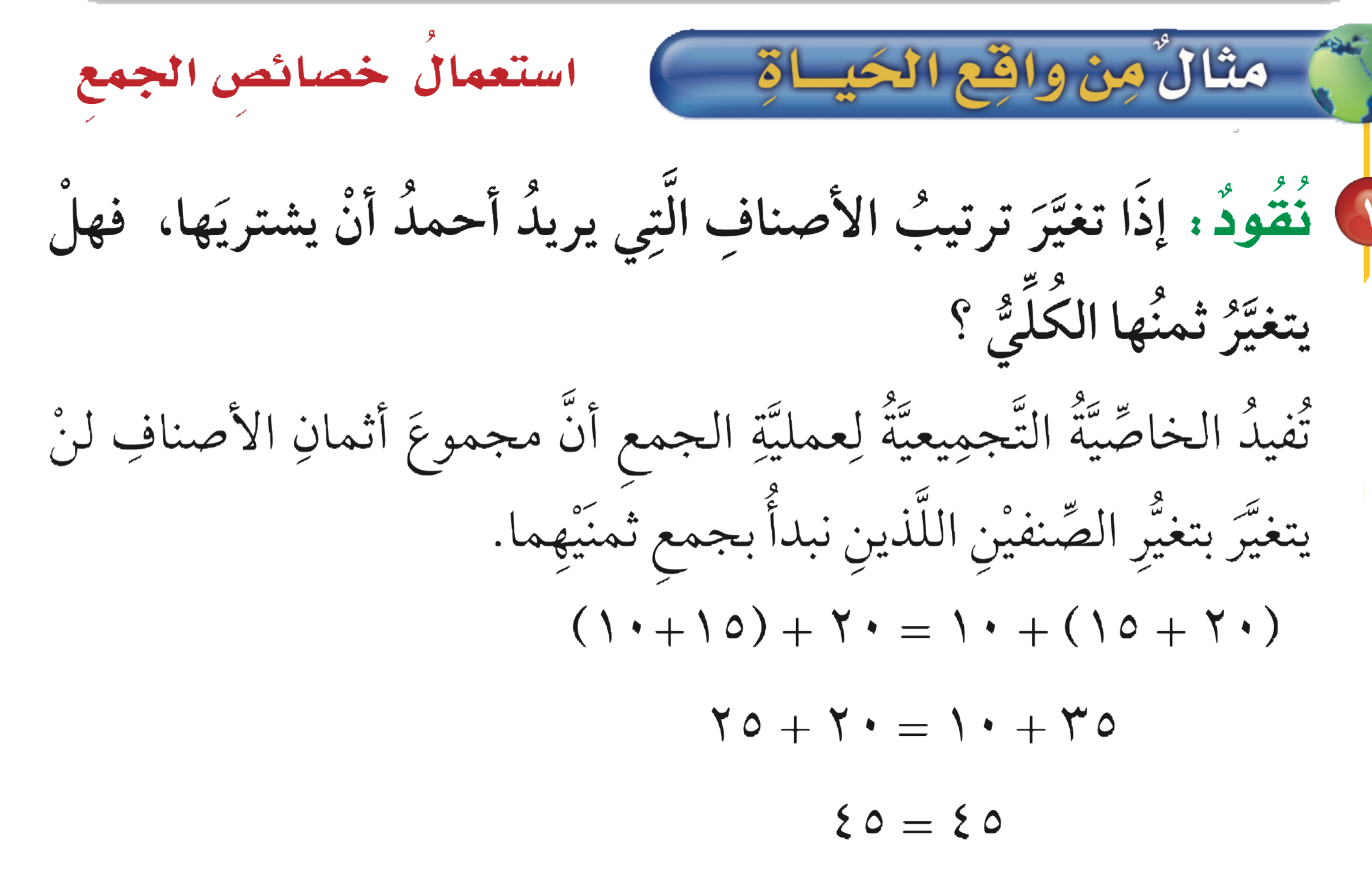 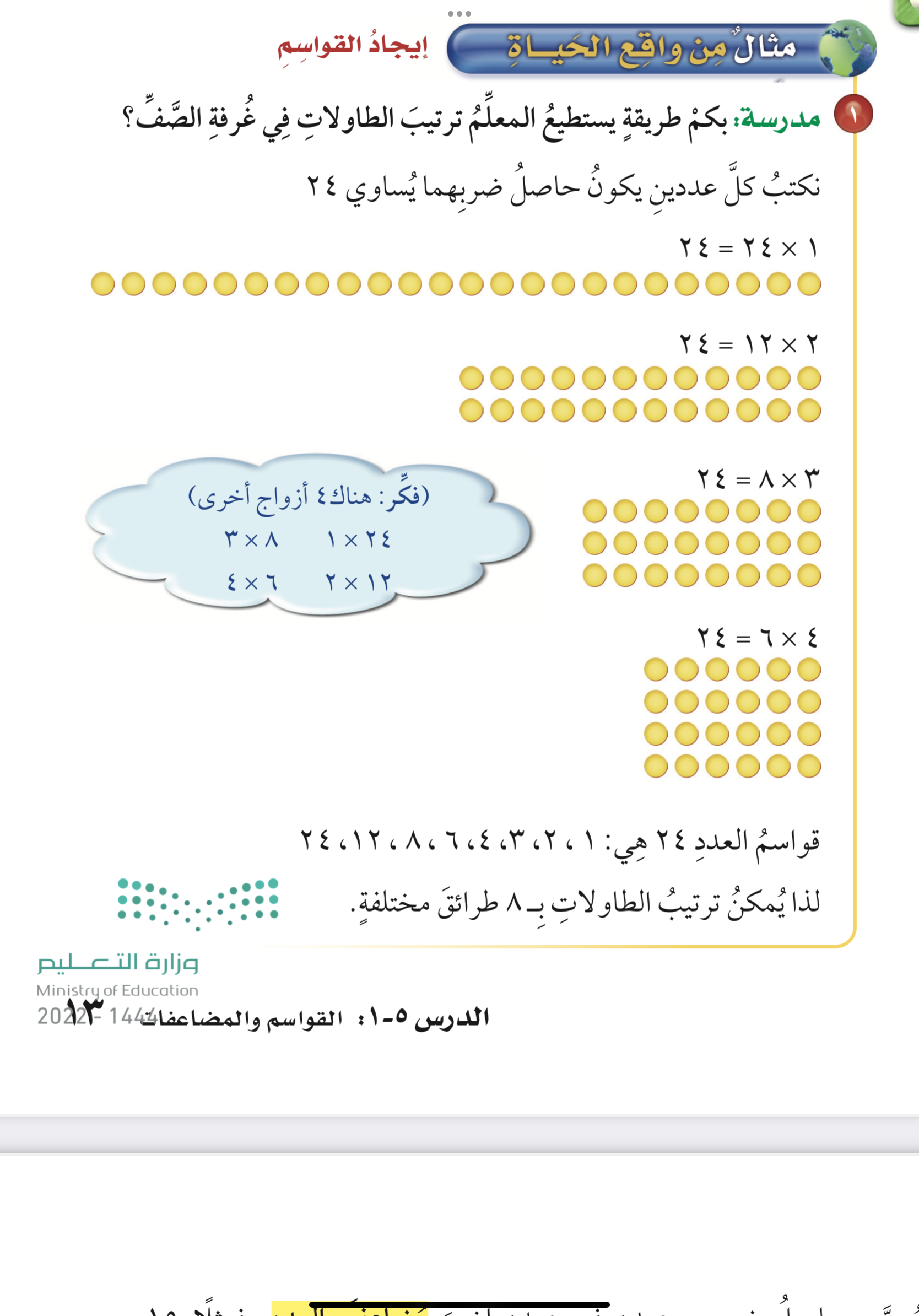 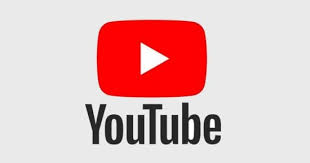 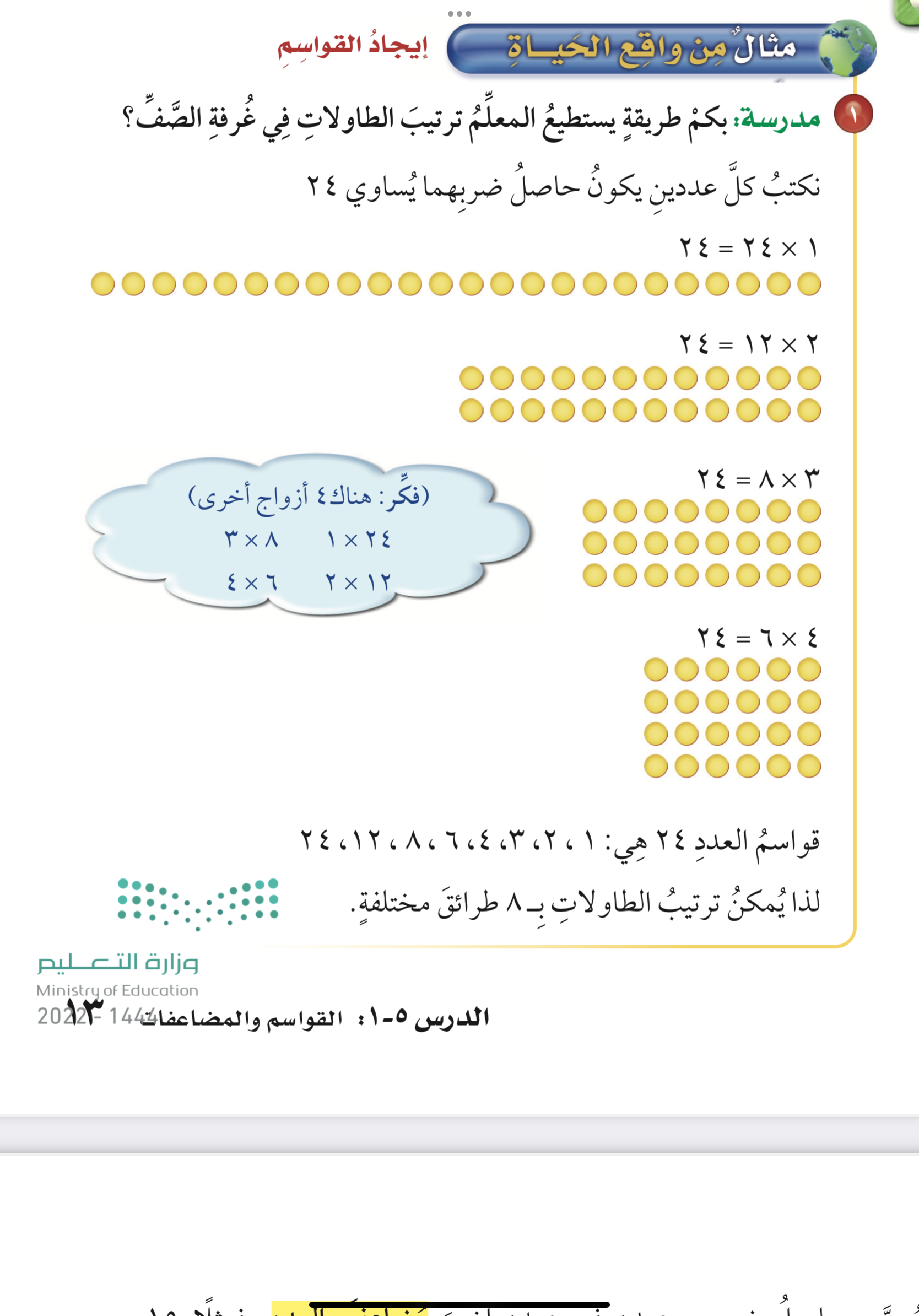 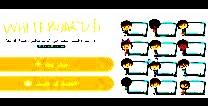 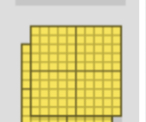 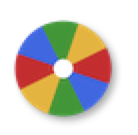 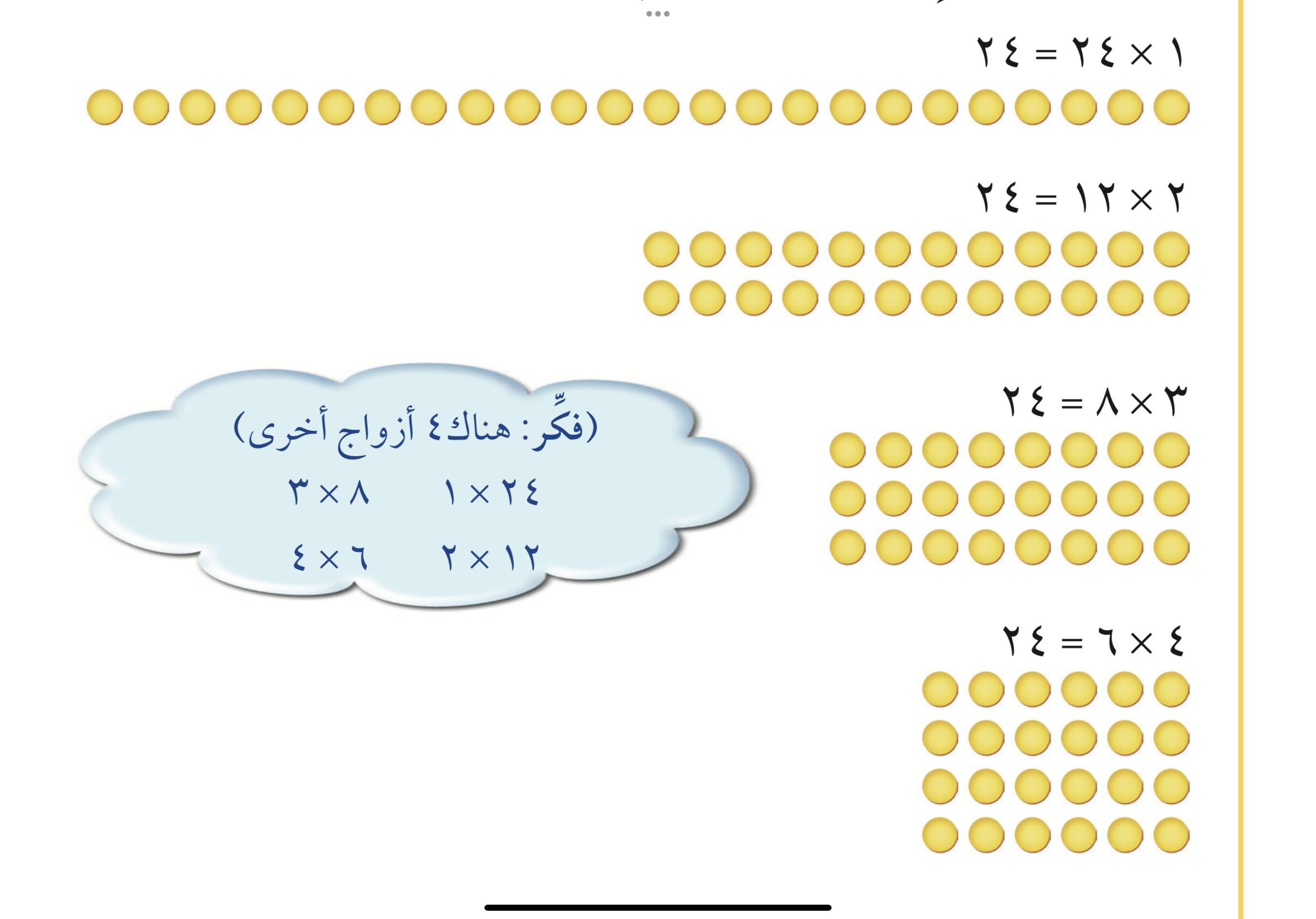 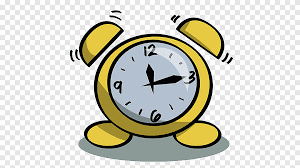 نشاط
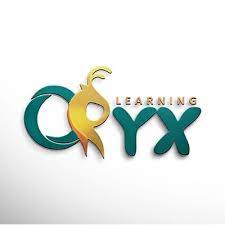 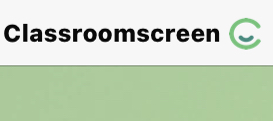 أدوات
مثال
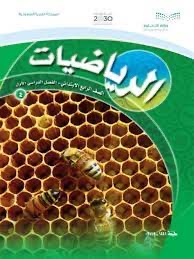 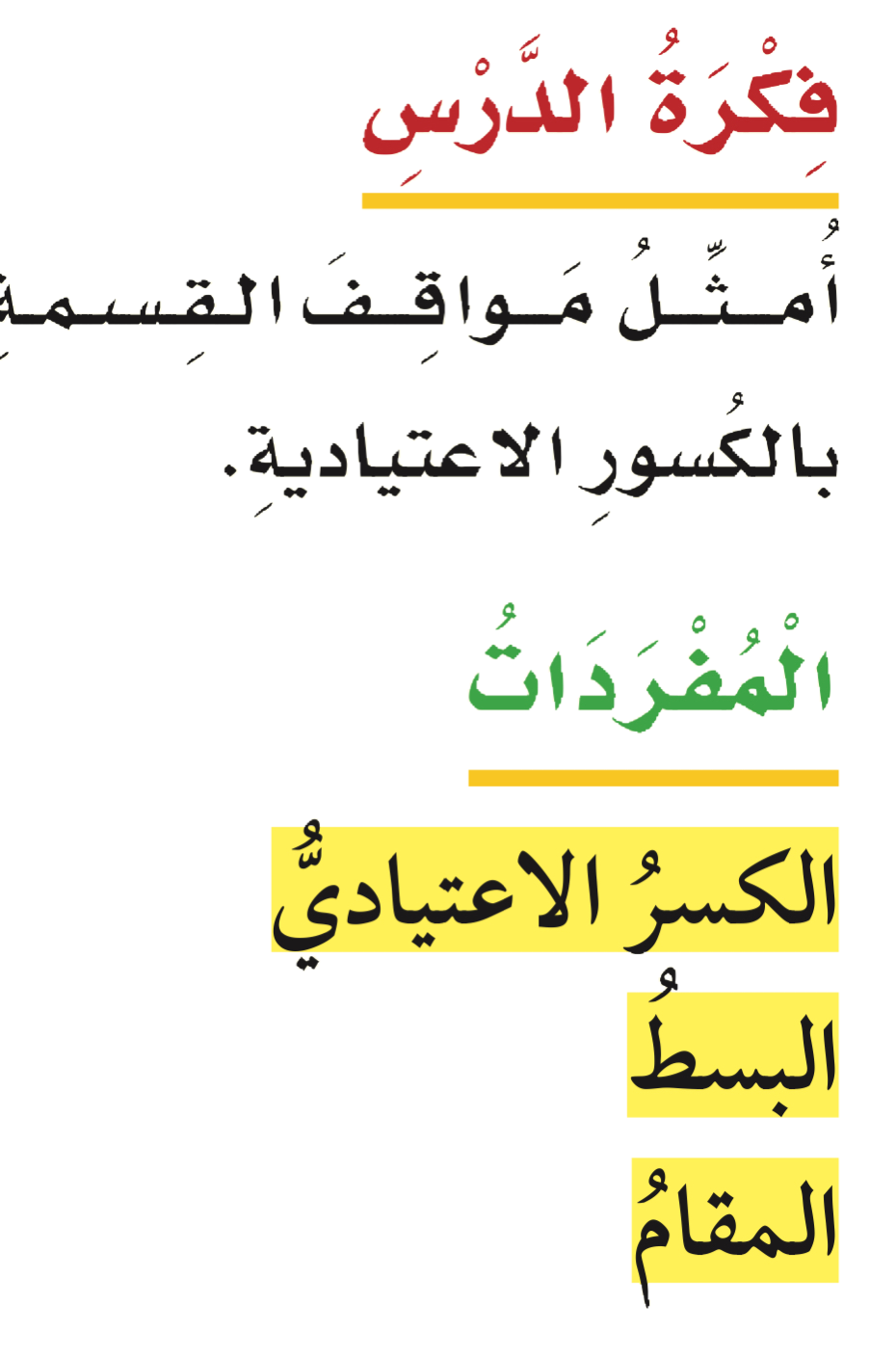 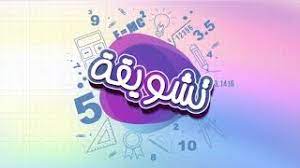 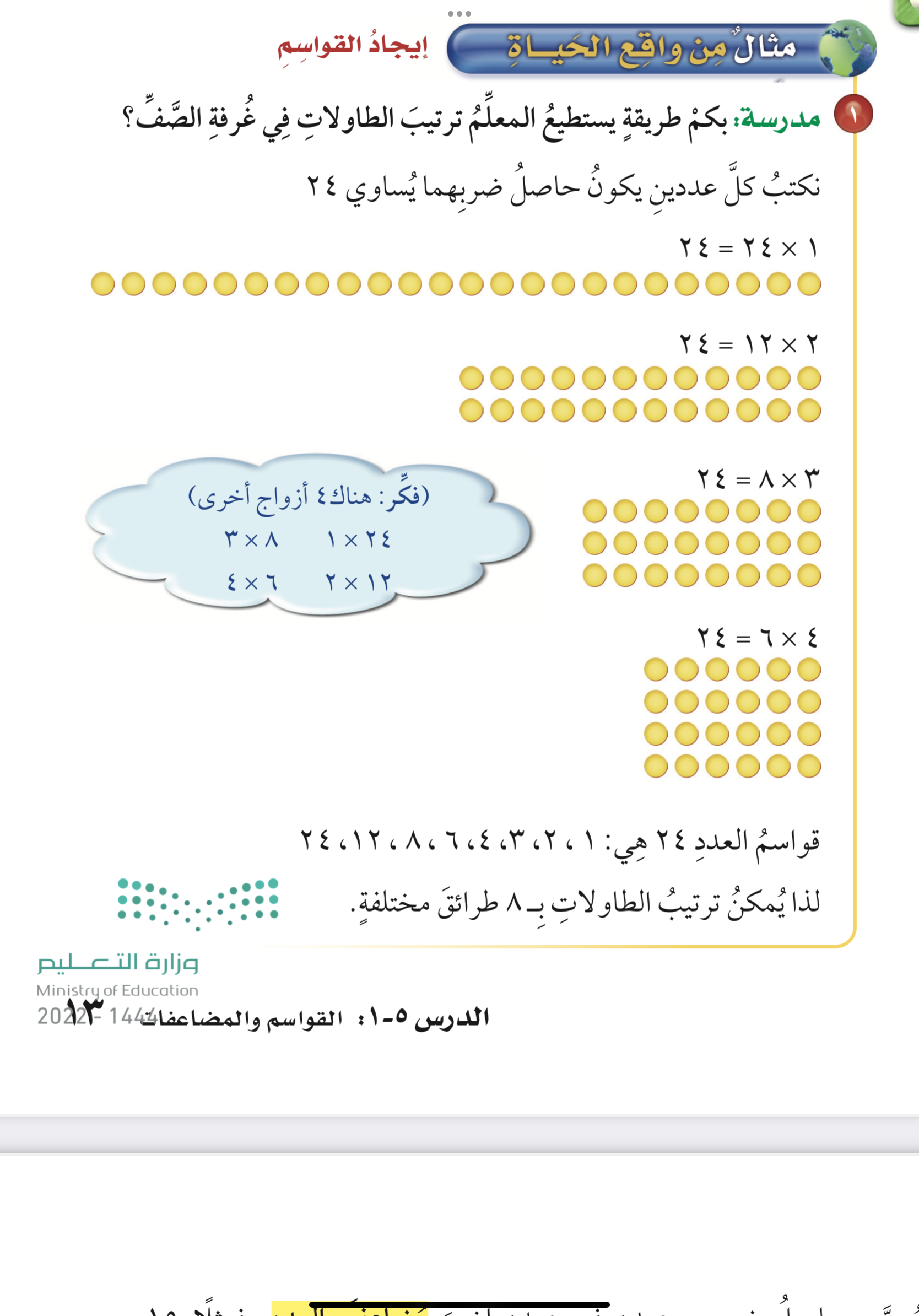 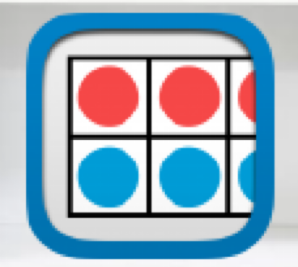 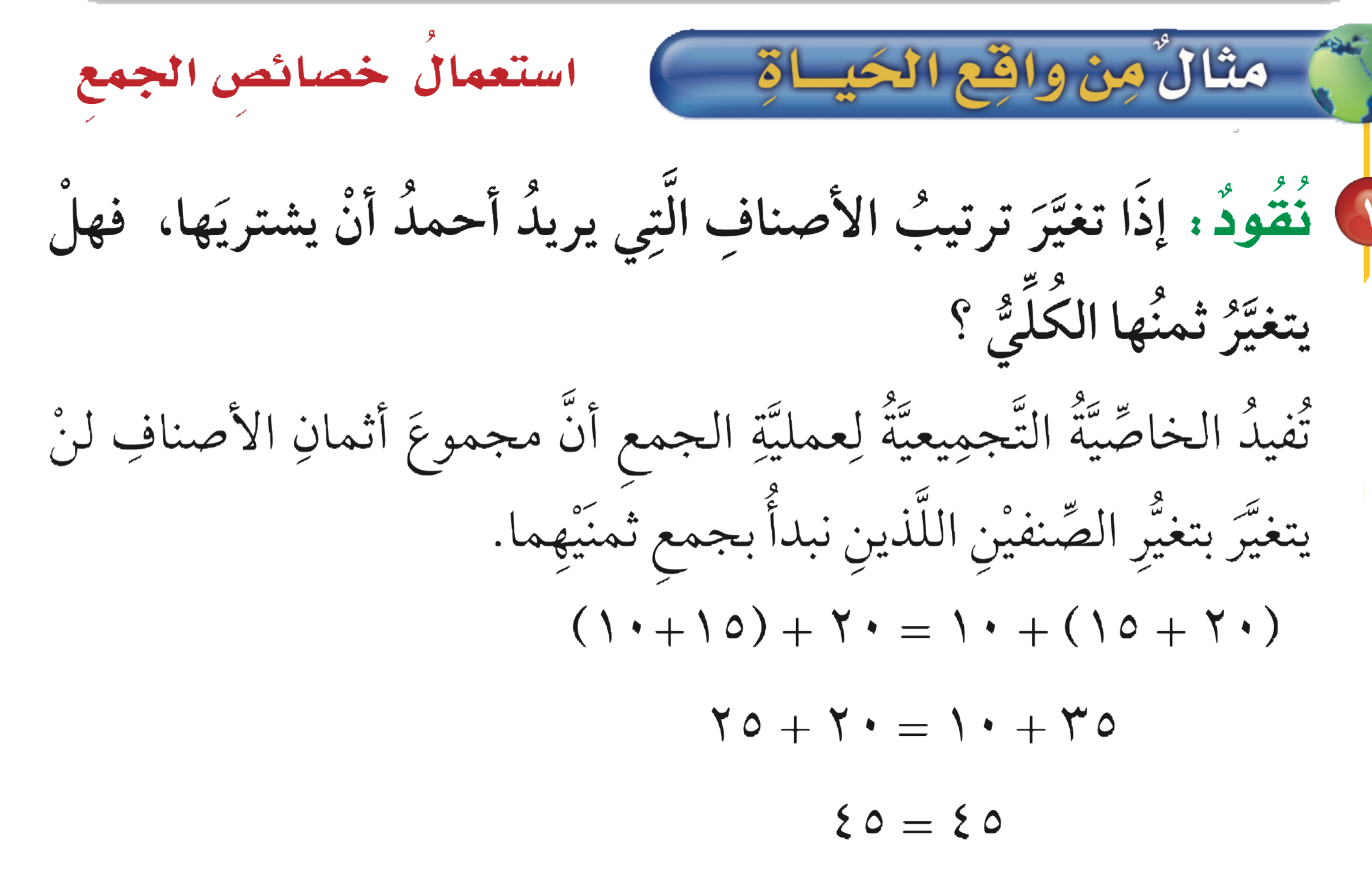 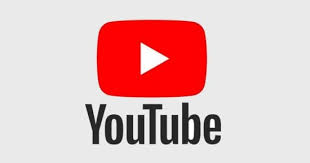 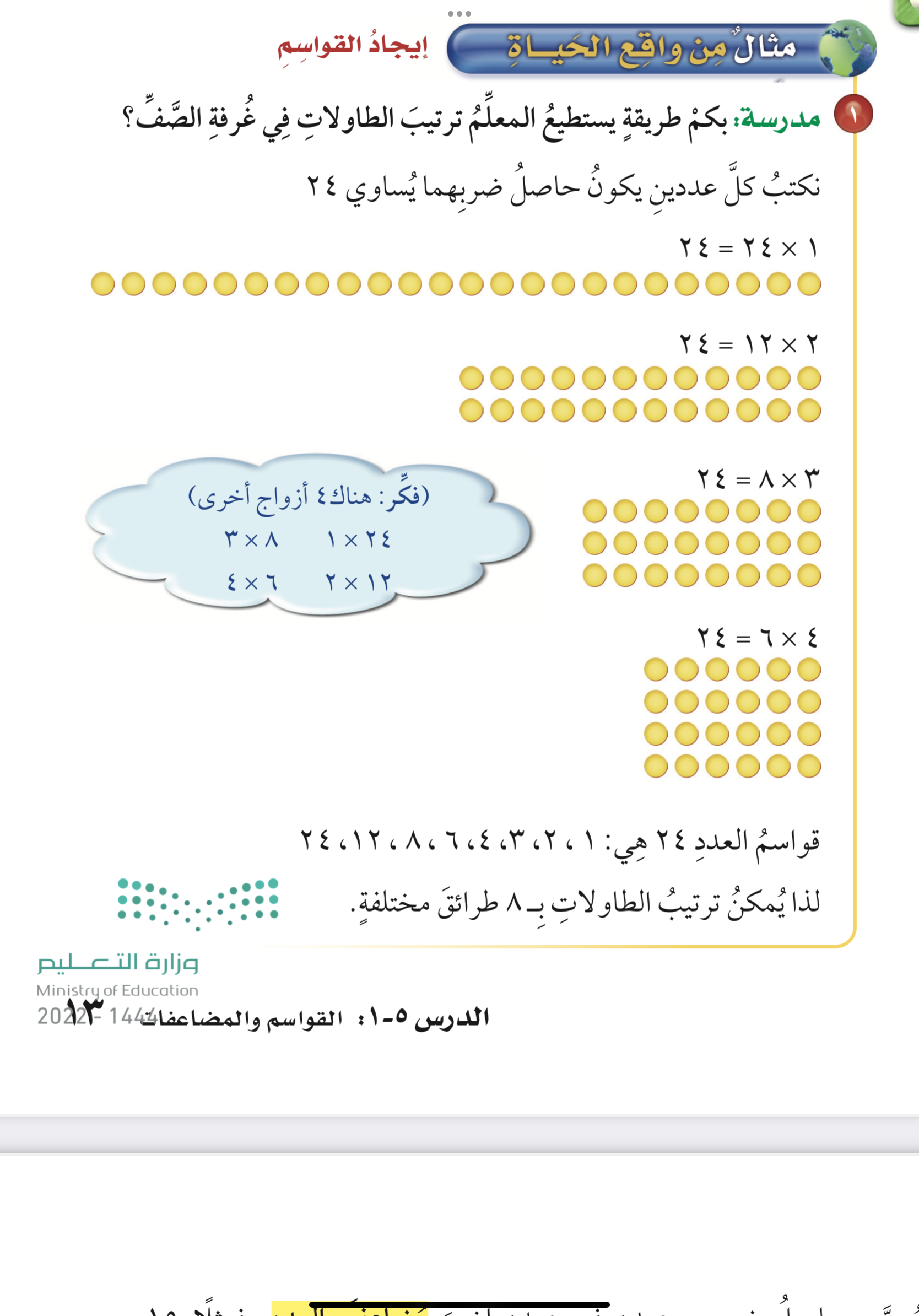 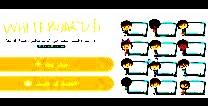 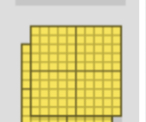 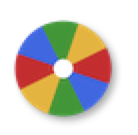 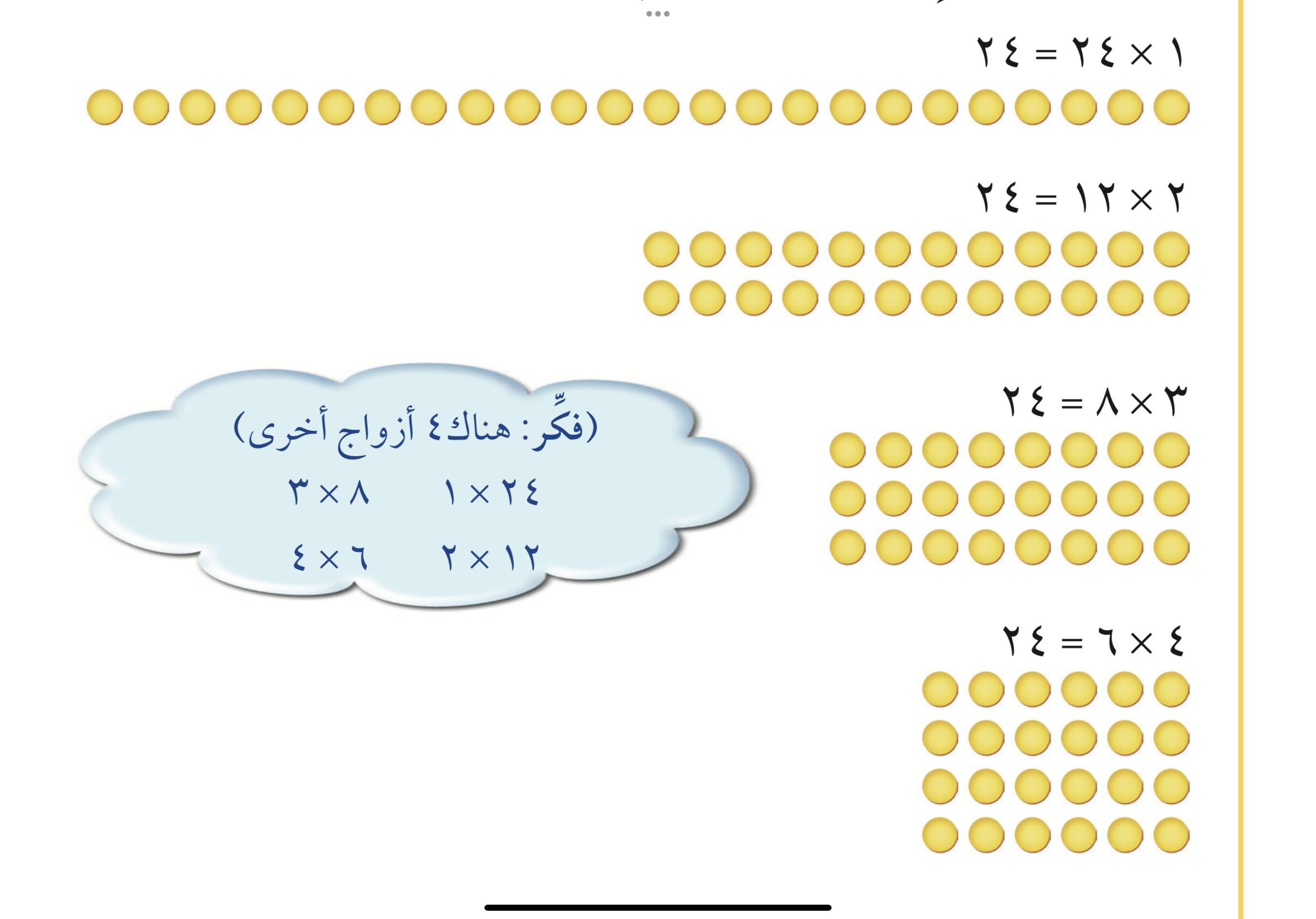 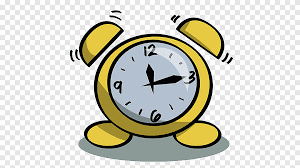 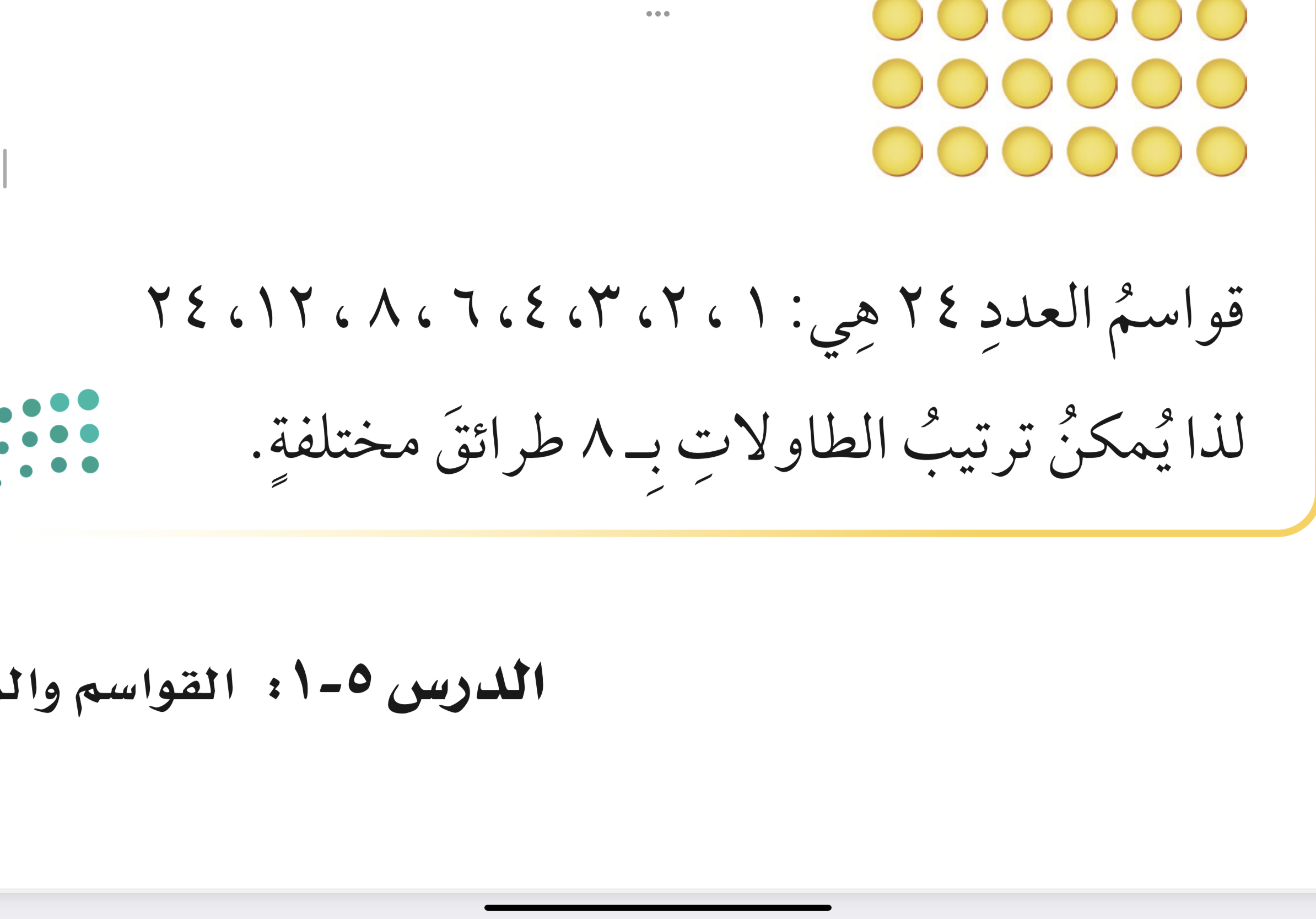 نشاط
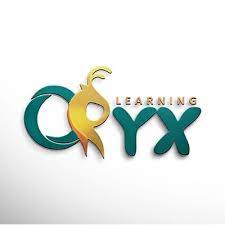 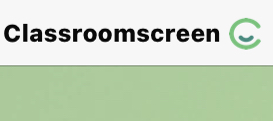 أدوات
مفهوم أساسي
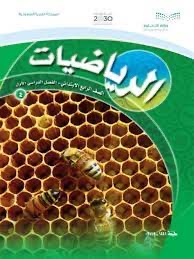 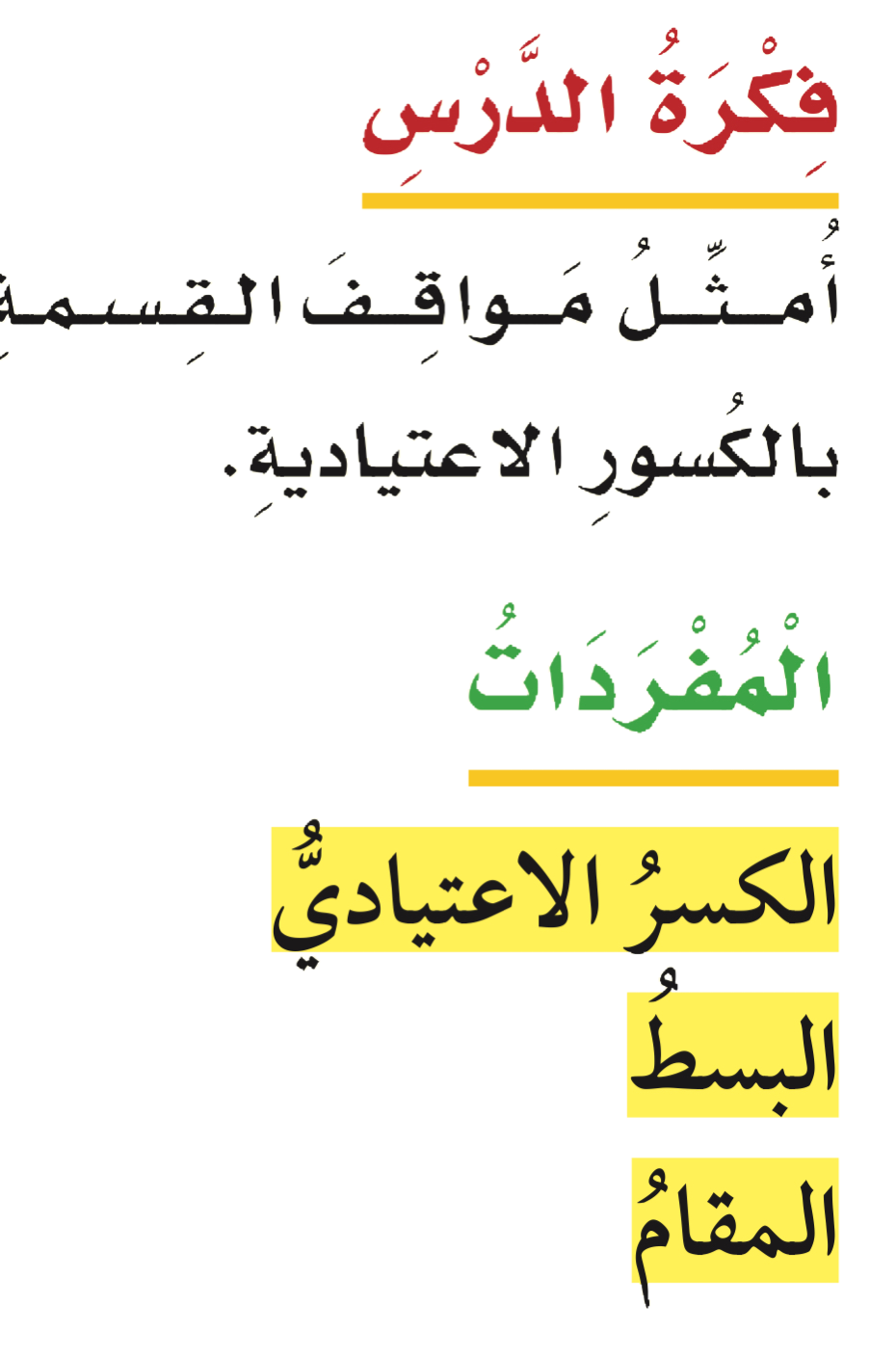 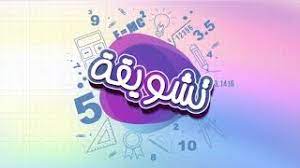 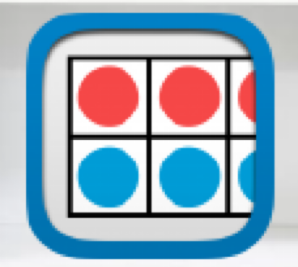 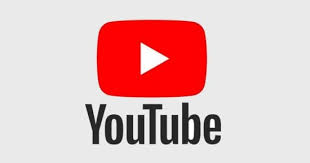 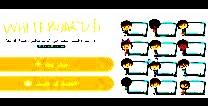 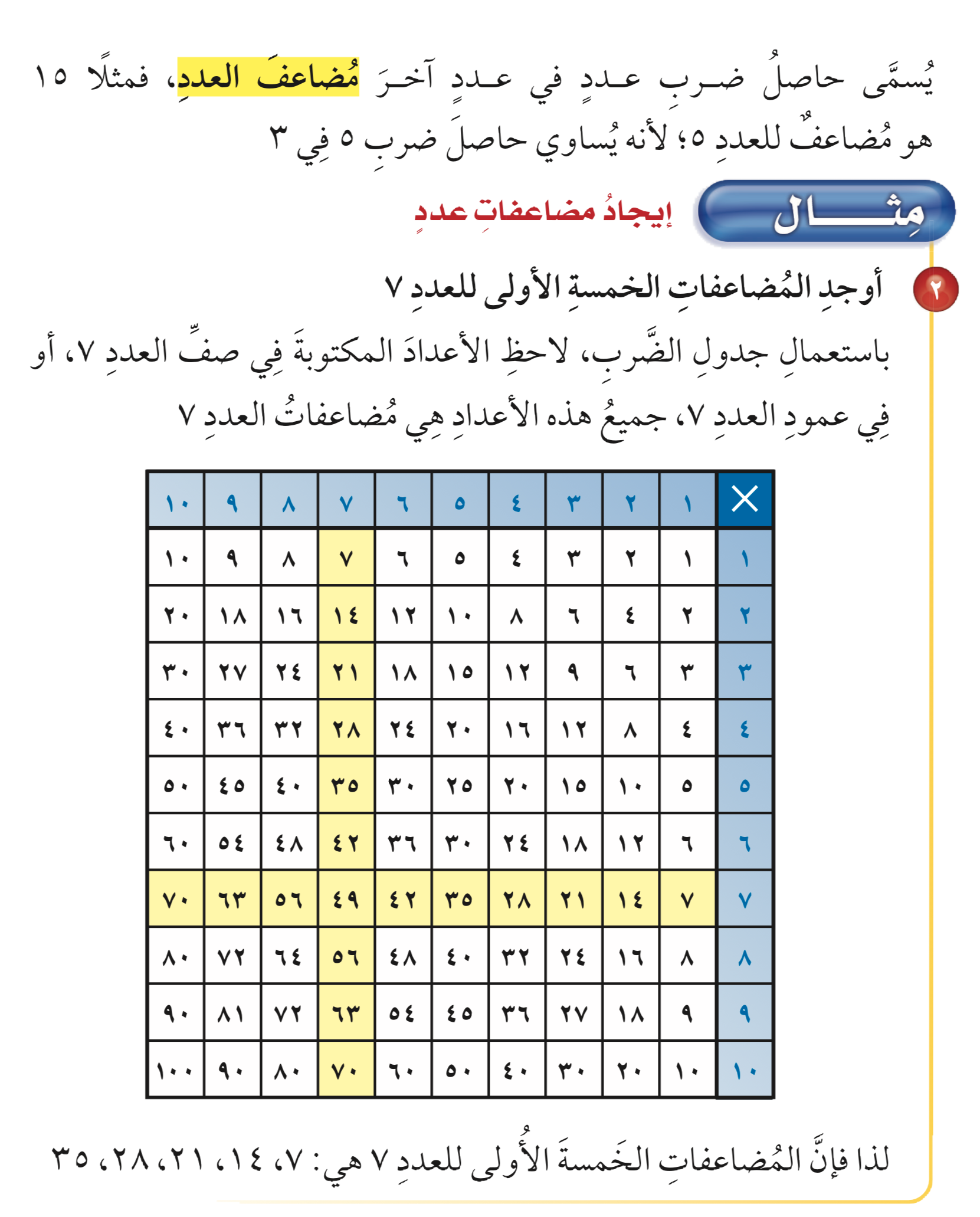 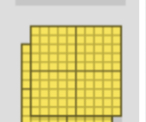 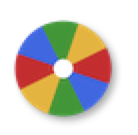 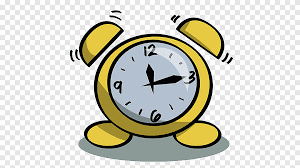 نشاط
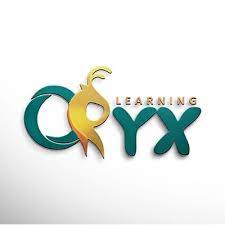 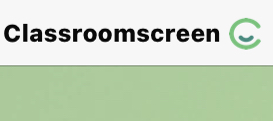 أدوات
مثال
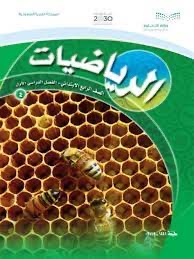 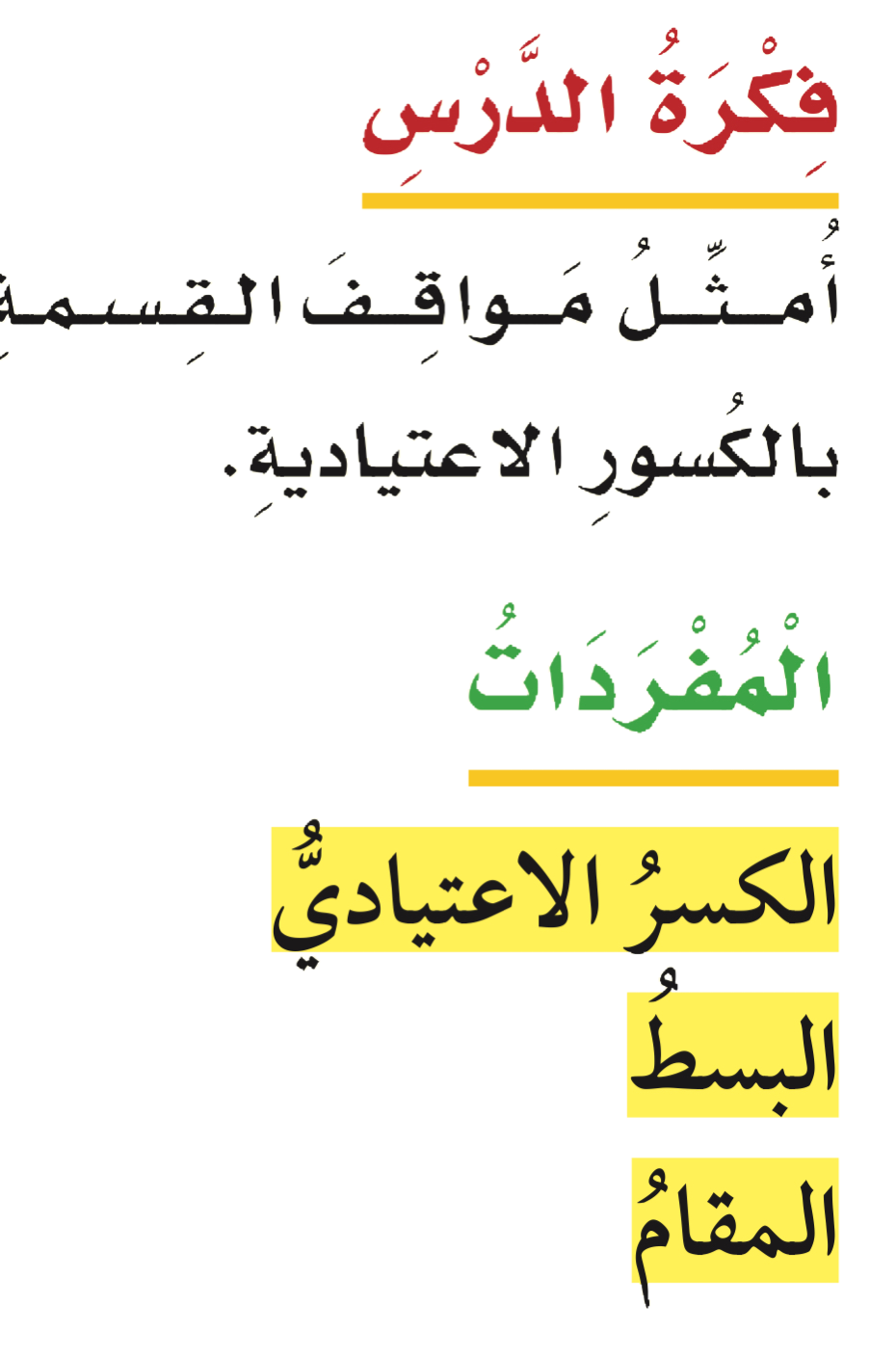 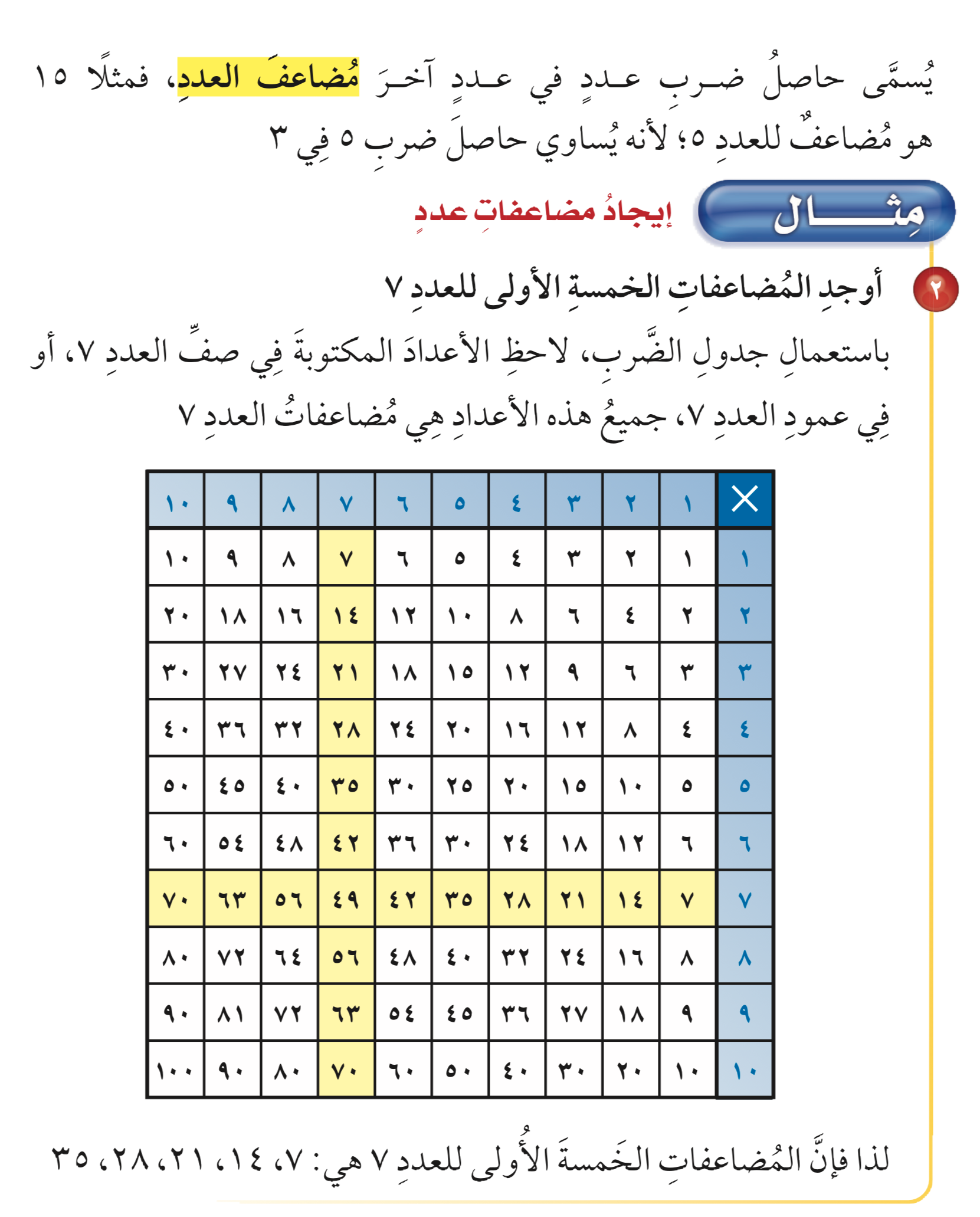 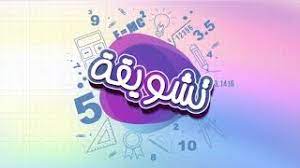 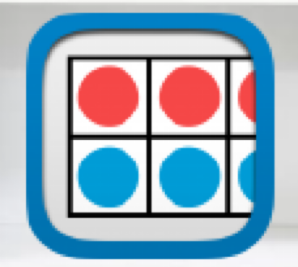 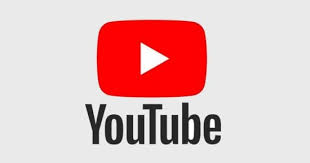 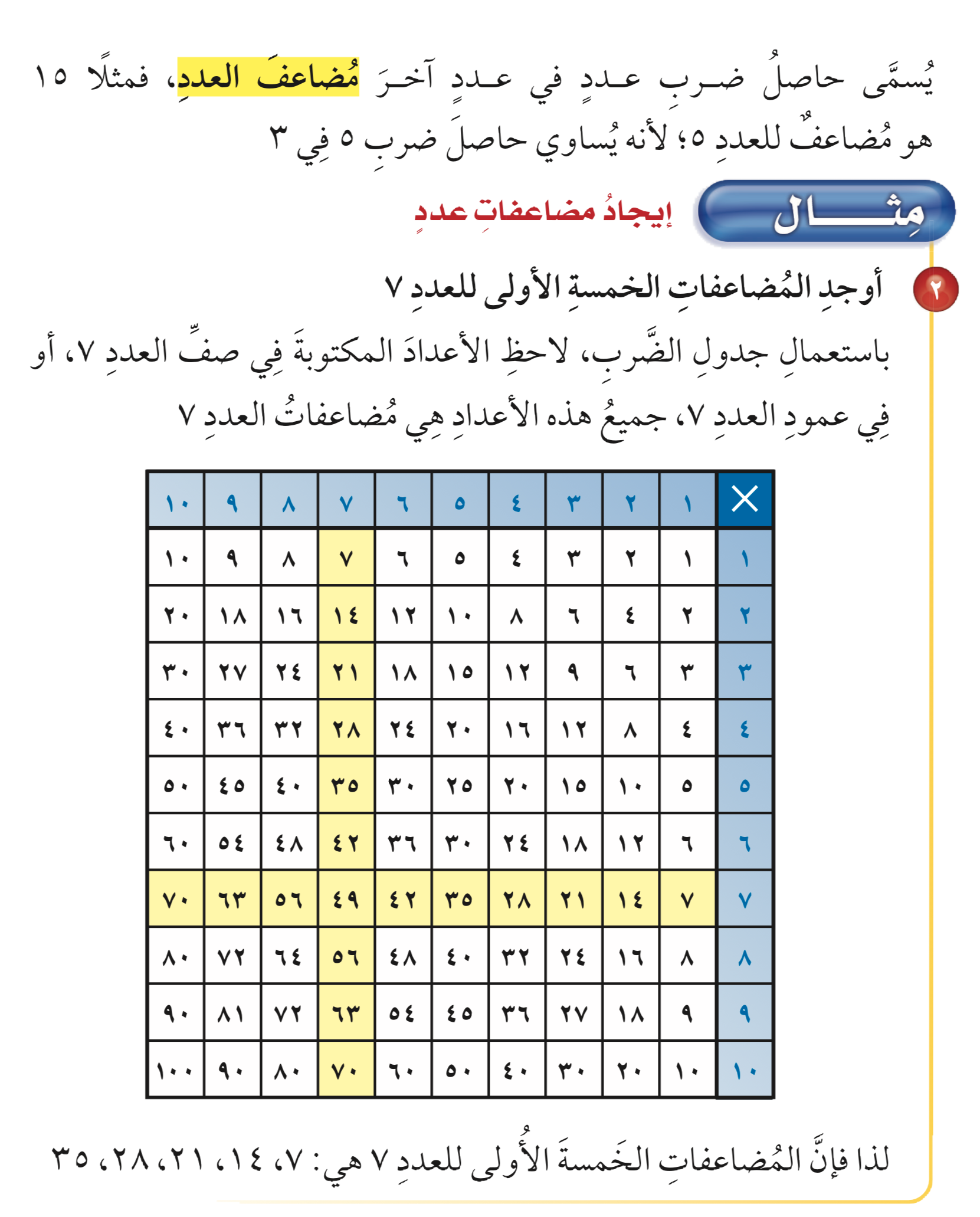 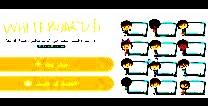 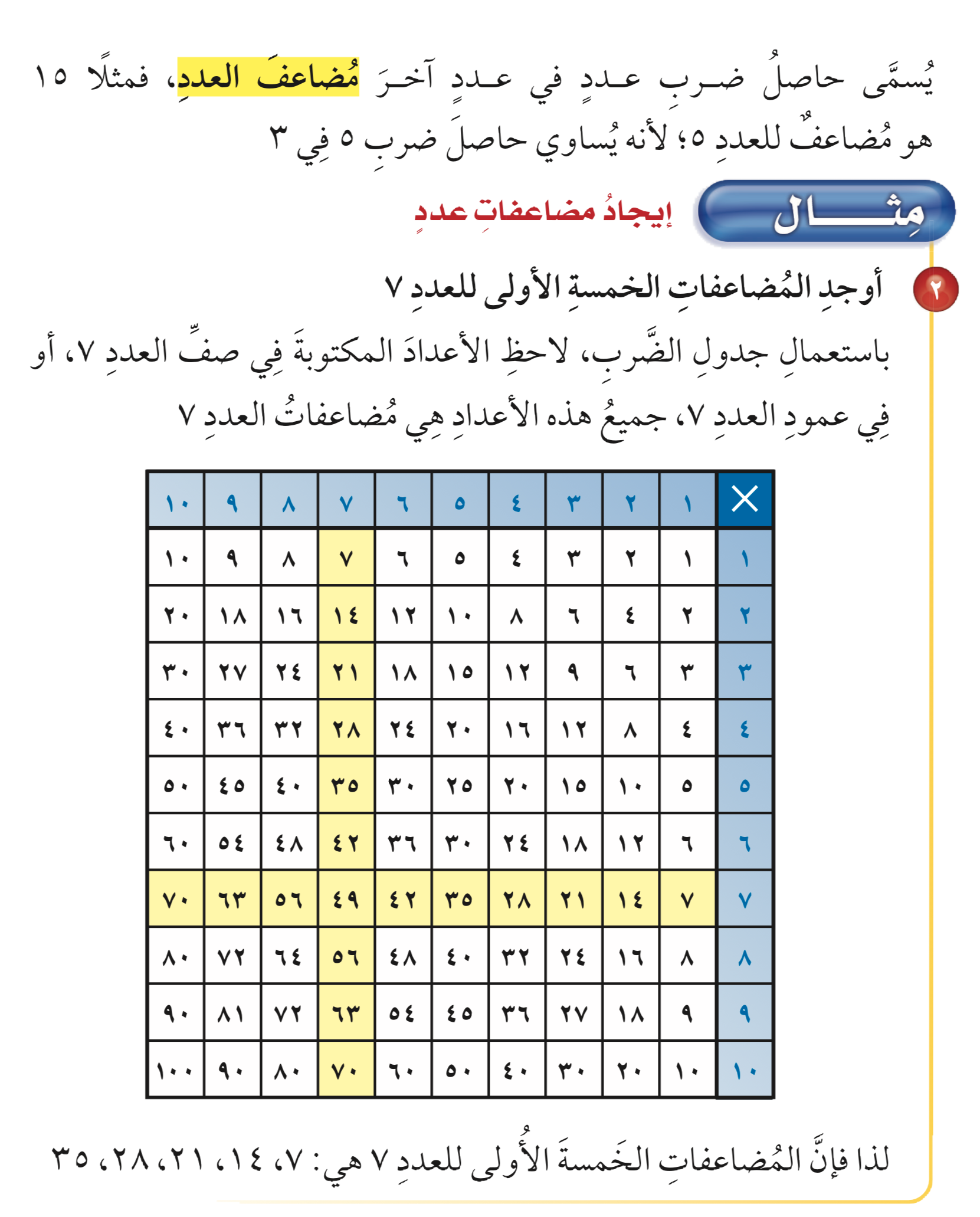 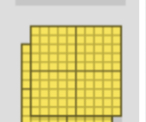 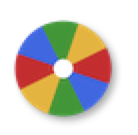 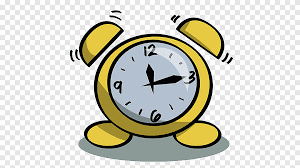 نشاط
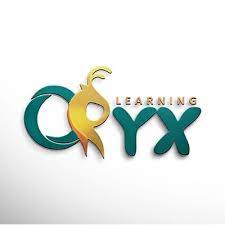 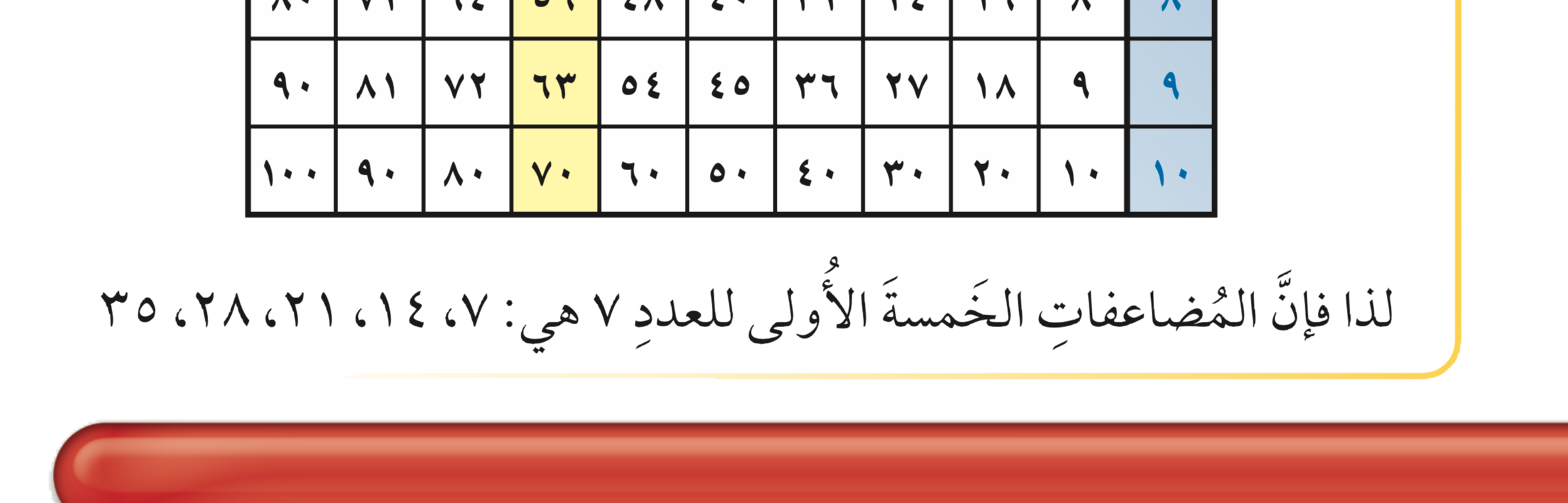 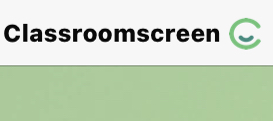 أدوات
الحل
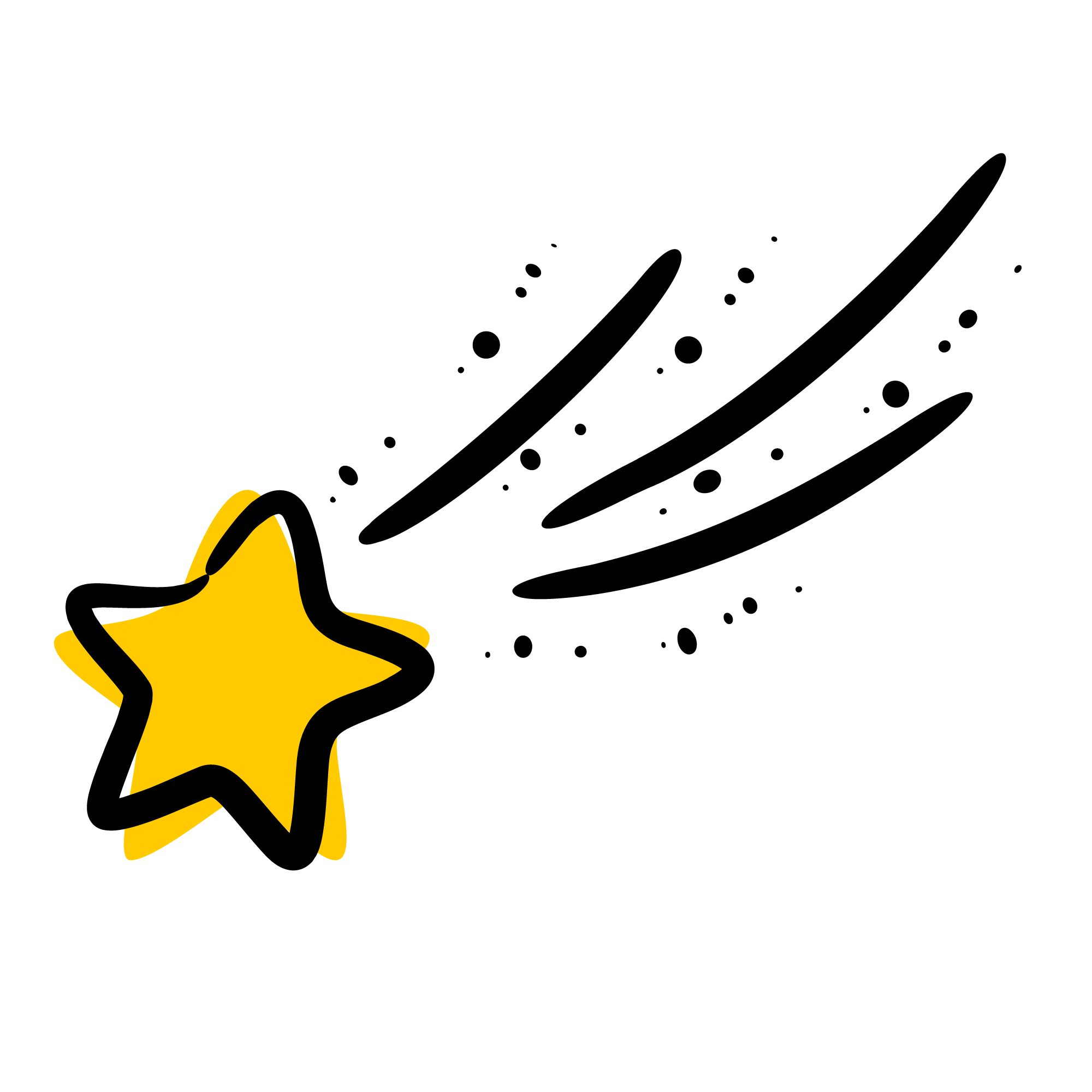 تـــــــأكد
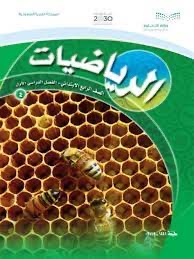 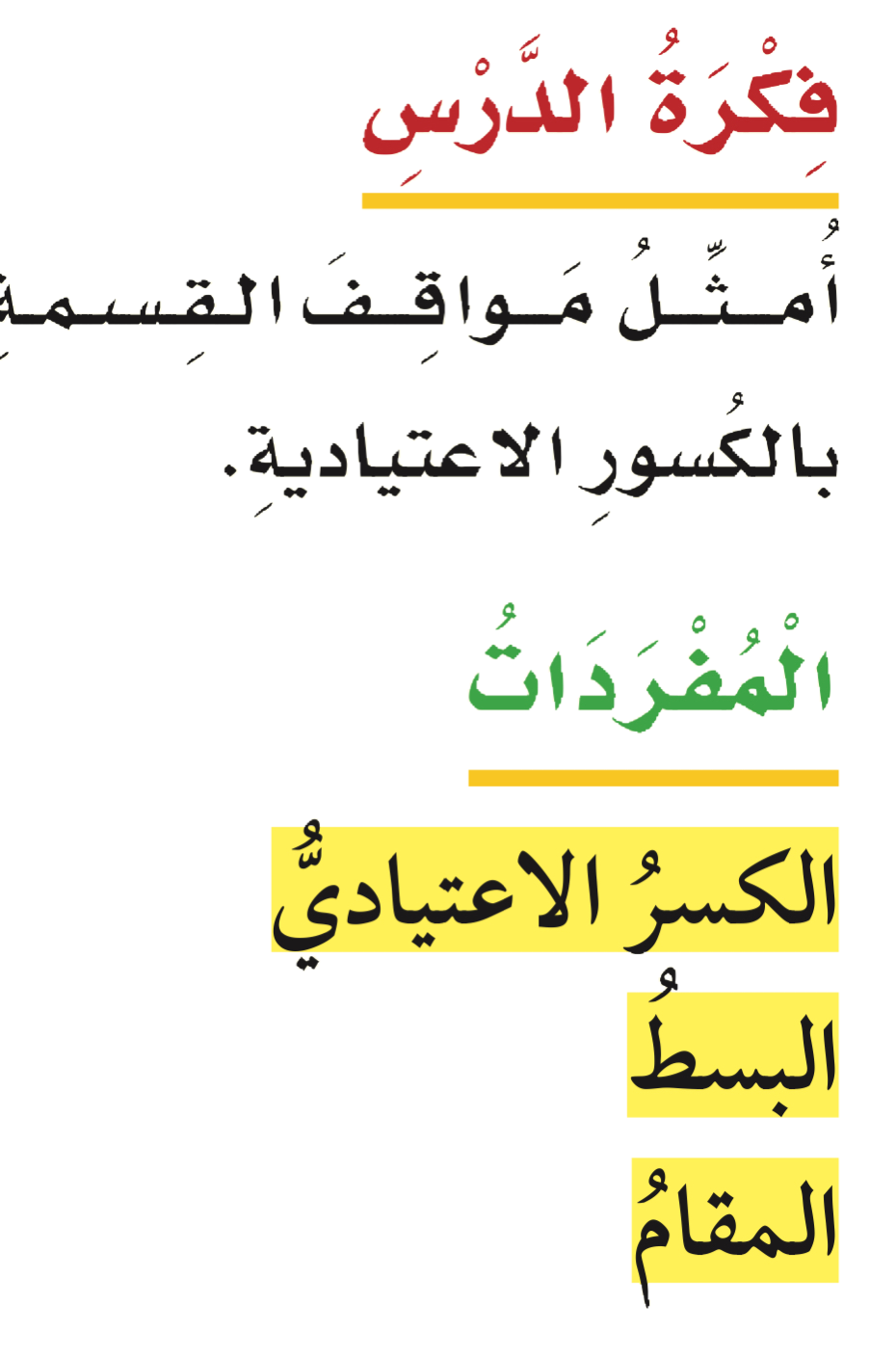 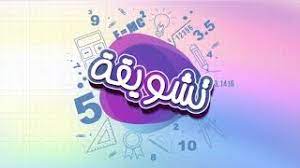 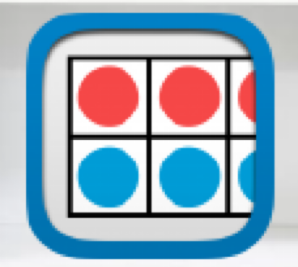 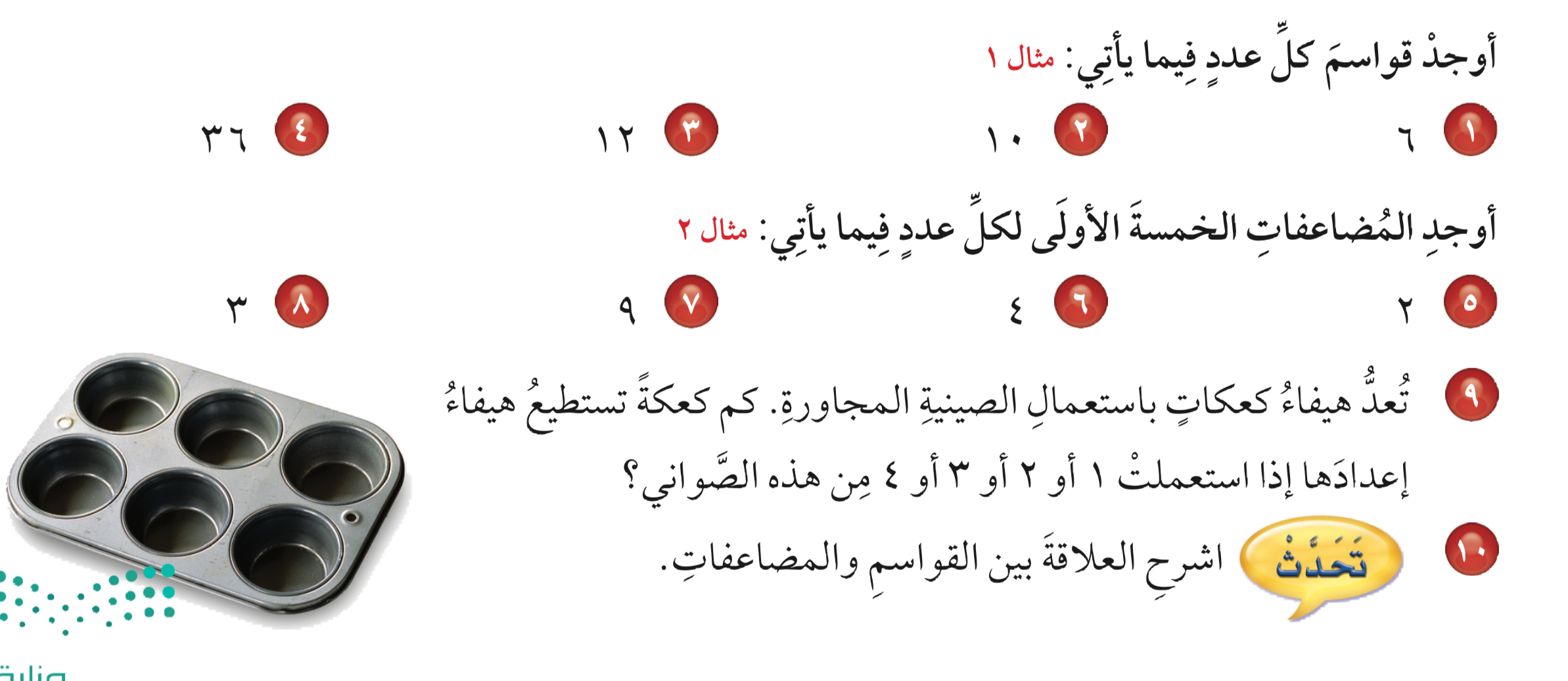 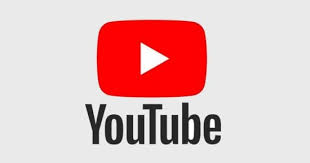 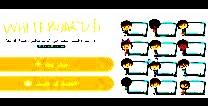 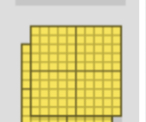 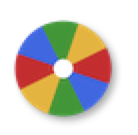 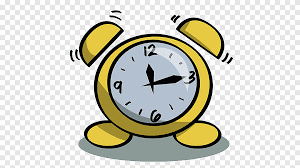 نشاط
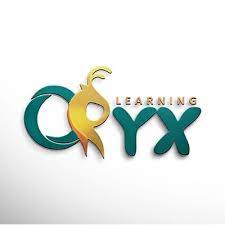 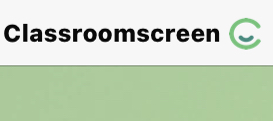 أدوات
تـــــــأكد
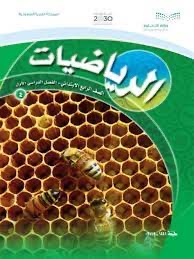 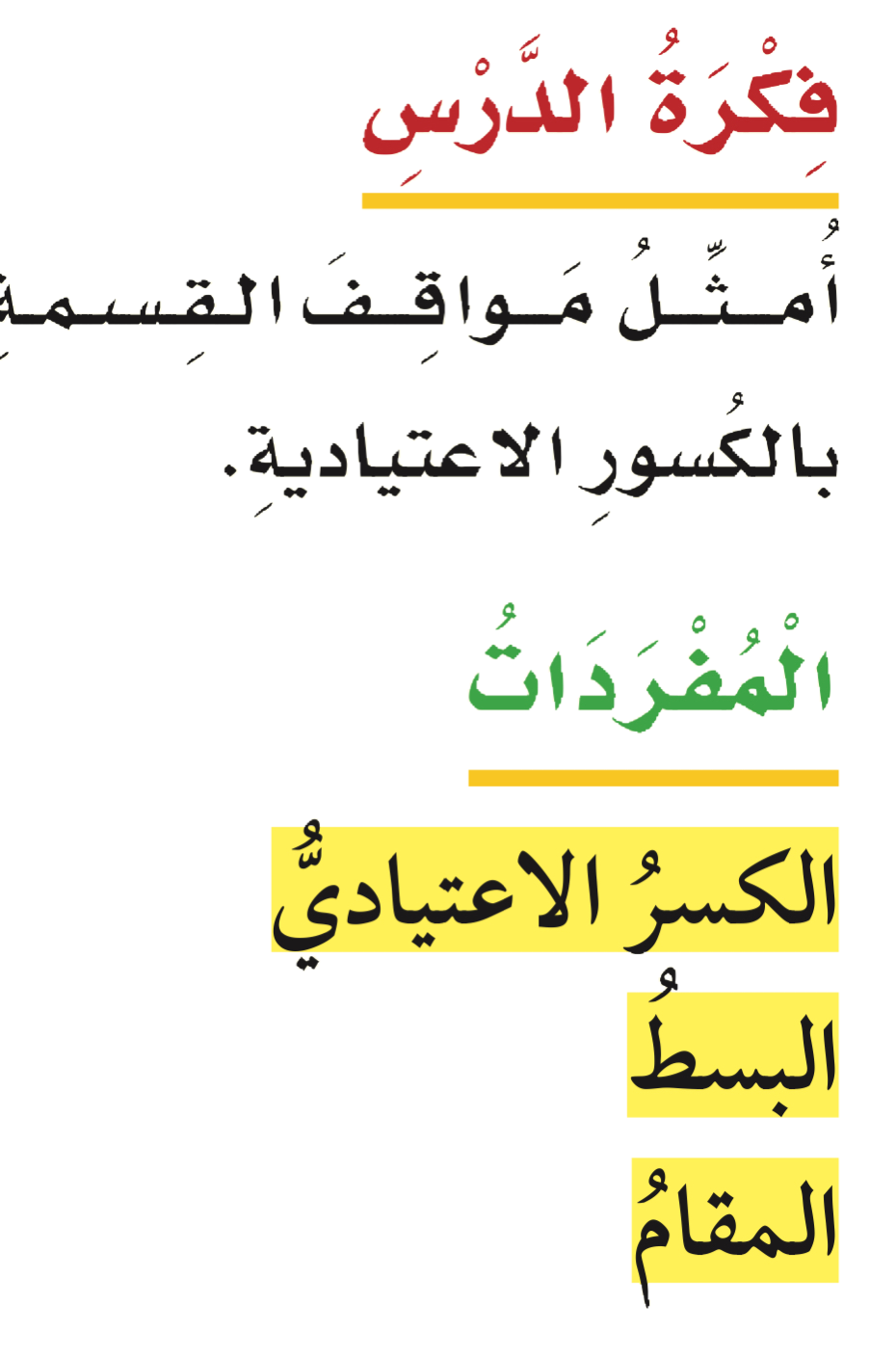 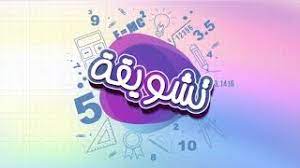 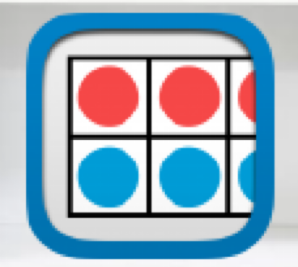 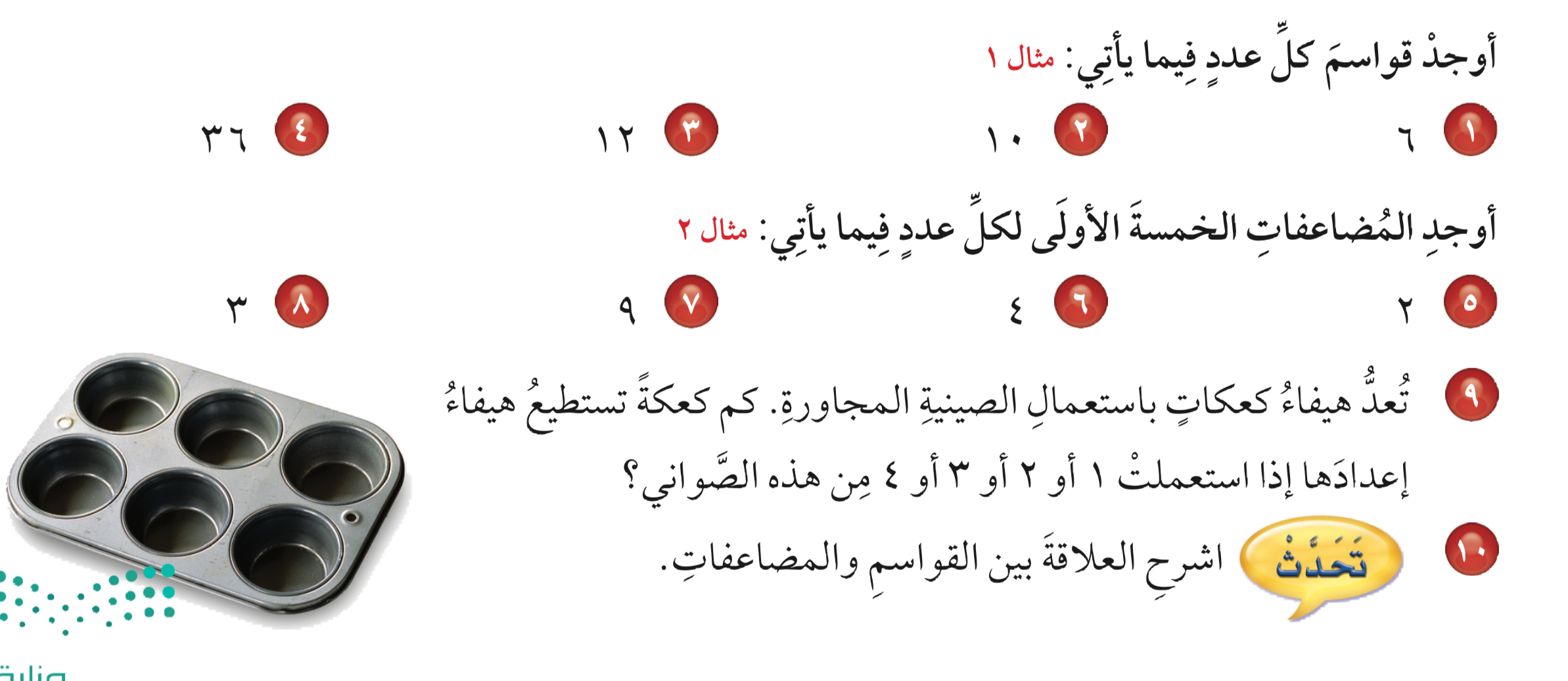 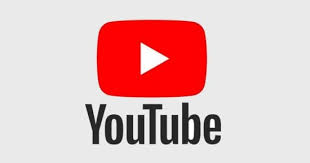 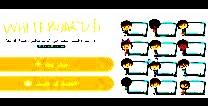 ١    ،٢ ،٣ ، ٤ ، ٦،٩ ،١٢، ١٨ ،  ٣٦
١    ،٢ ،٥ ، ١٠
١    ،٢ ،٣ ، ٤ ، ٦ ، ١٢
١    ،٢ ،٣ ، ٦
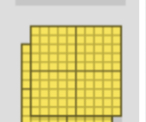 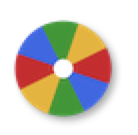 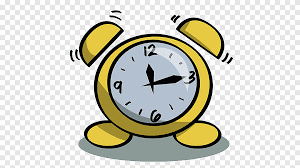 نشاط
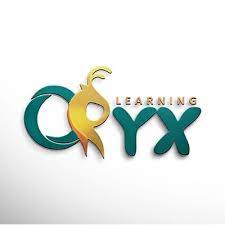 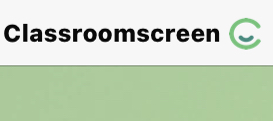 أدوات
الحل
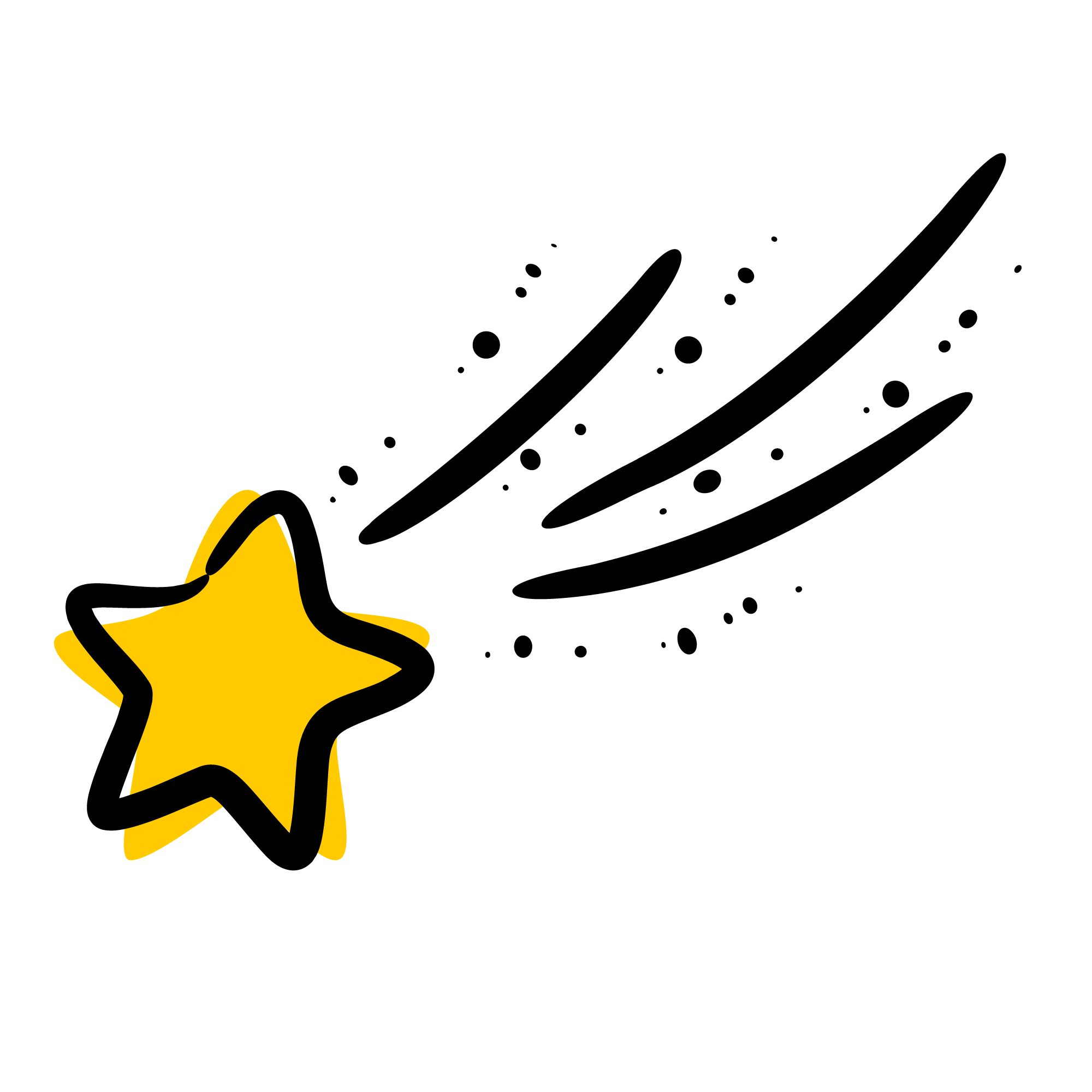 تـــــــأكد
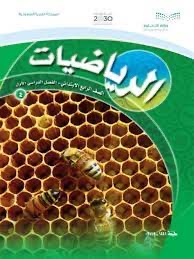 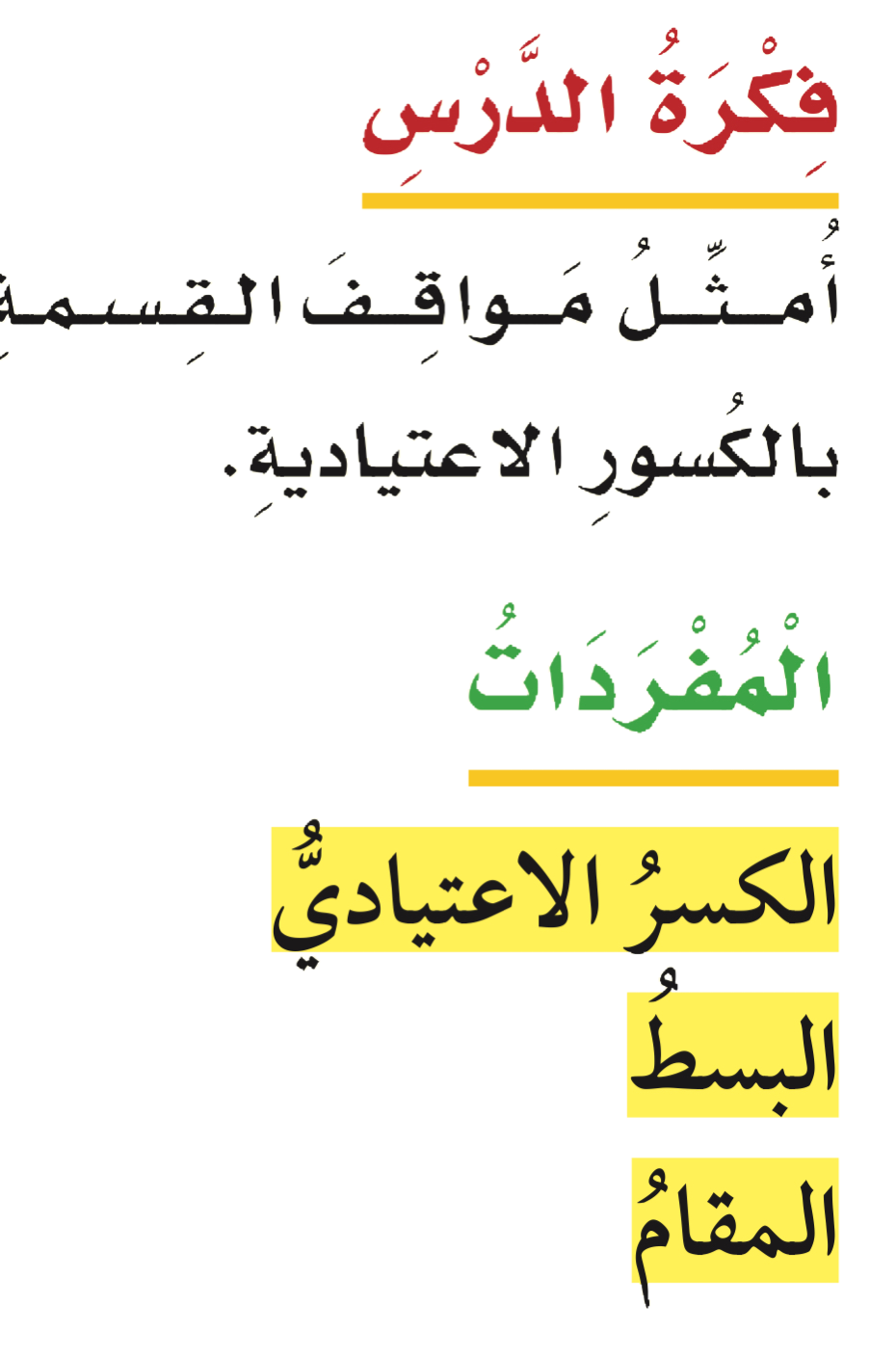 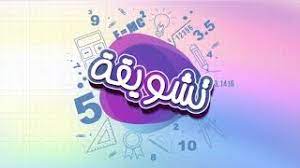 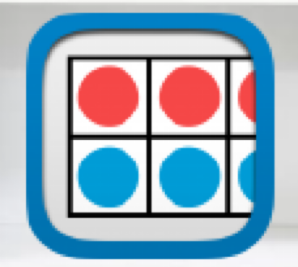 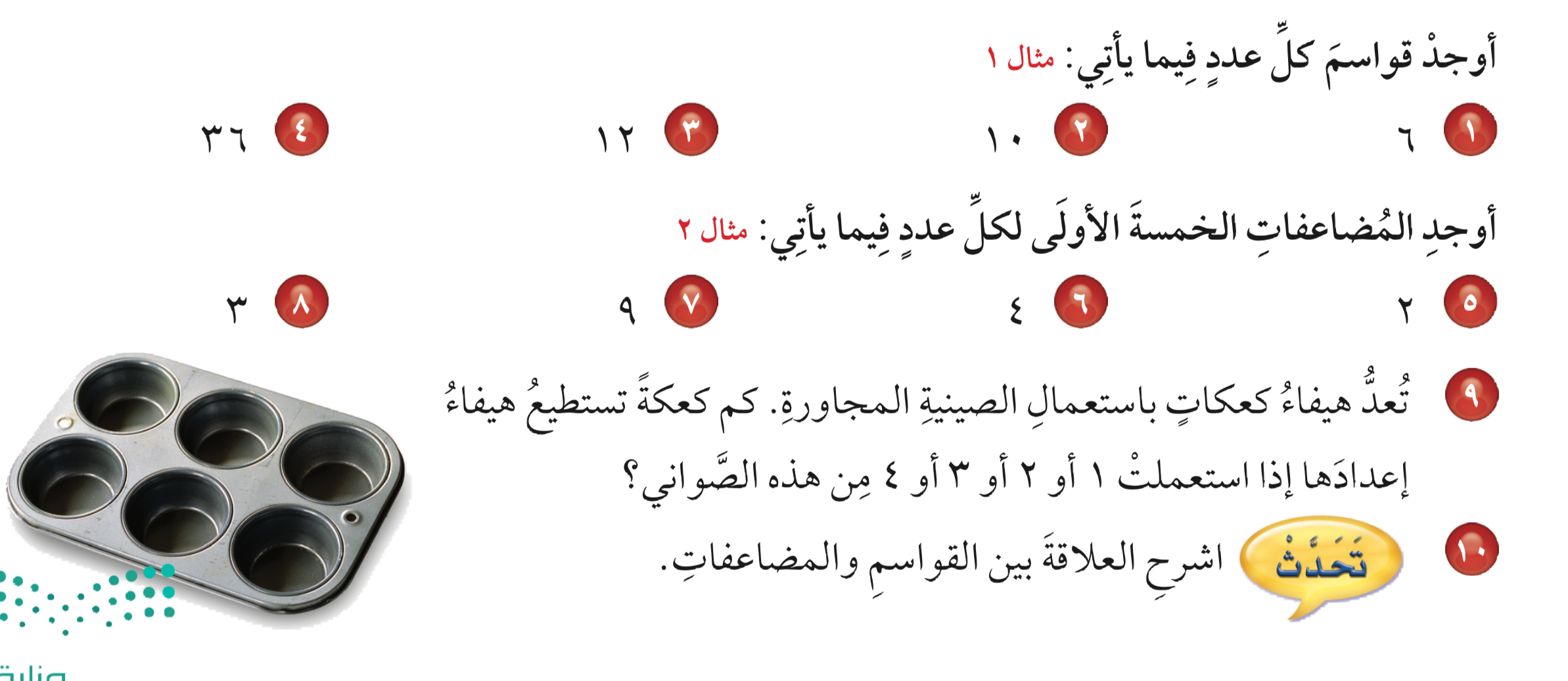 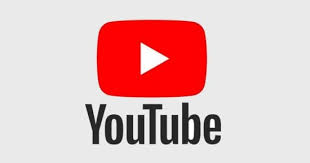 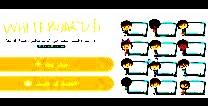 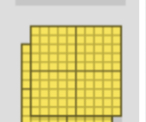 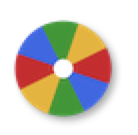 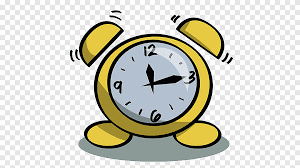 نشاط
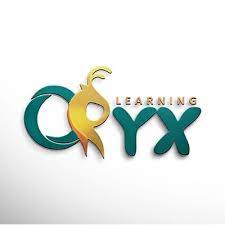 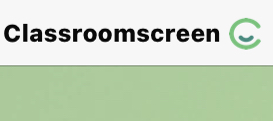 أدوات
تـــــــأكد
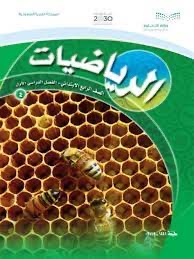 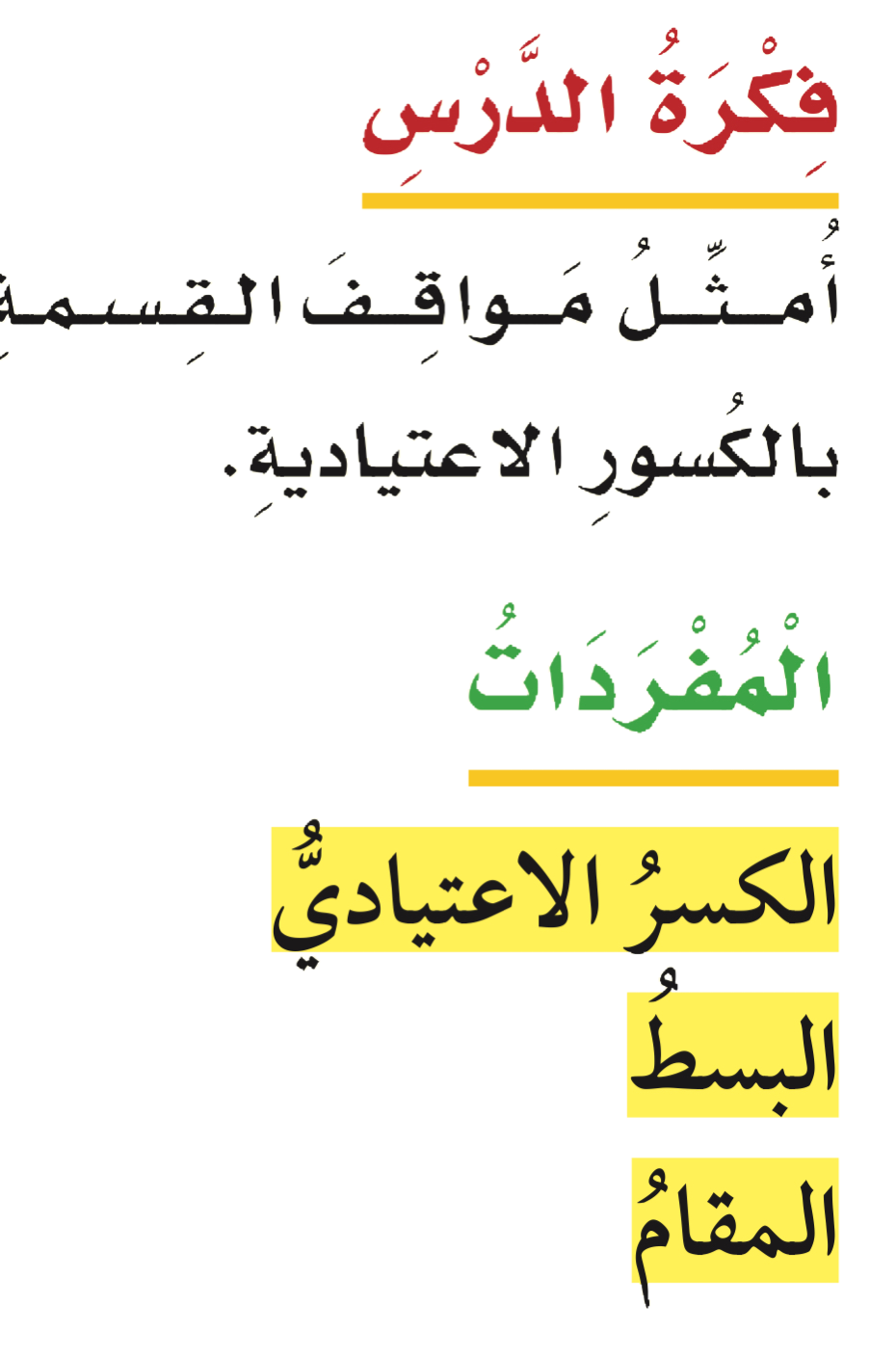 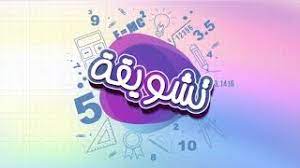 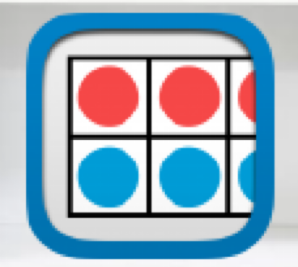 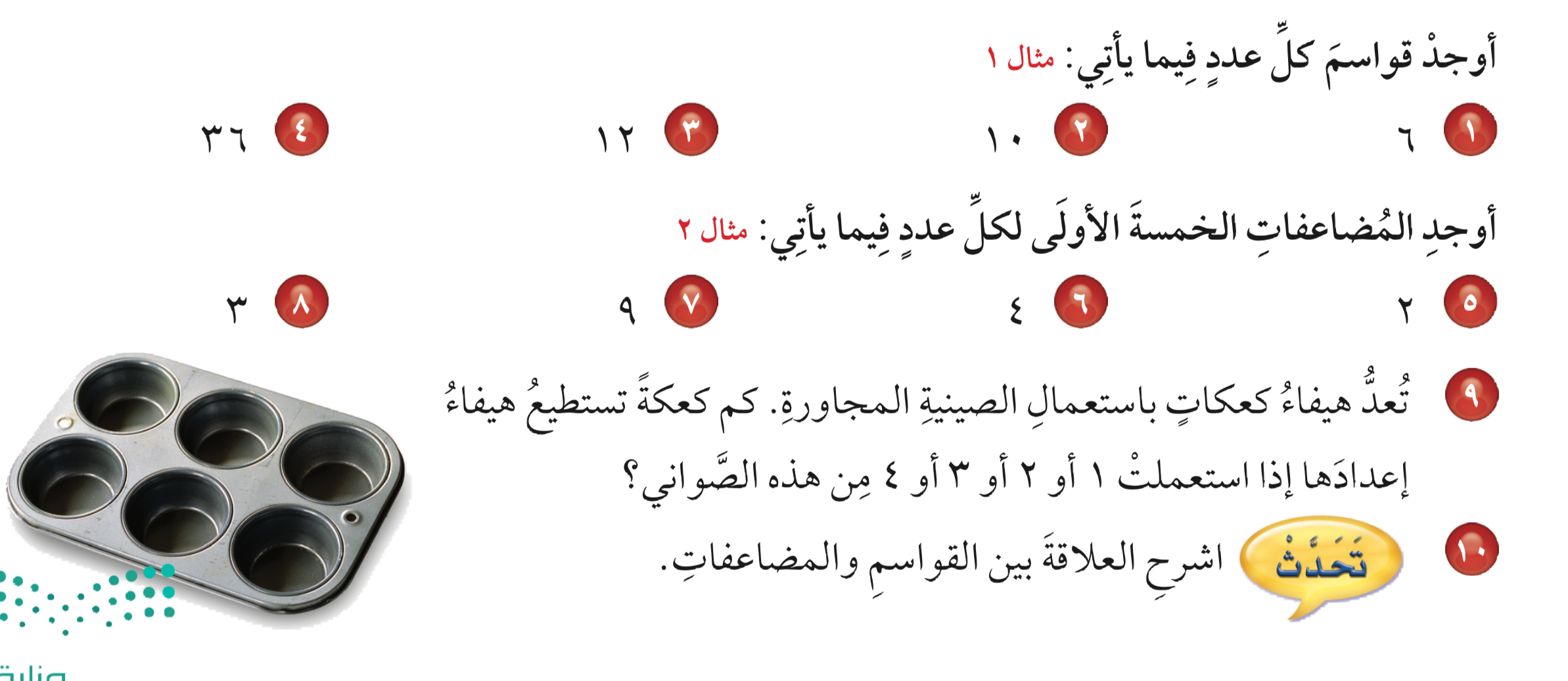 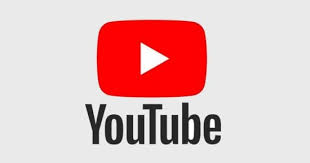 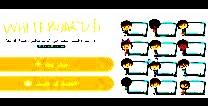 ٤ ،٨ ،١٢ ، ١٦ ،٢٠
٢    ،٤ ،٦ ، ٨ ،١٠
٩ ،١٨ ،٢٧ ، ٣٦ ،٤٥
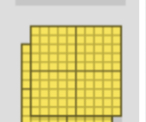 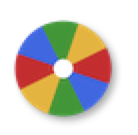 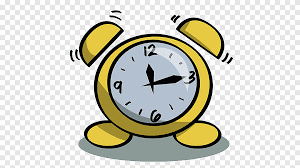 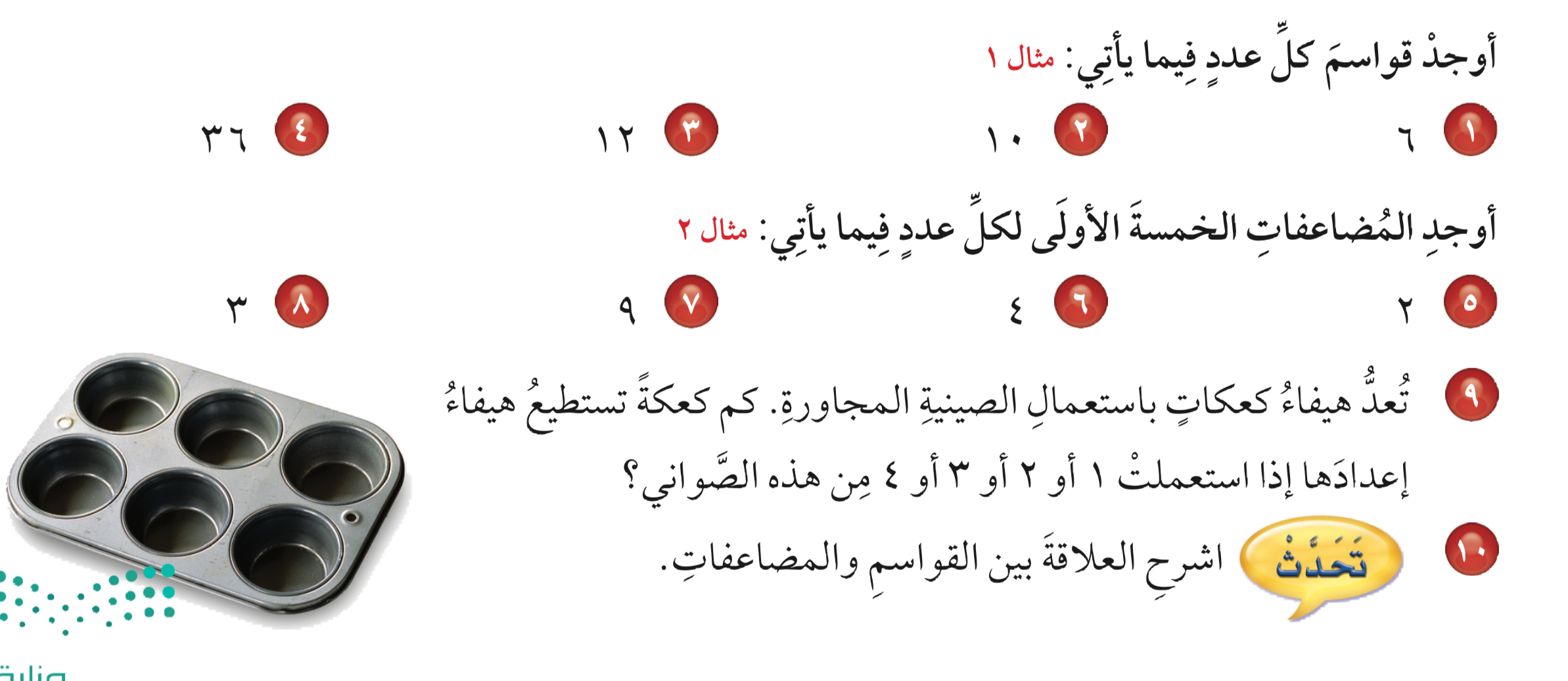 نشاط
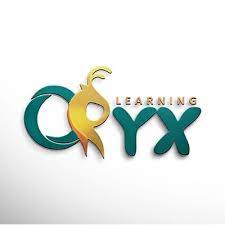 ٣ ،٦ ،٩ ، ١٢ ،١٥
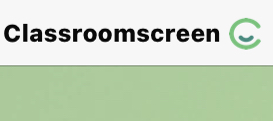 أدوات
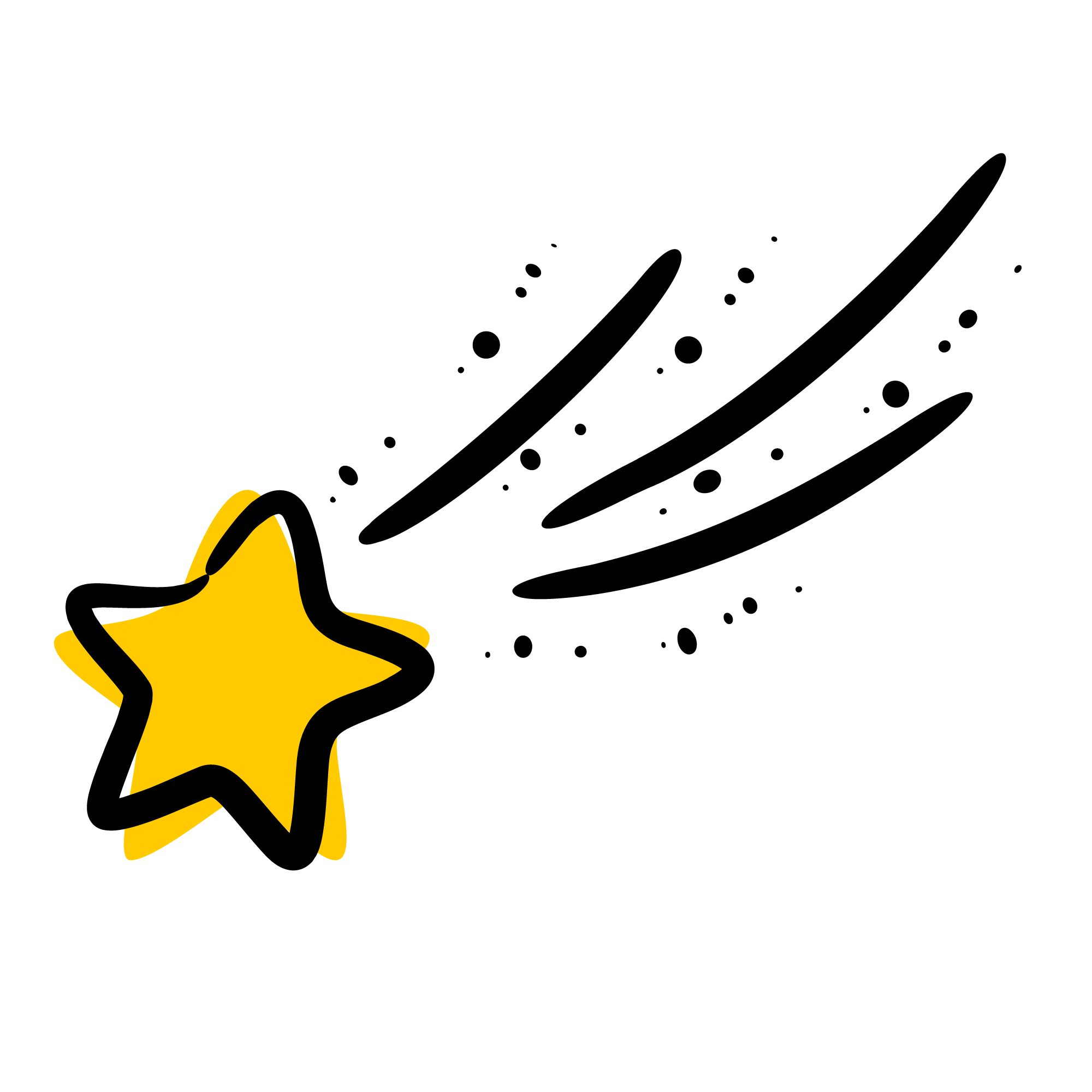 تـــــــأكد
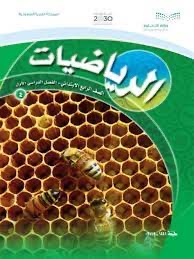 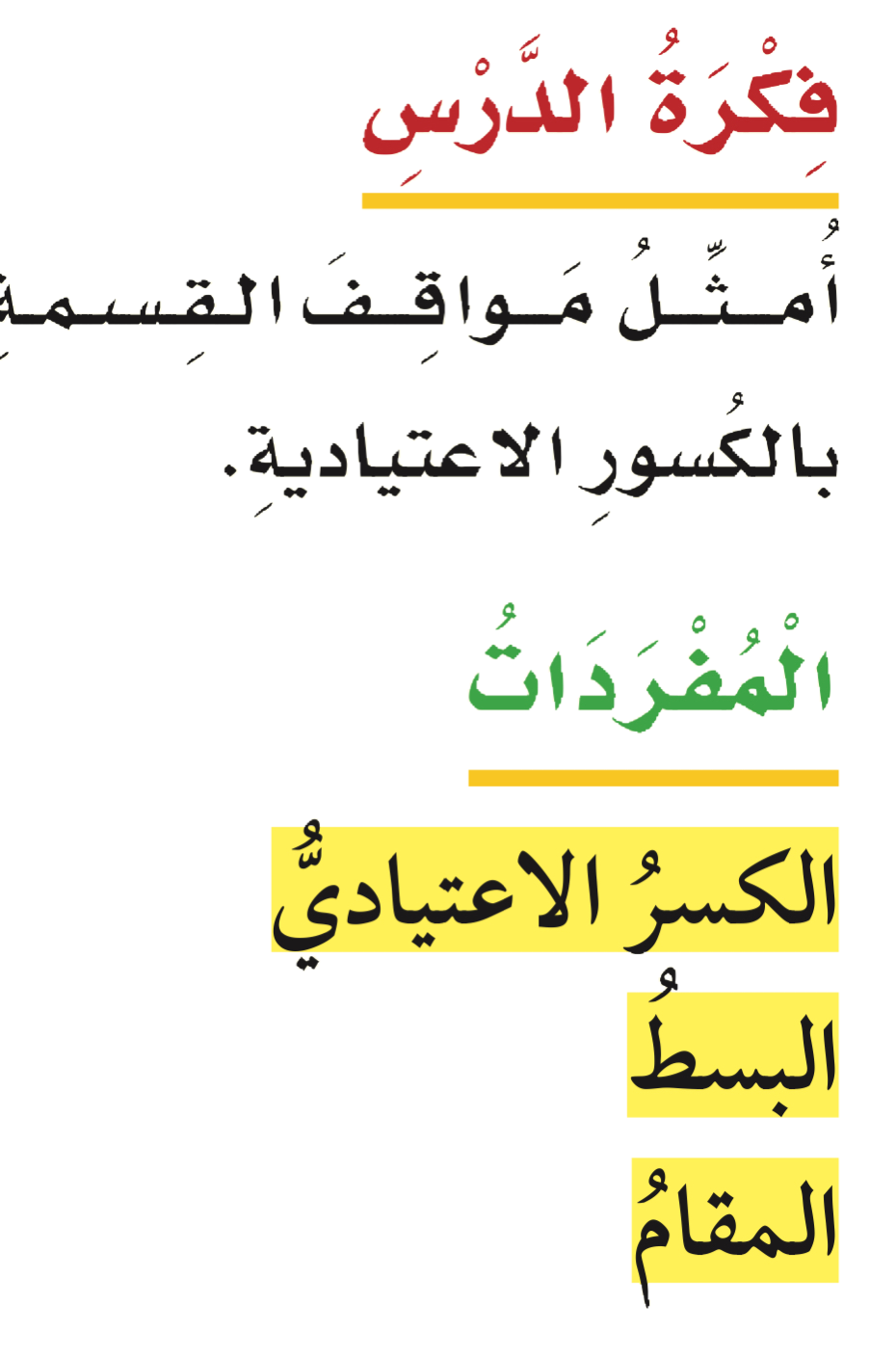 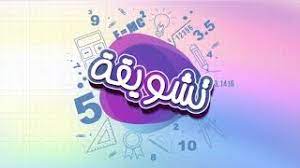 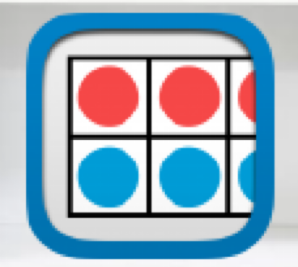 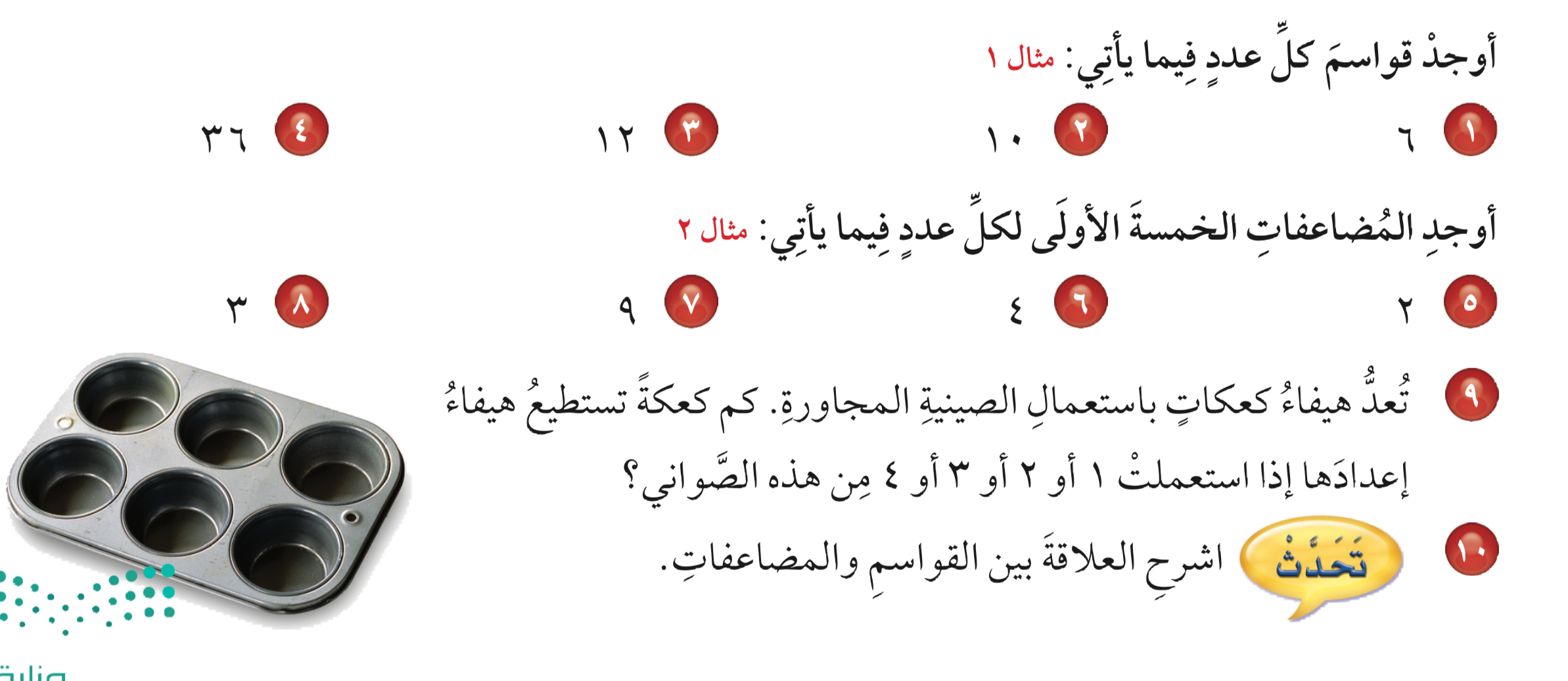 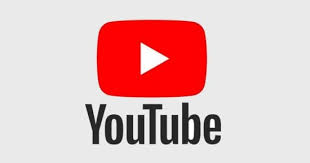 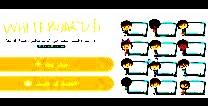 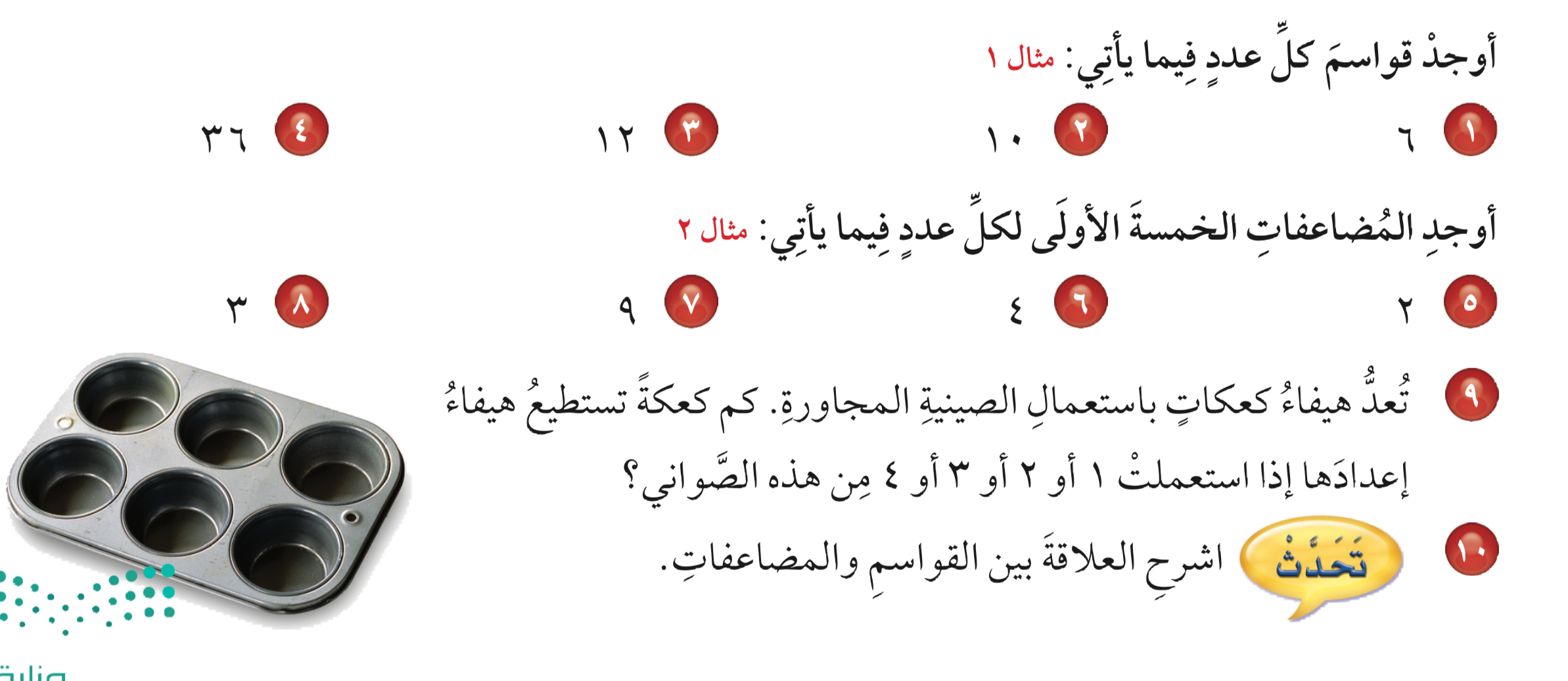 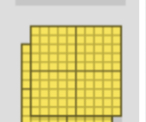 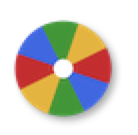 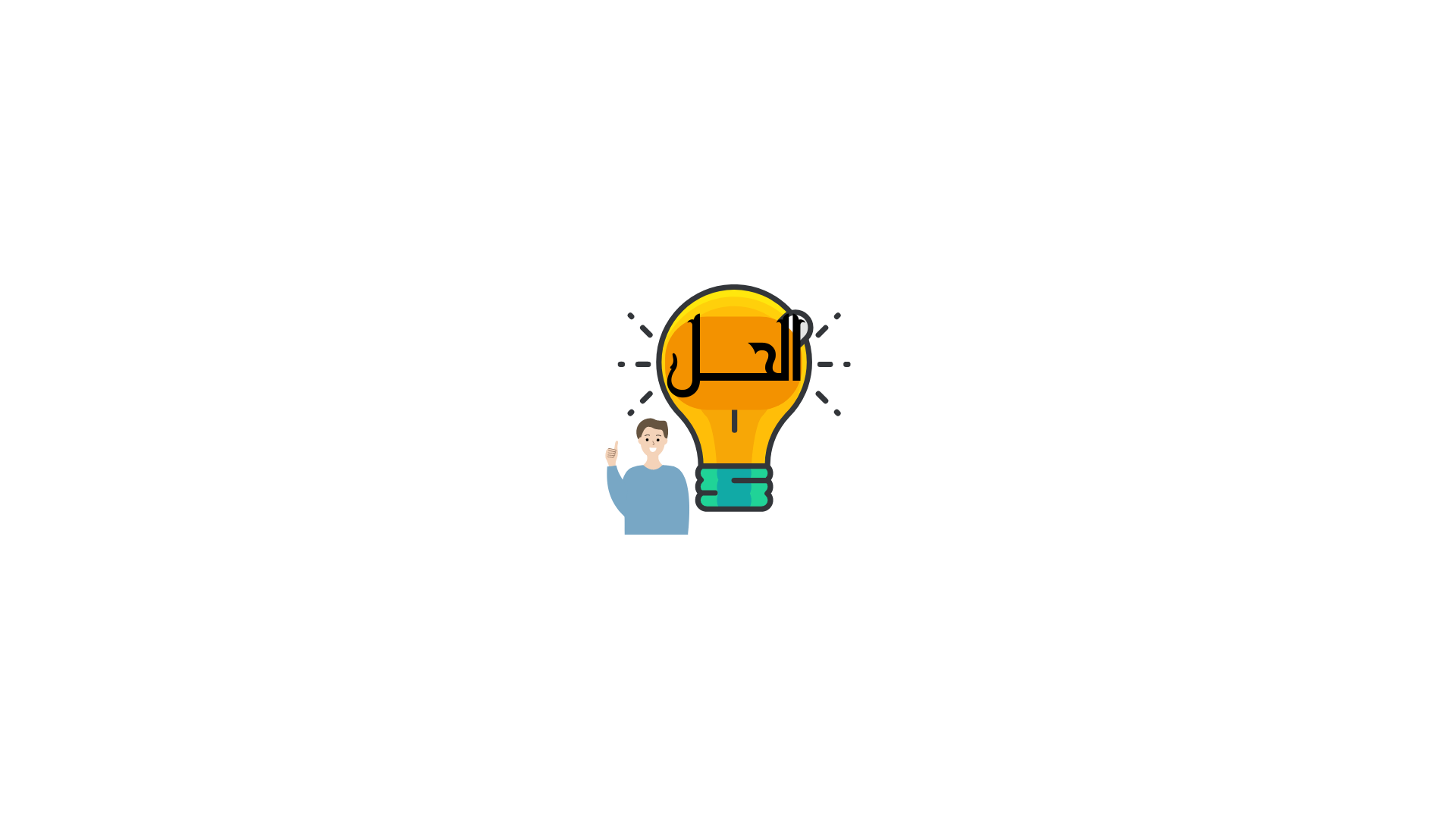 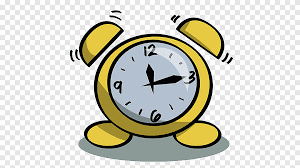 نشاط
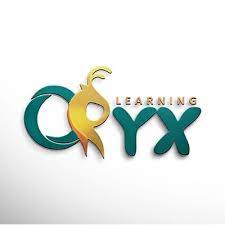 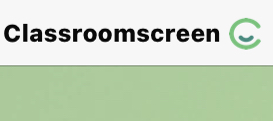 أدوات
تـــــــأكد
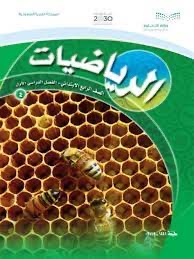 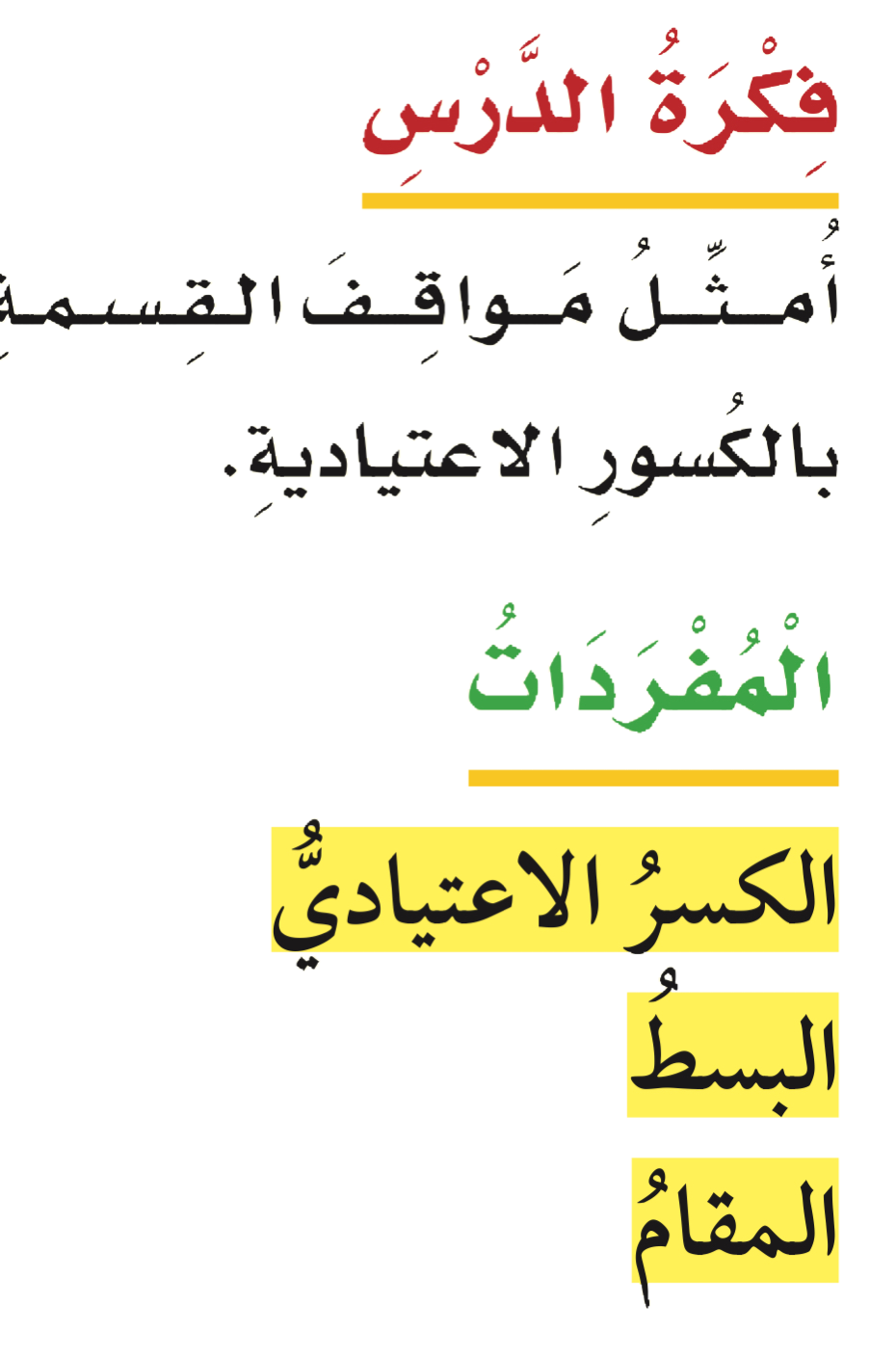 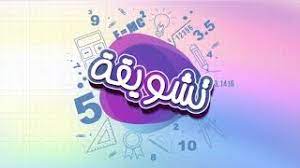 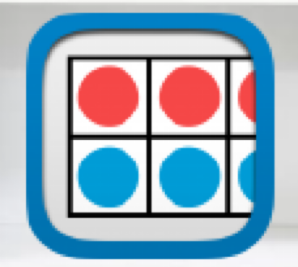 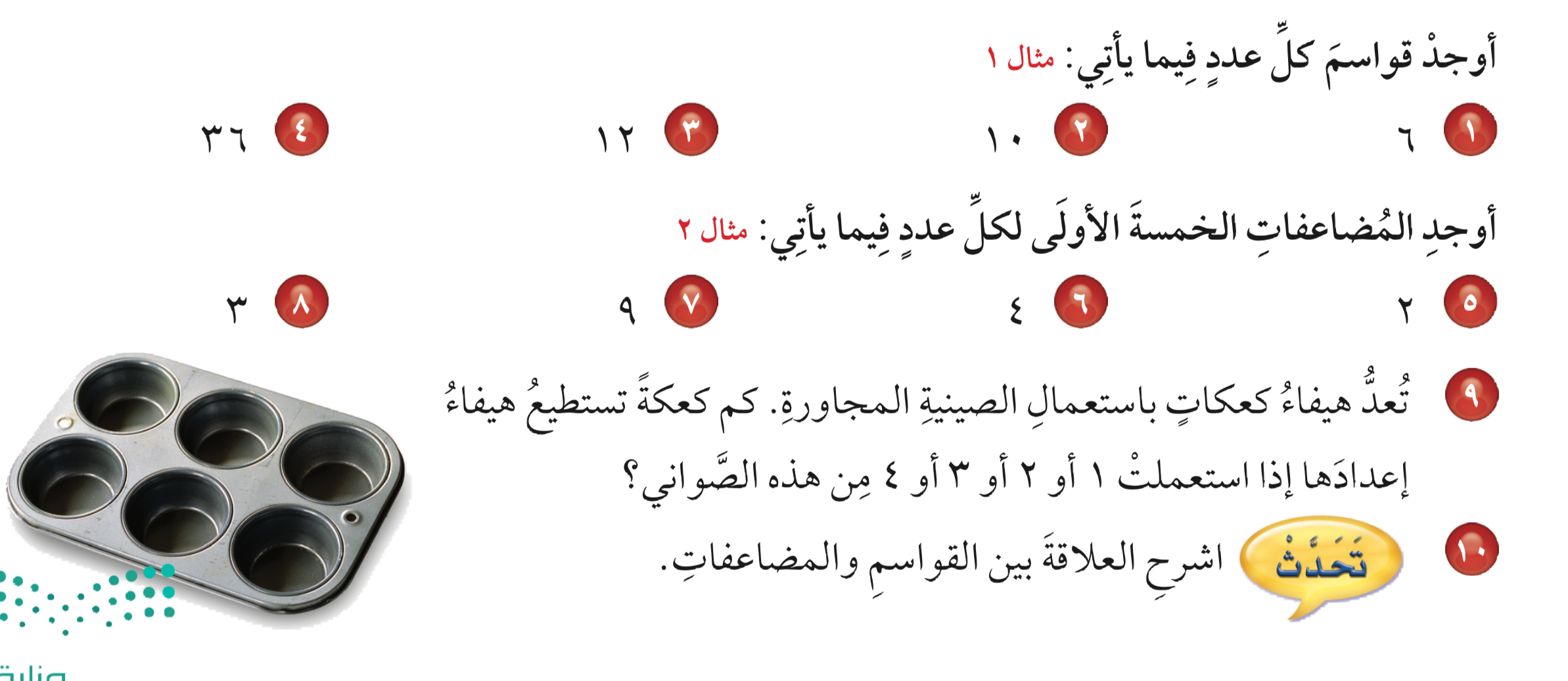 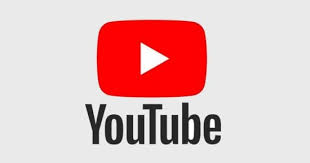 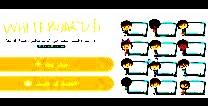 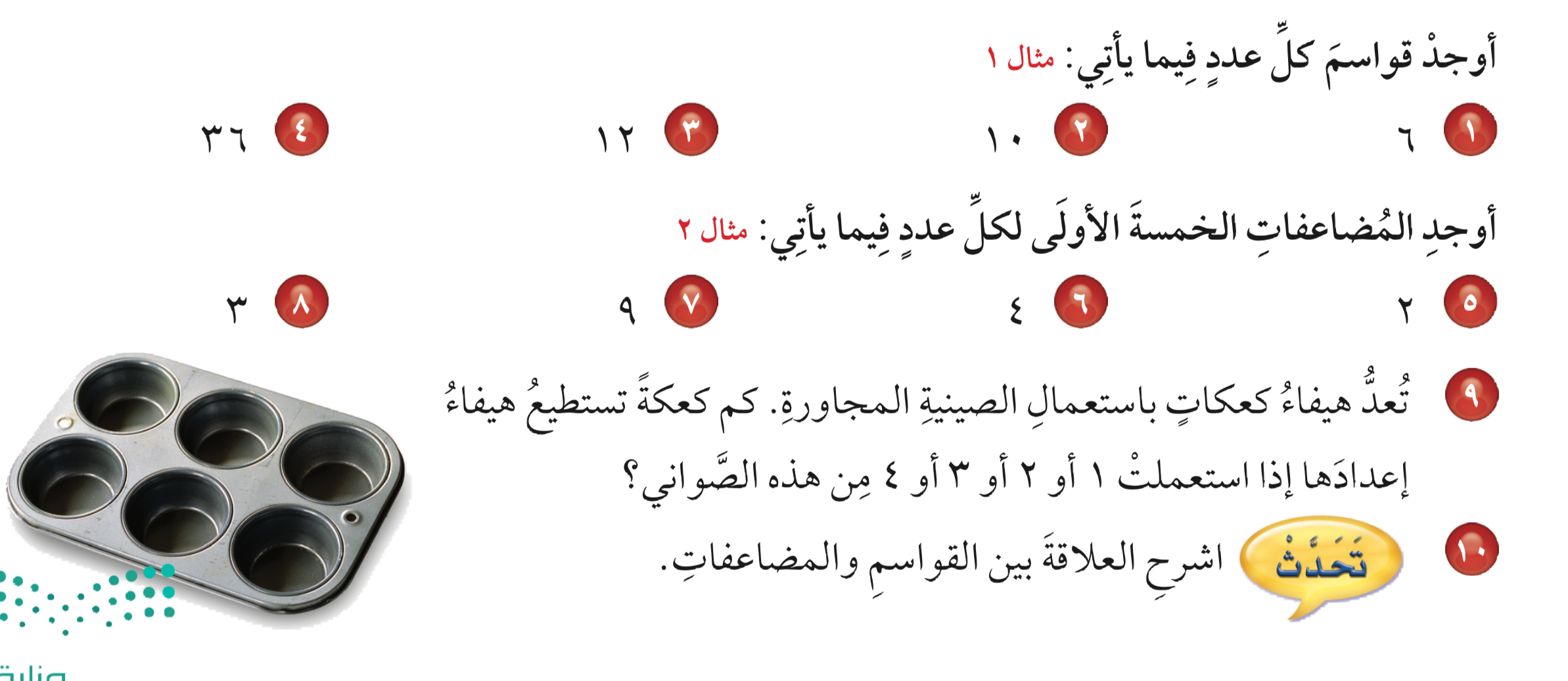 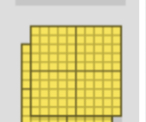 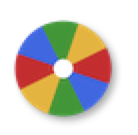 ٦ ،١٢ ،١٨ ، ٢٤
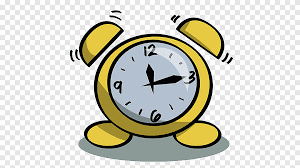 نشاط
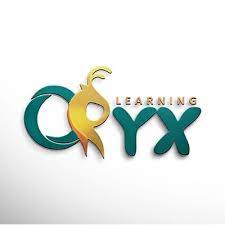 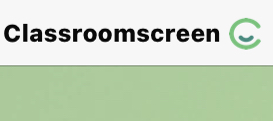 أدوات
الحل
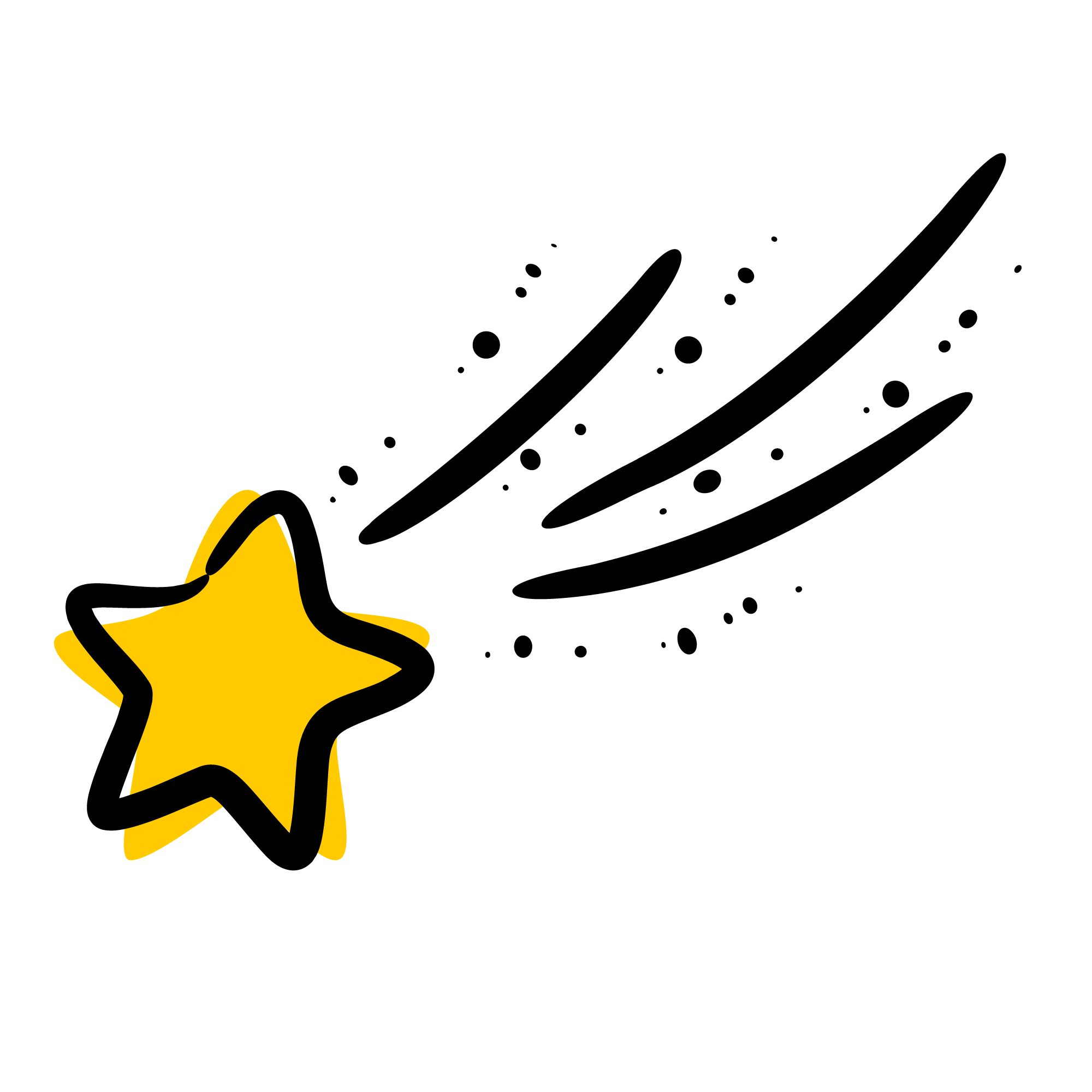 تدرب
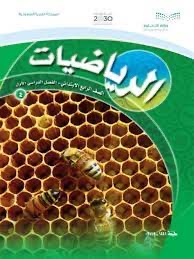 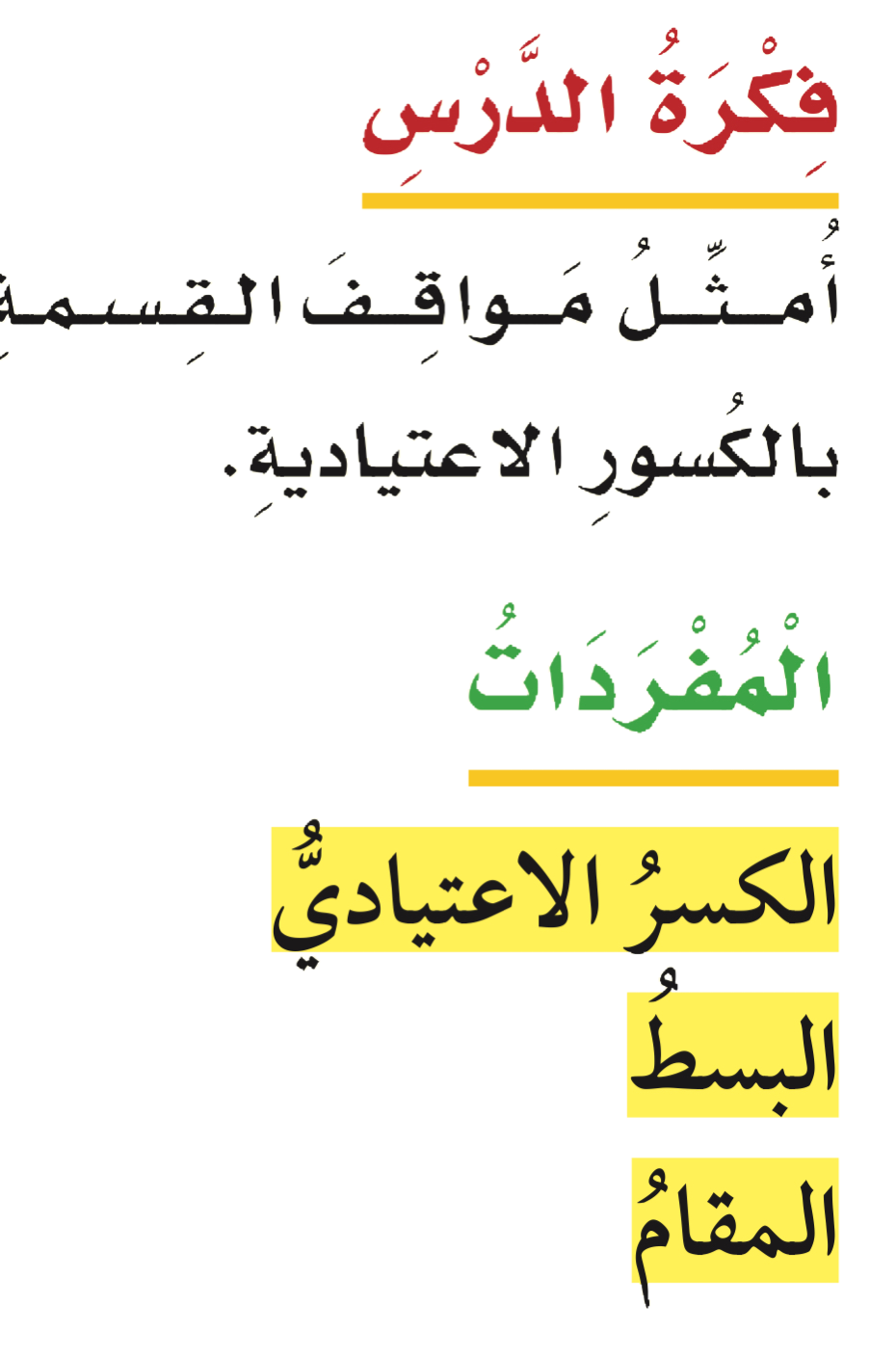 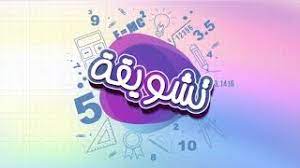 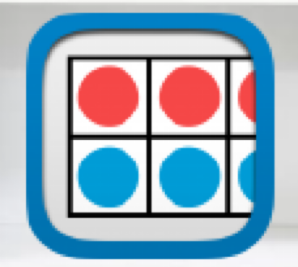 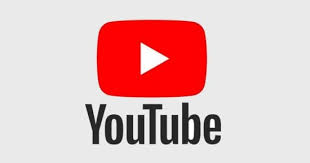 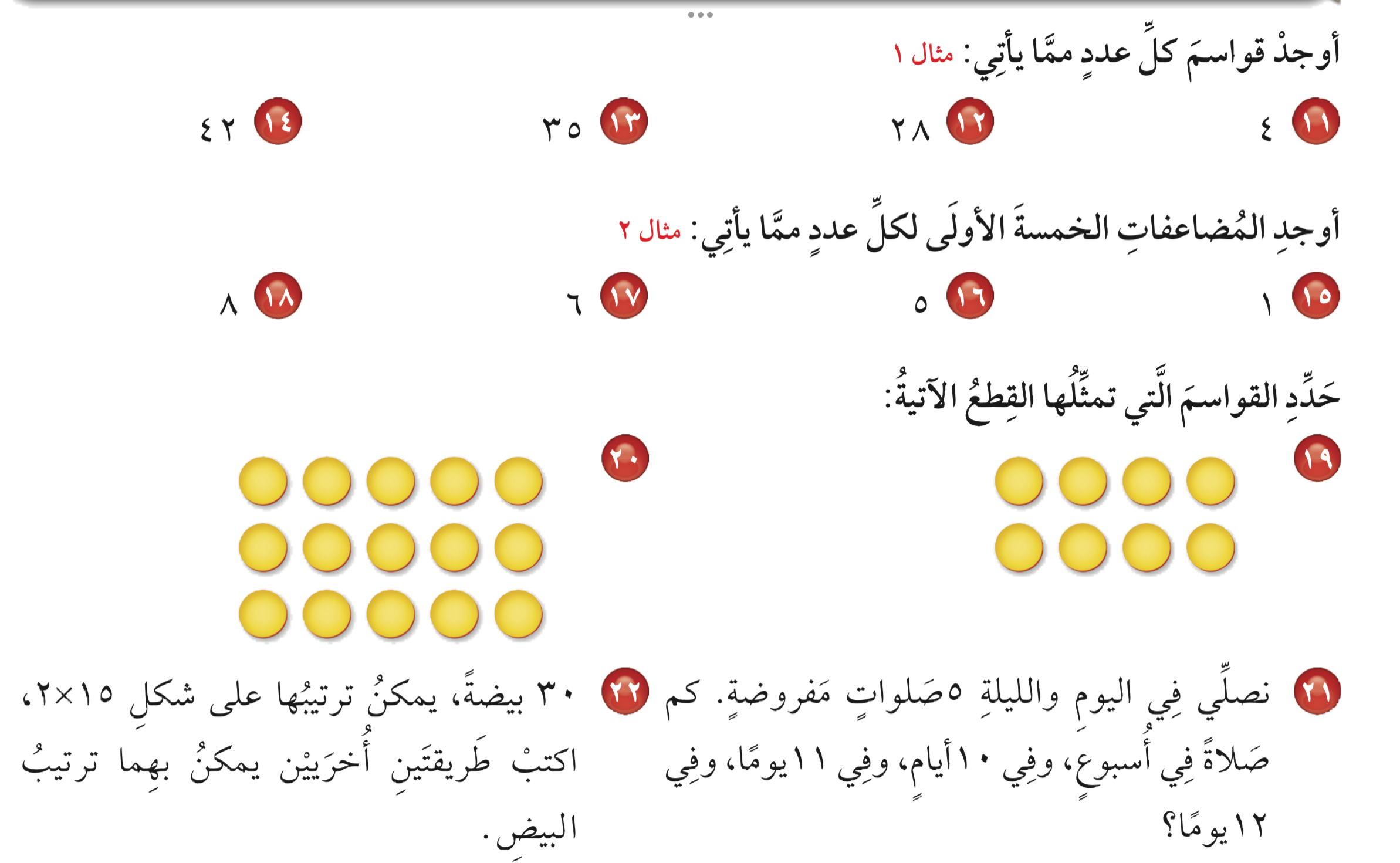 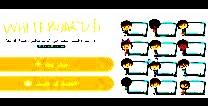 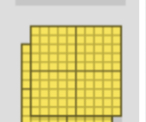 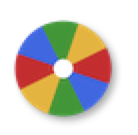 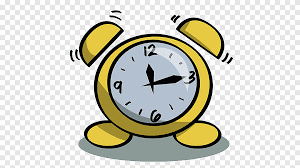 نشاط
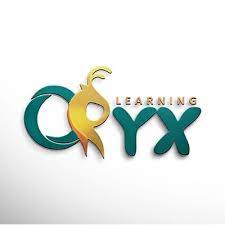 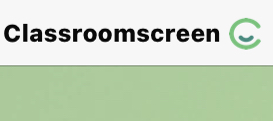 أدوات
الحل
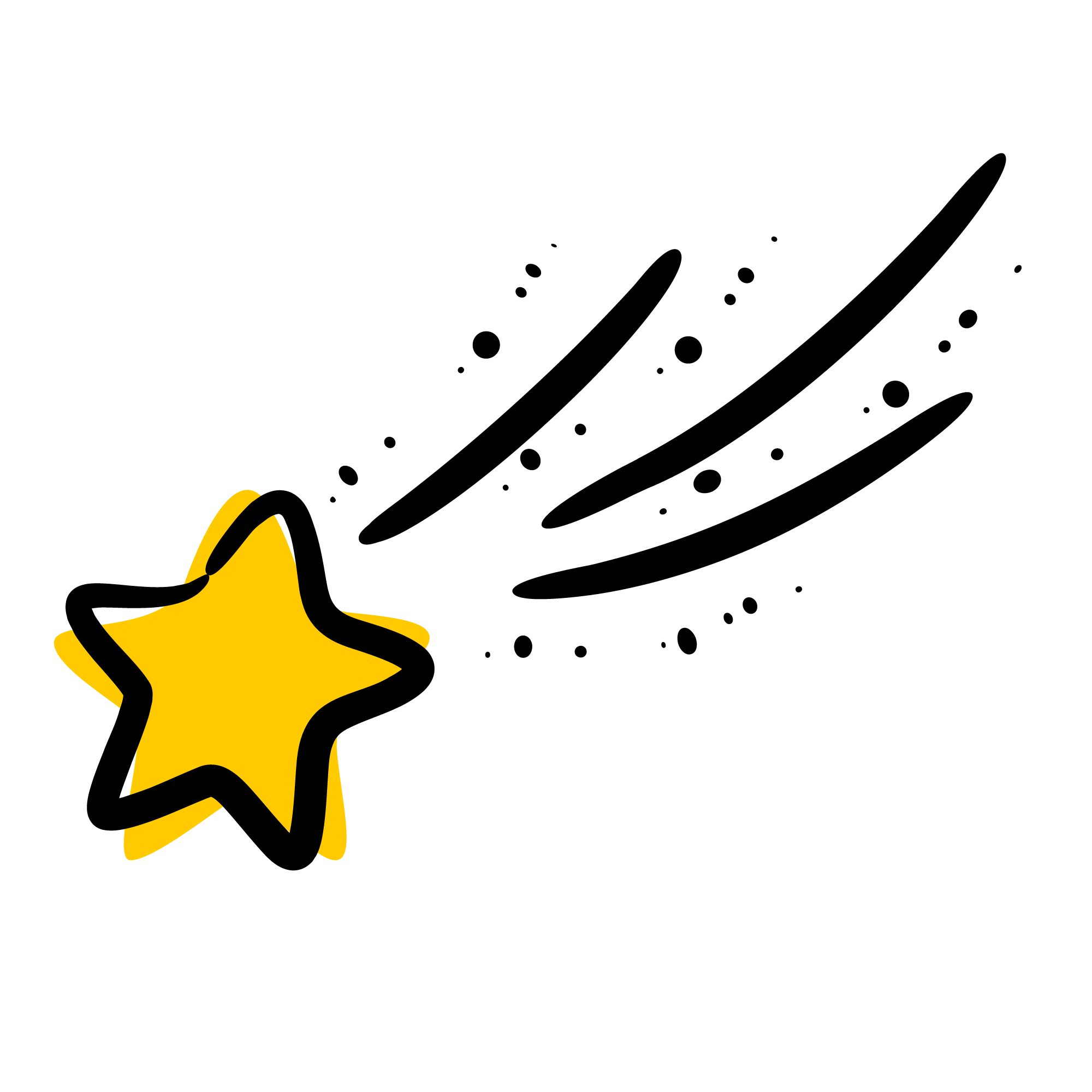 تدرب
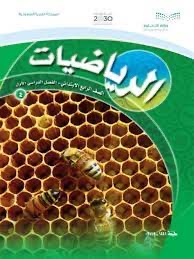 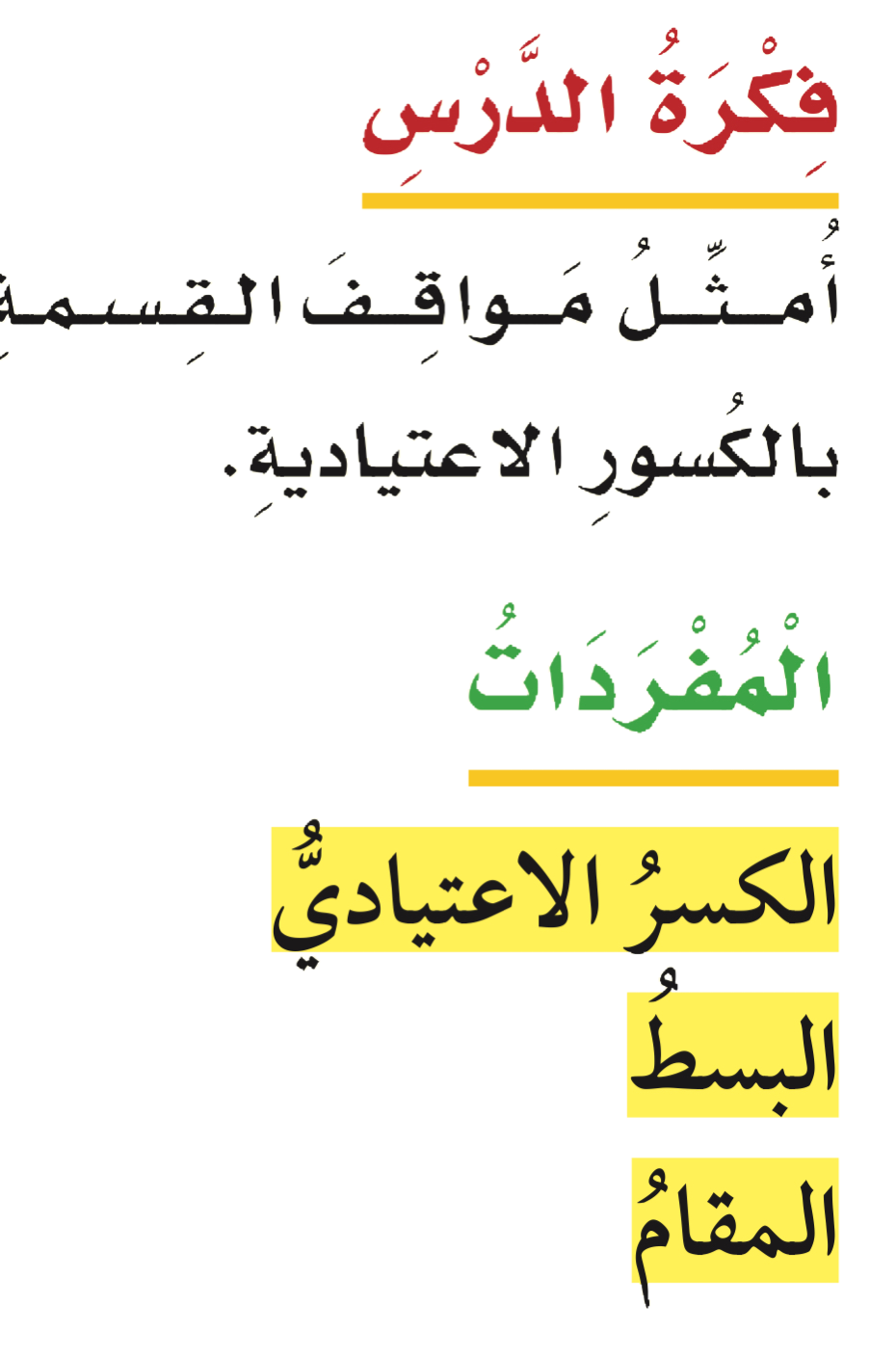 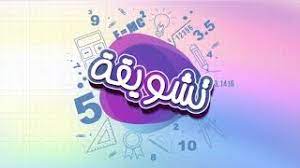 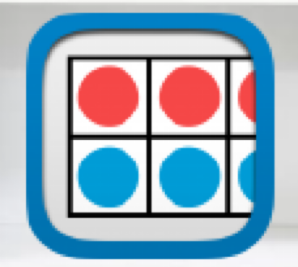 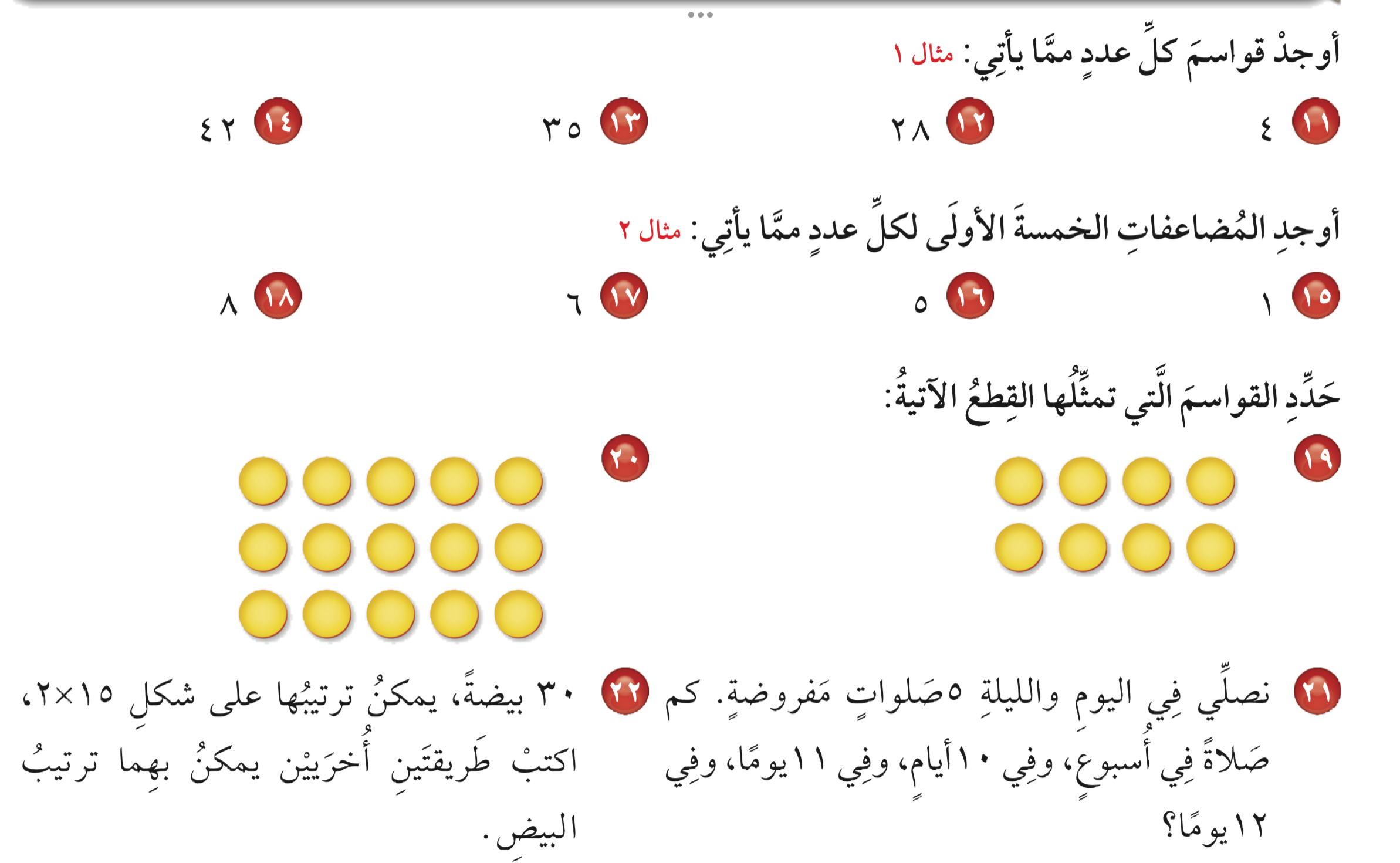 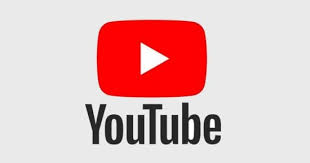 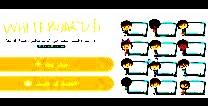 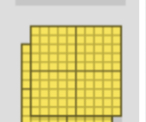 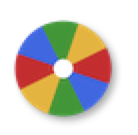 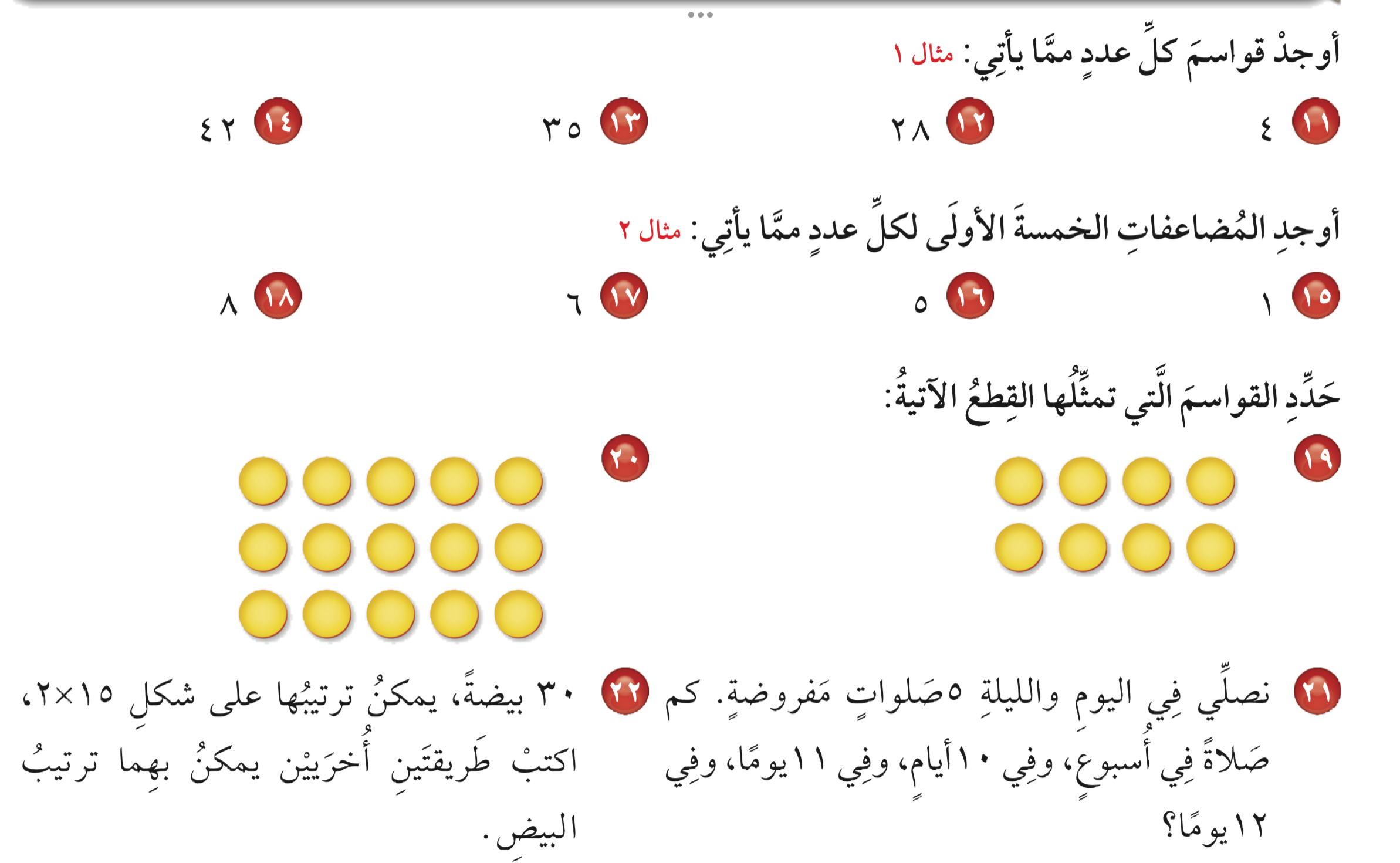 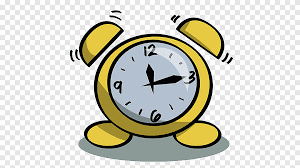 نشاط
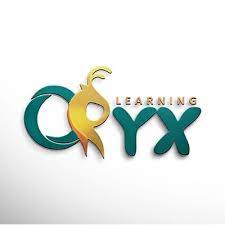 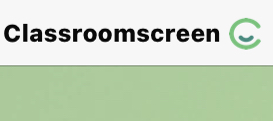 أدوات
الحل
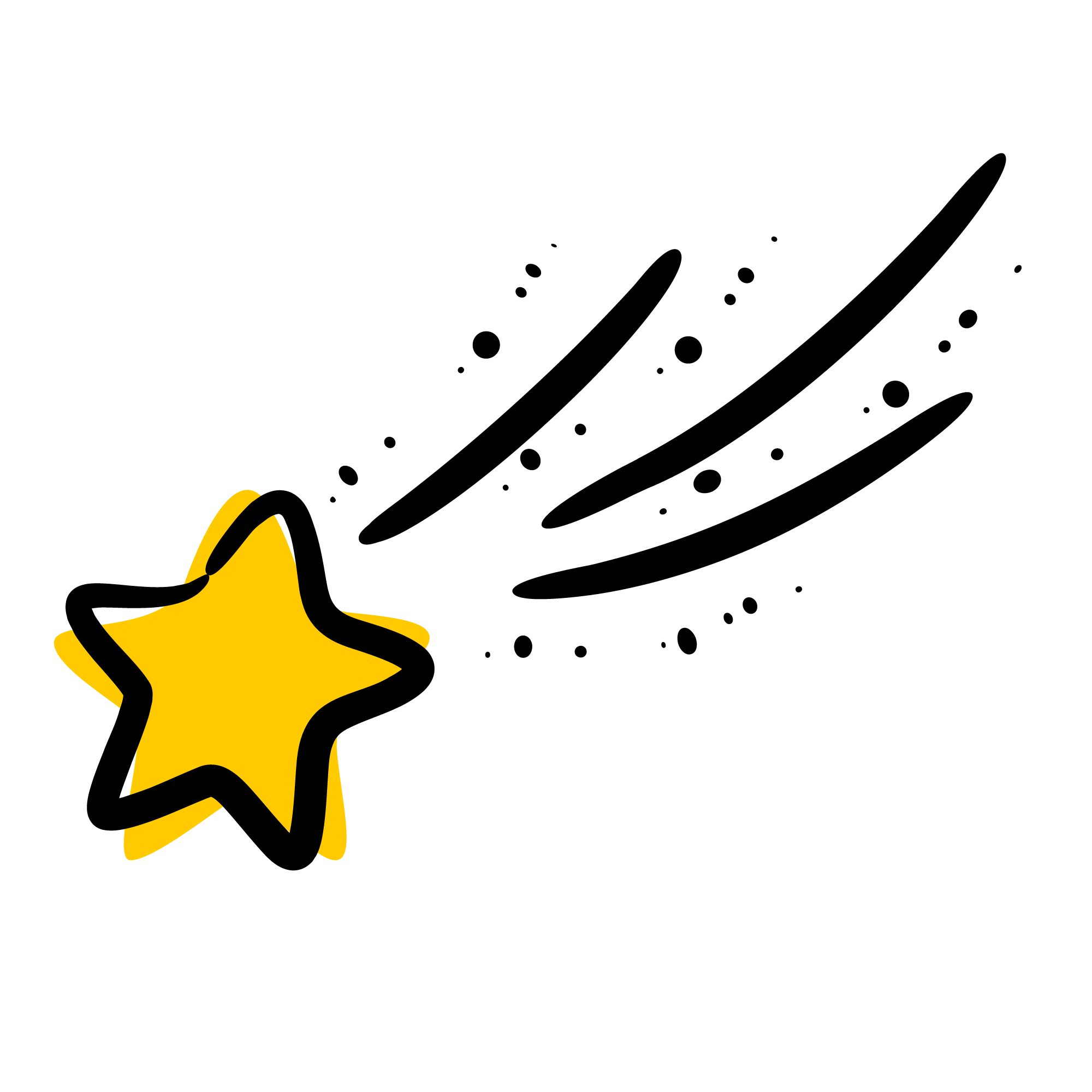 مهارات التفكير
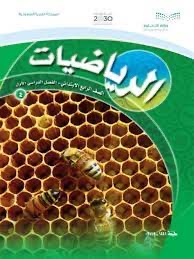 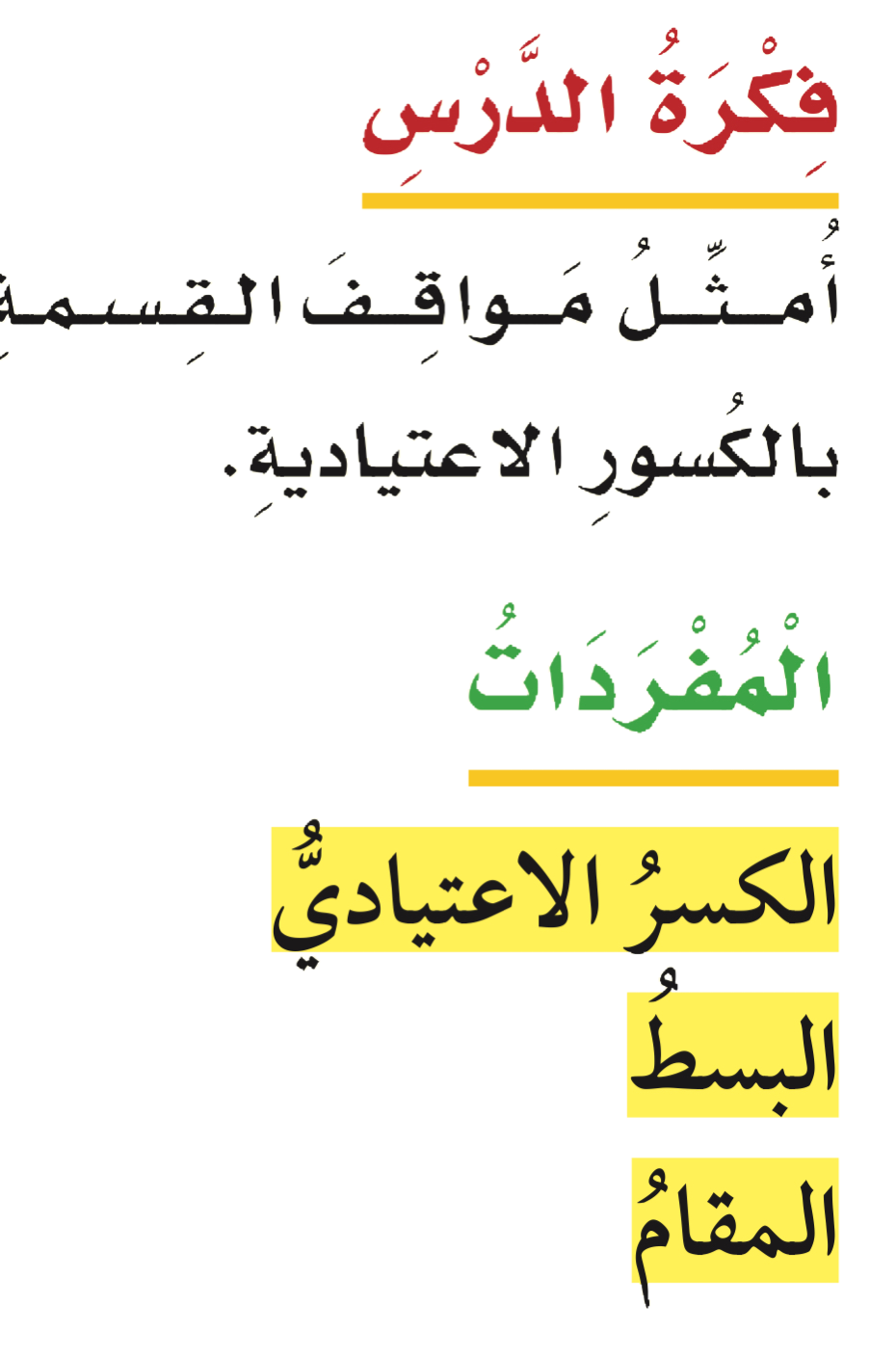 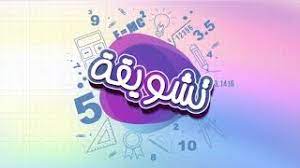 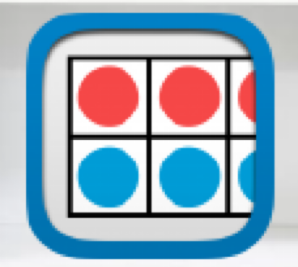 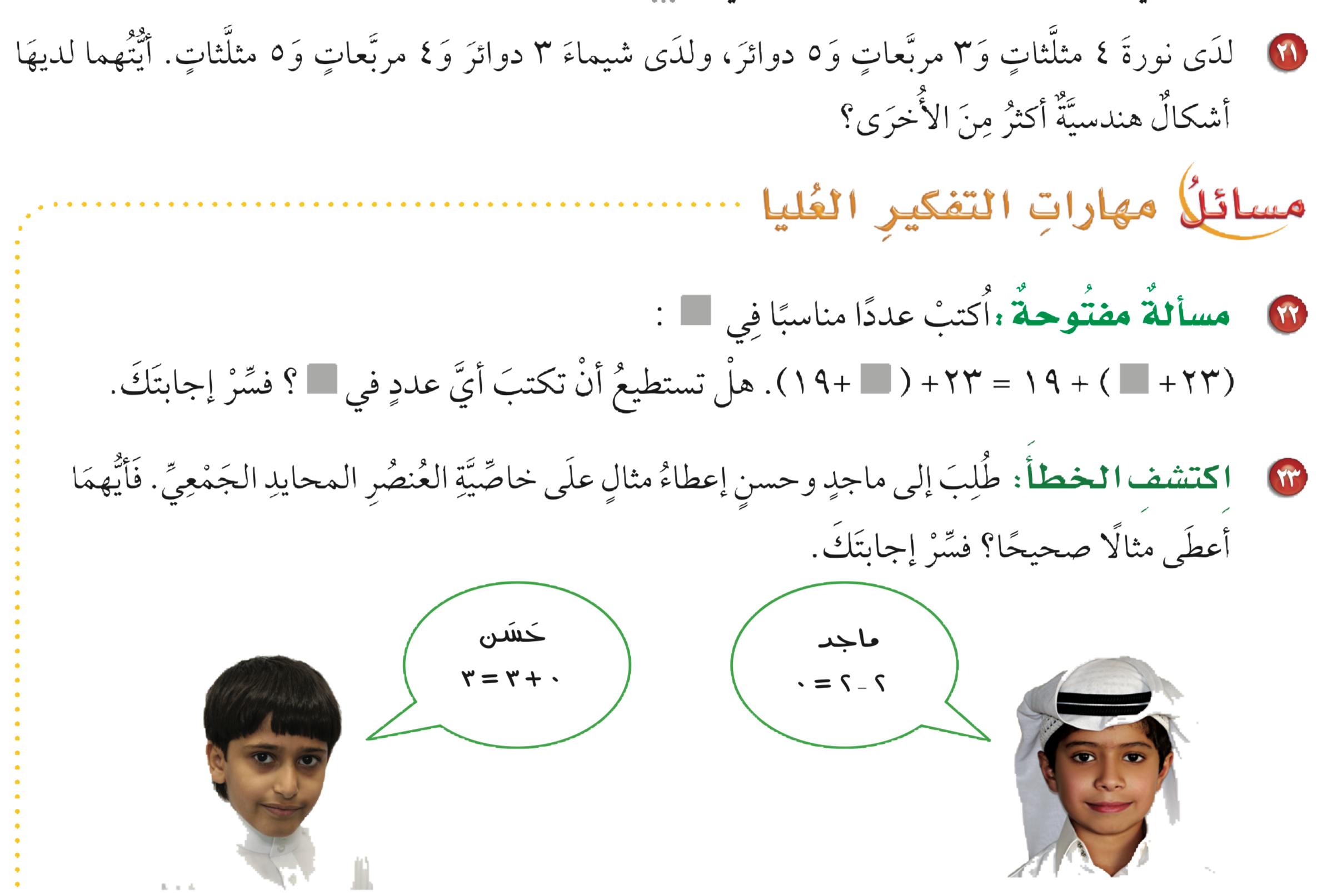 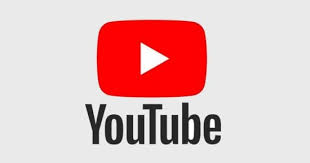 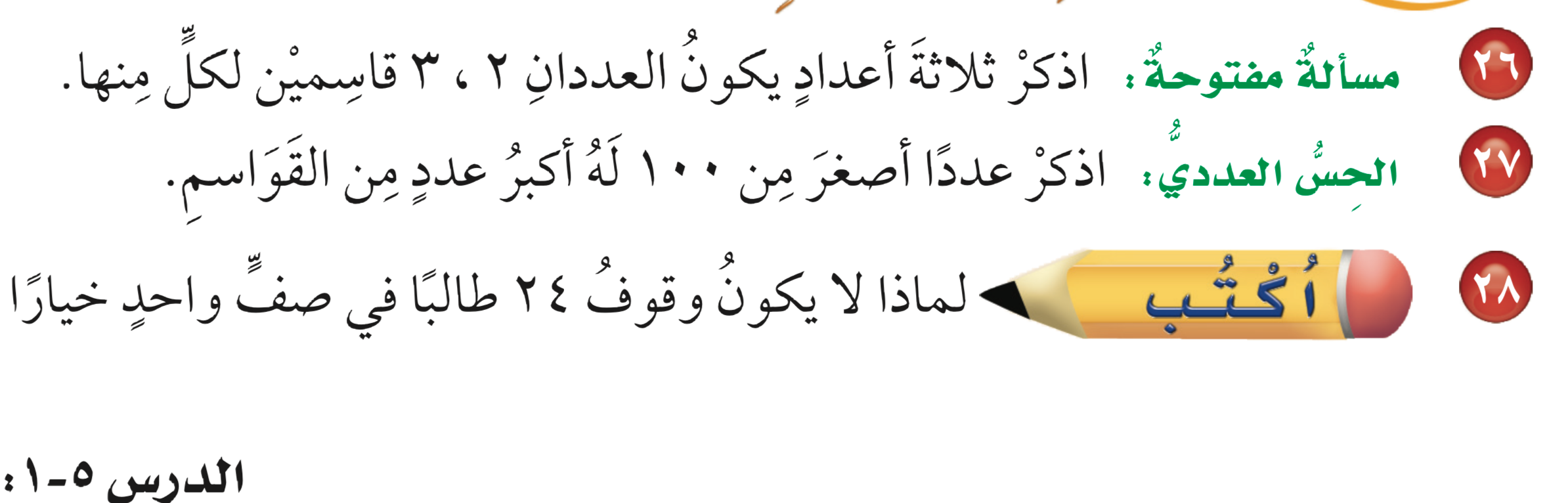 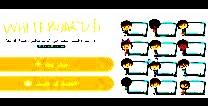 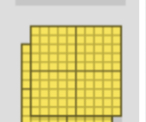 ٦
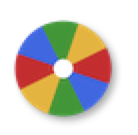 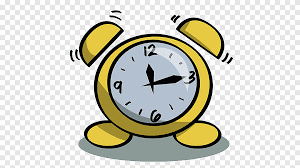 ١٢
نشاط
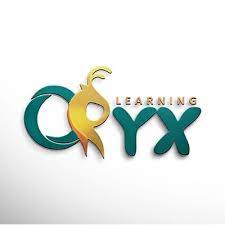 ١٨
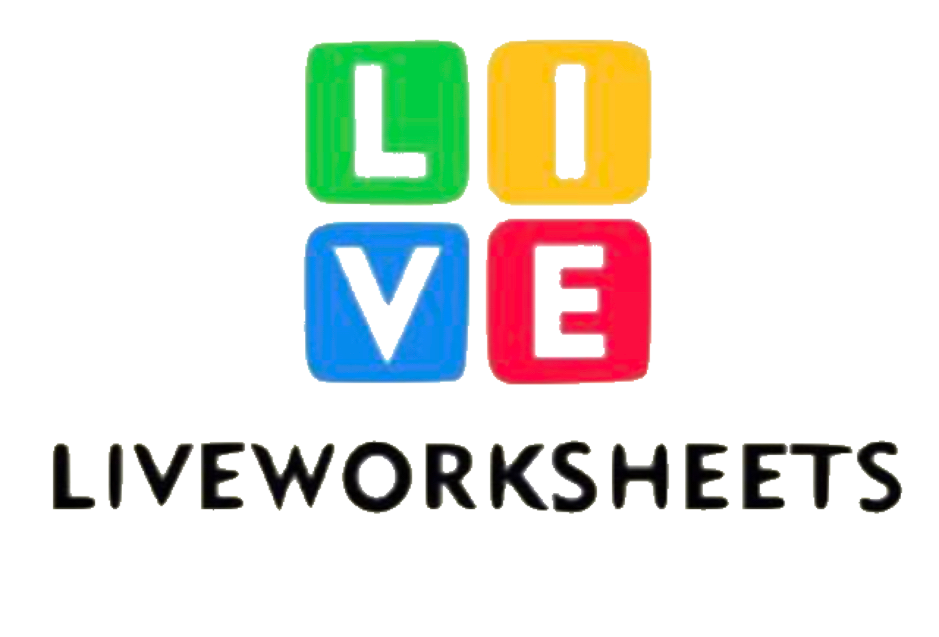 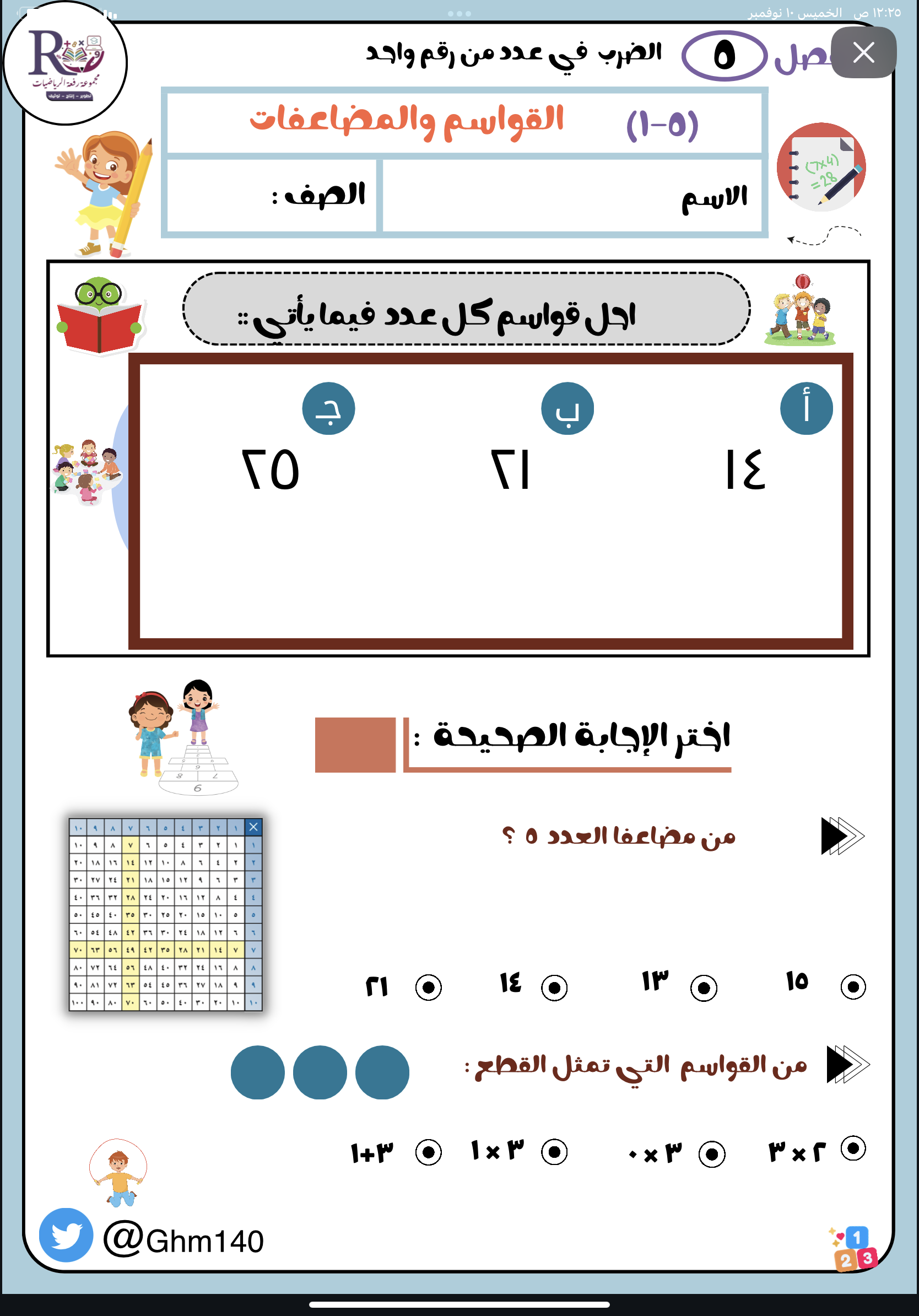 تقويم ختامي
الواجــــب
٢١ ، ٢٢ ،٢٣ ،
سؤال :
١٥
صفحة :
ختاماً
التعليم ليس استعداد للحياة، بل انه الحياة.